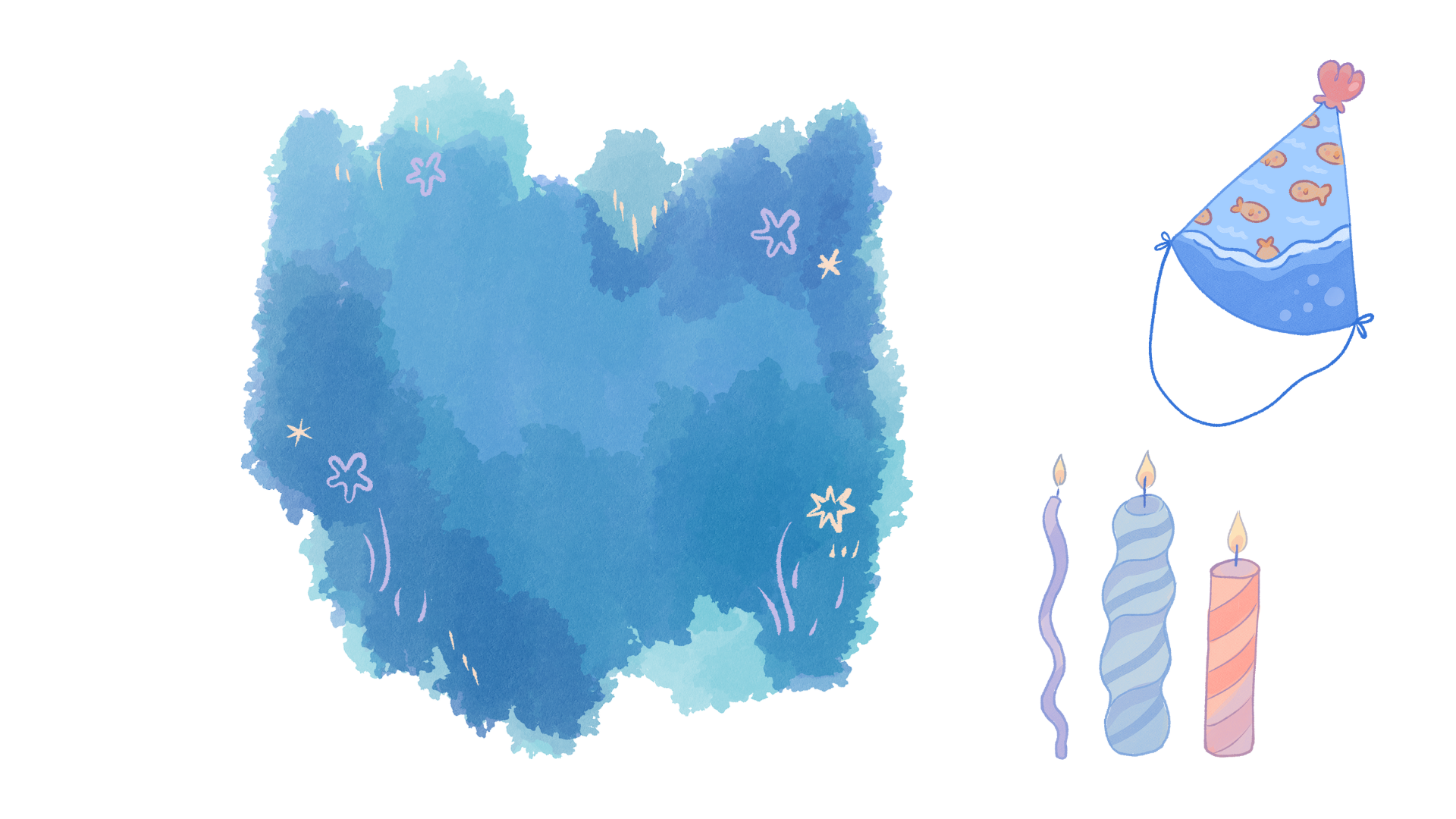 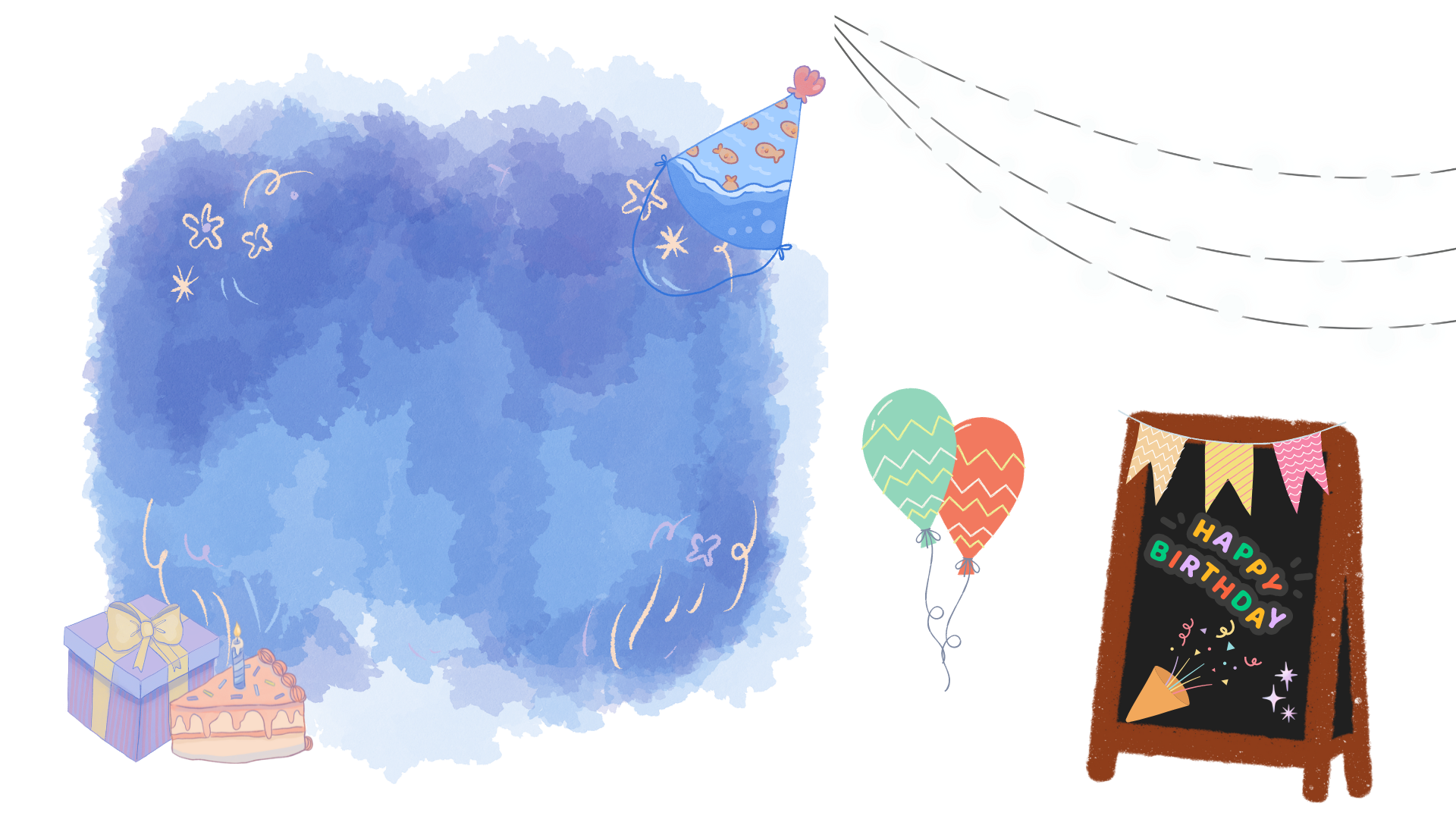 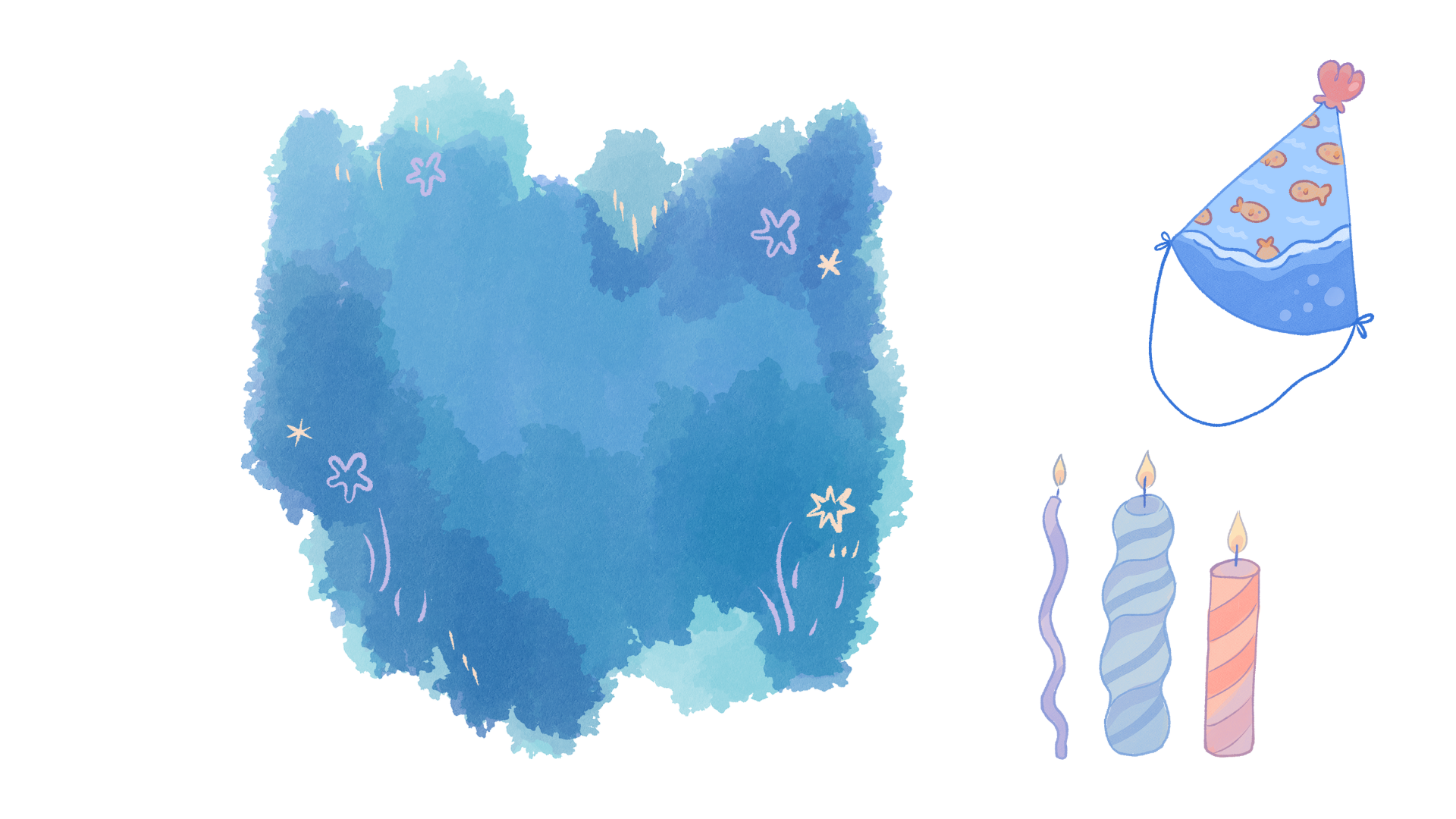 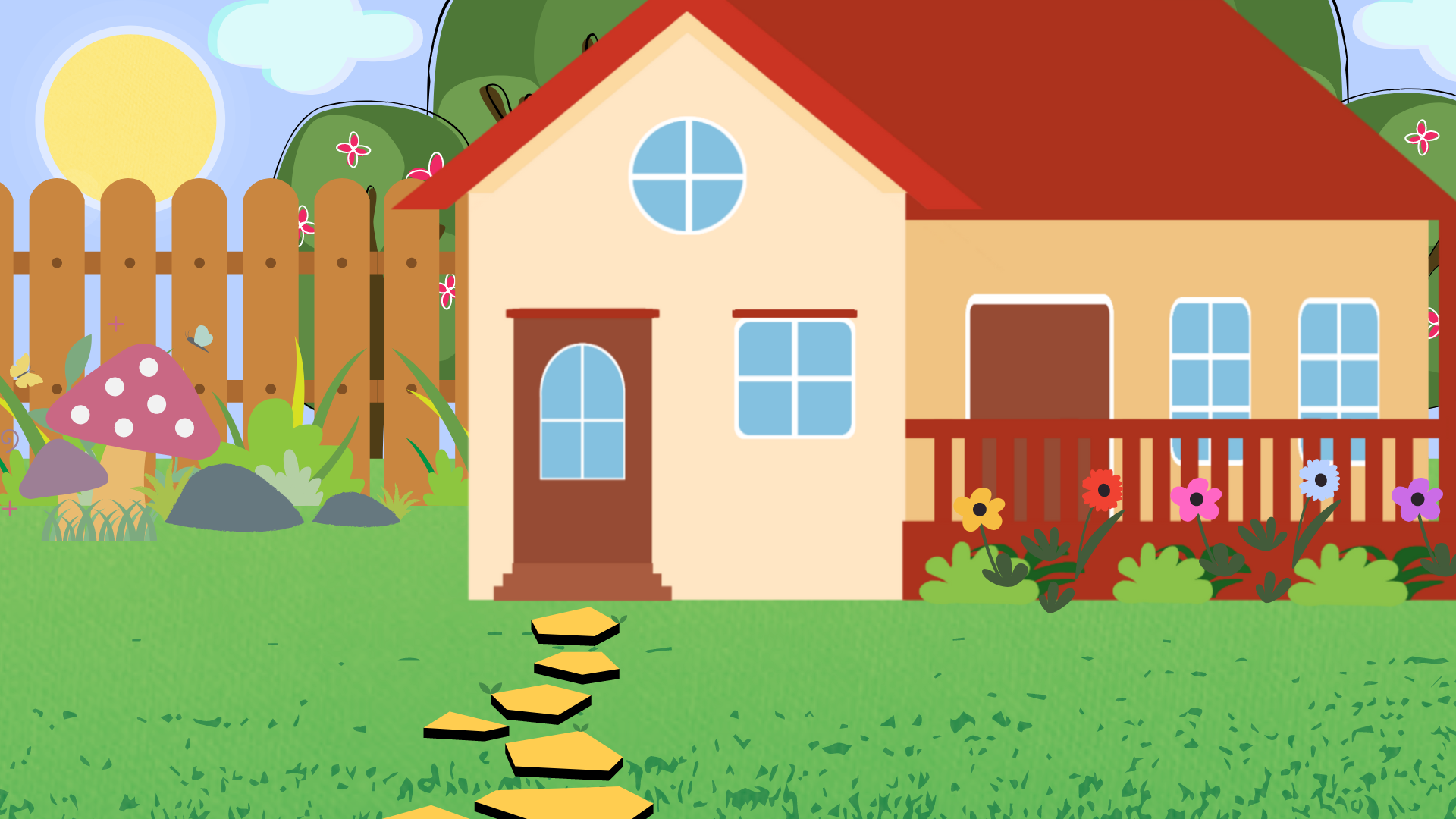 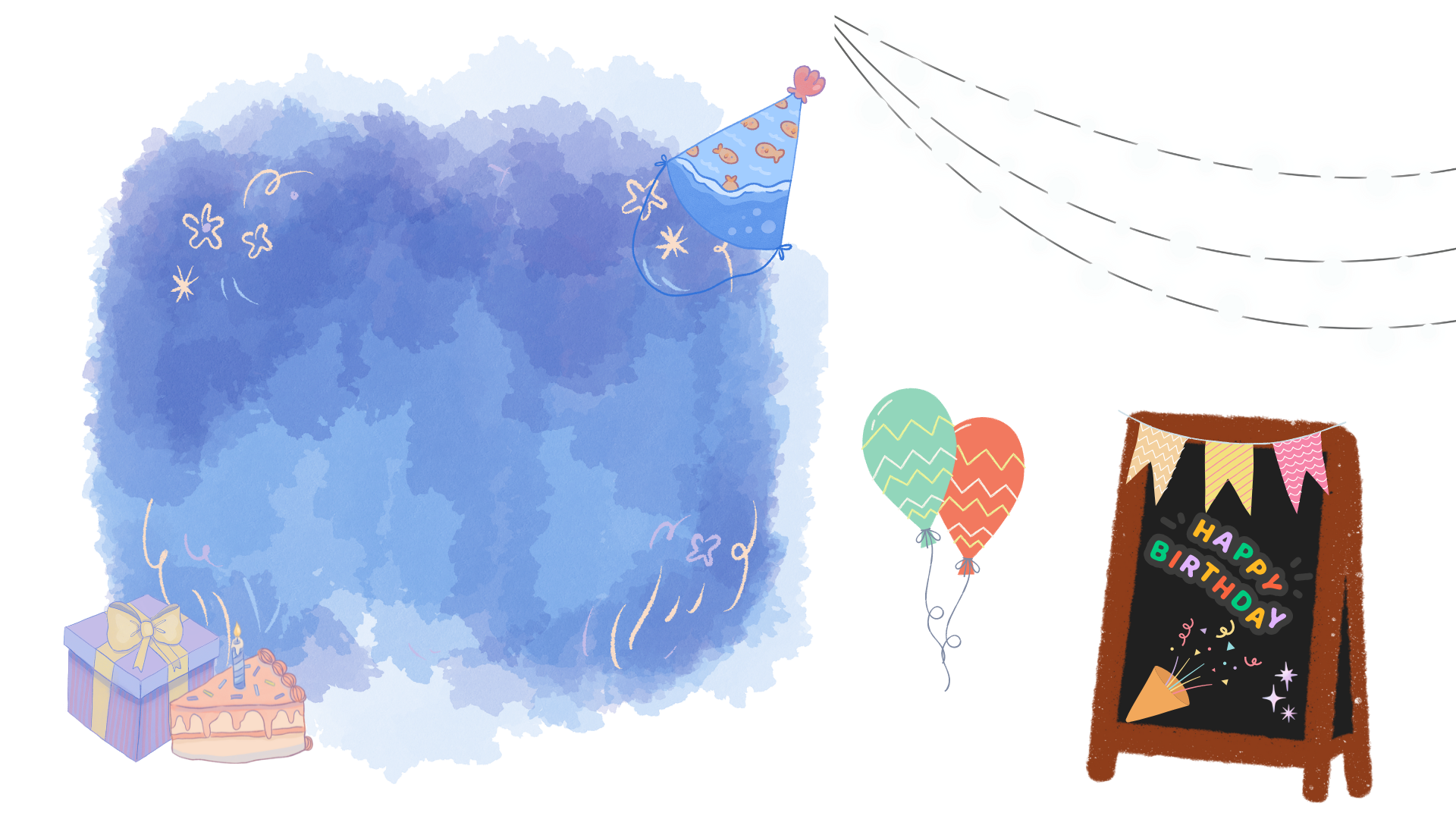 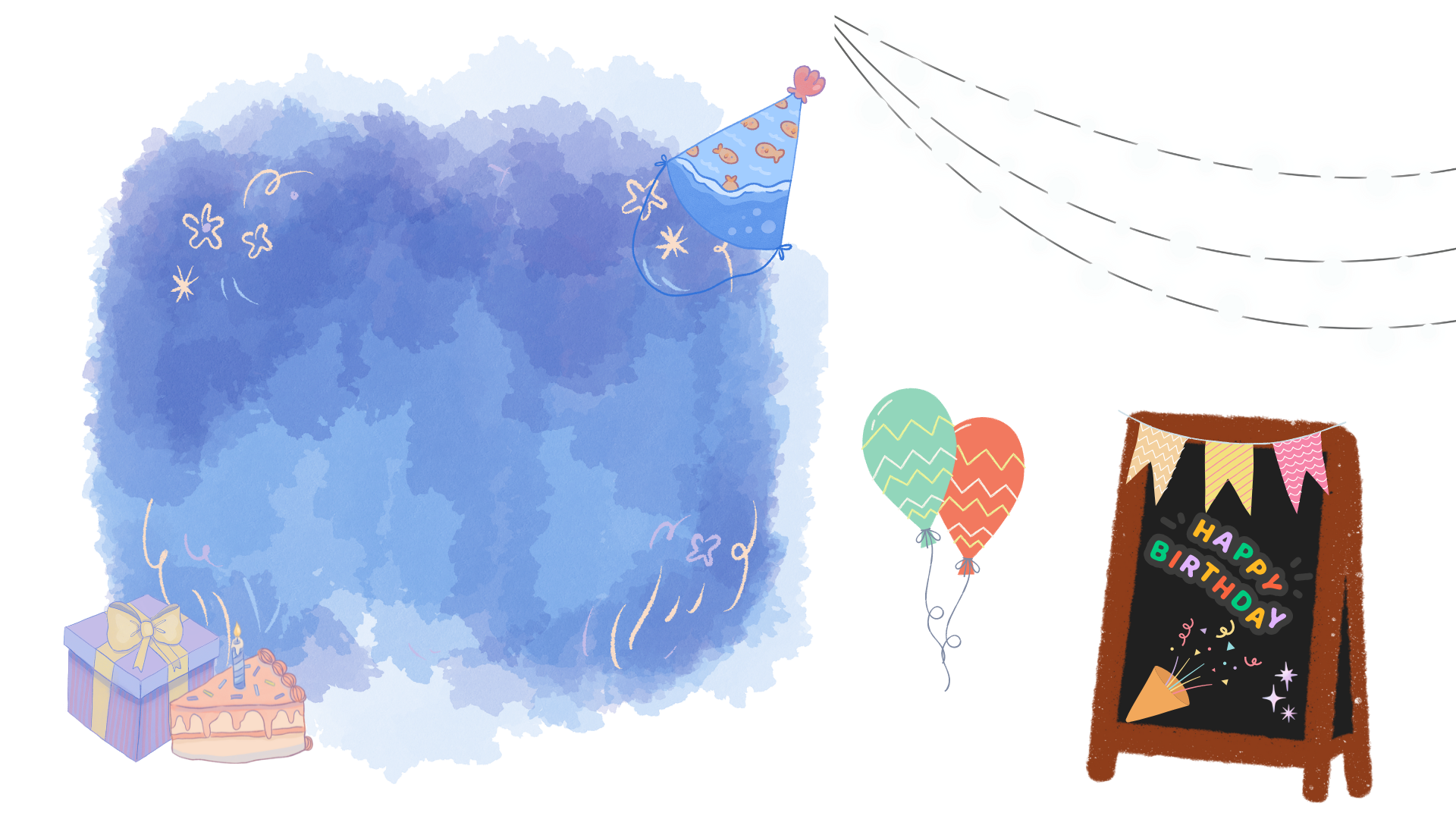 Toán
Toán
ÔN TẬP HỌC KÌ I
ÔN TẬP HỌC KÌ I
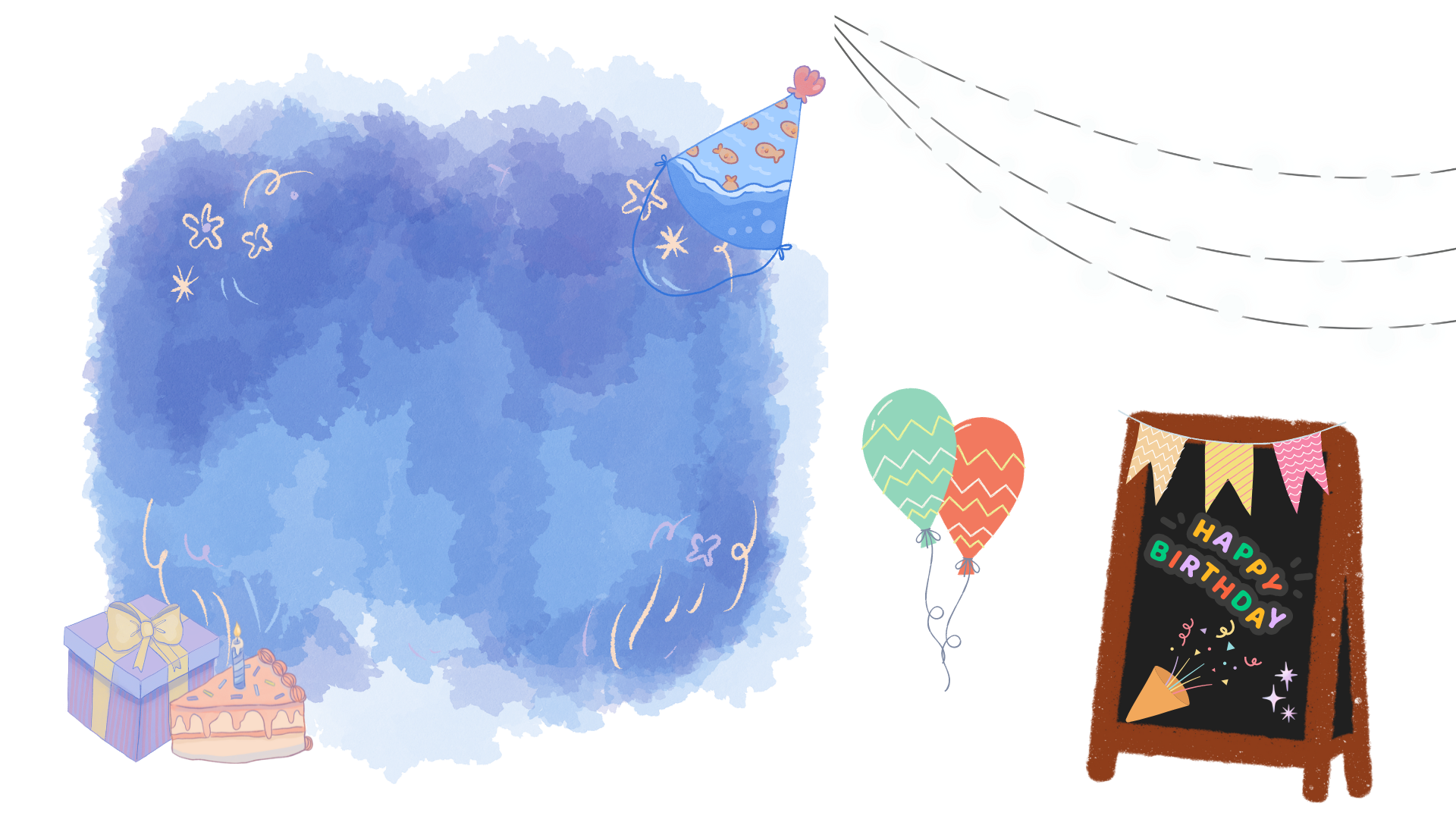 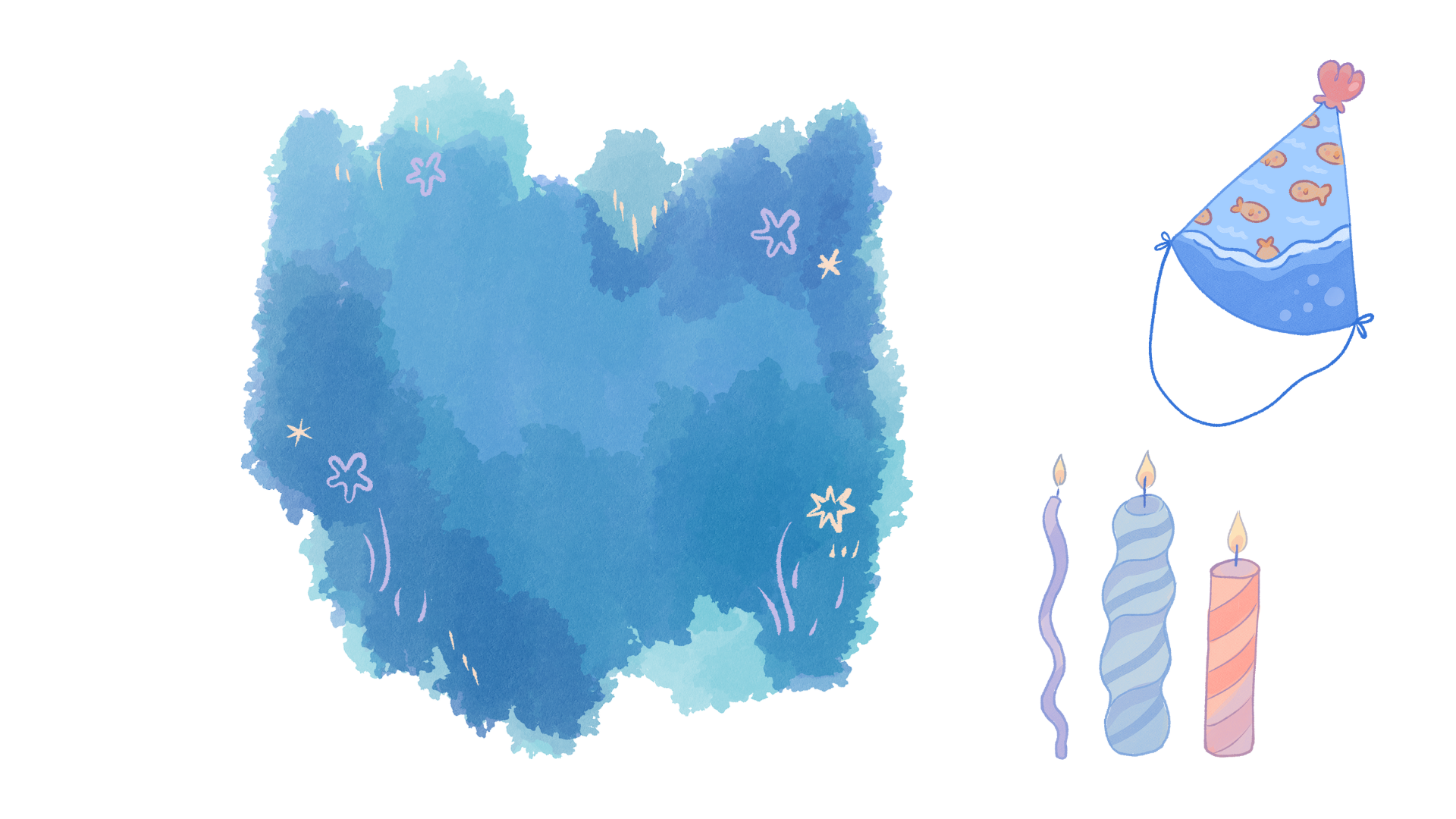 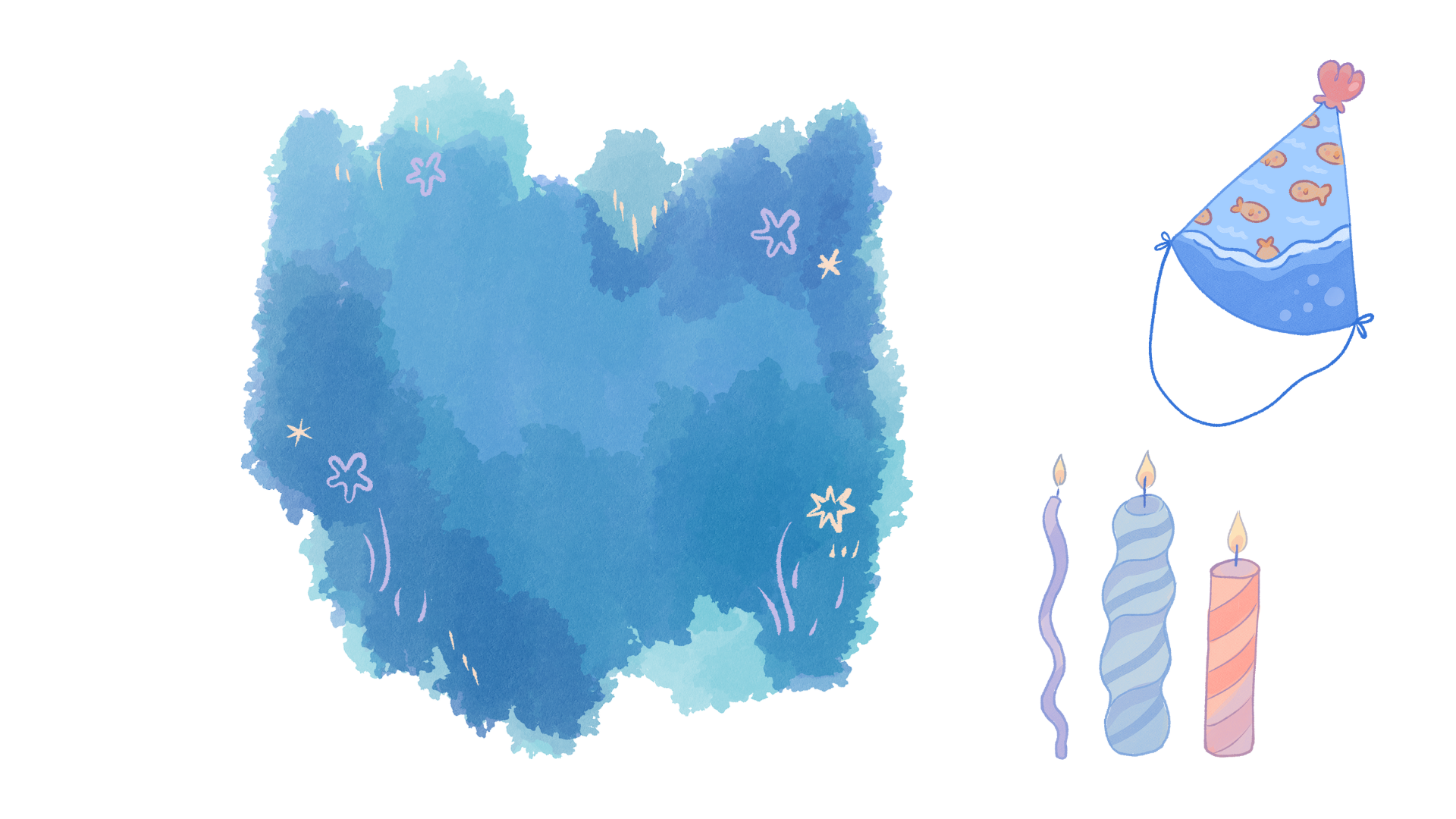 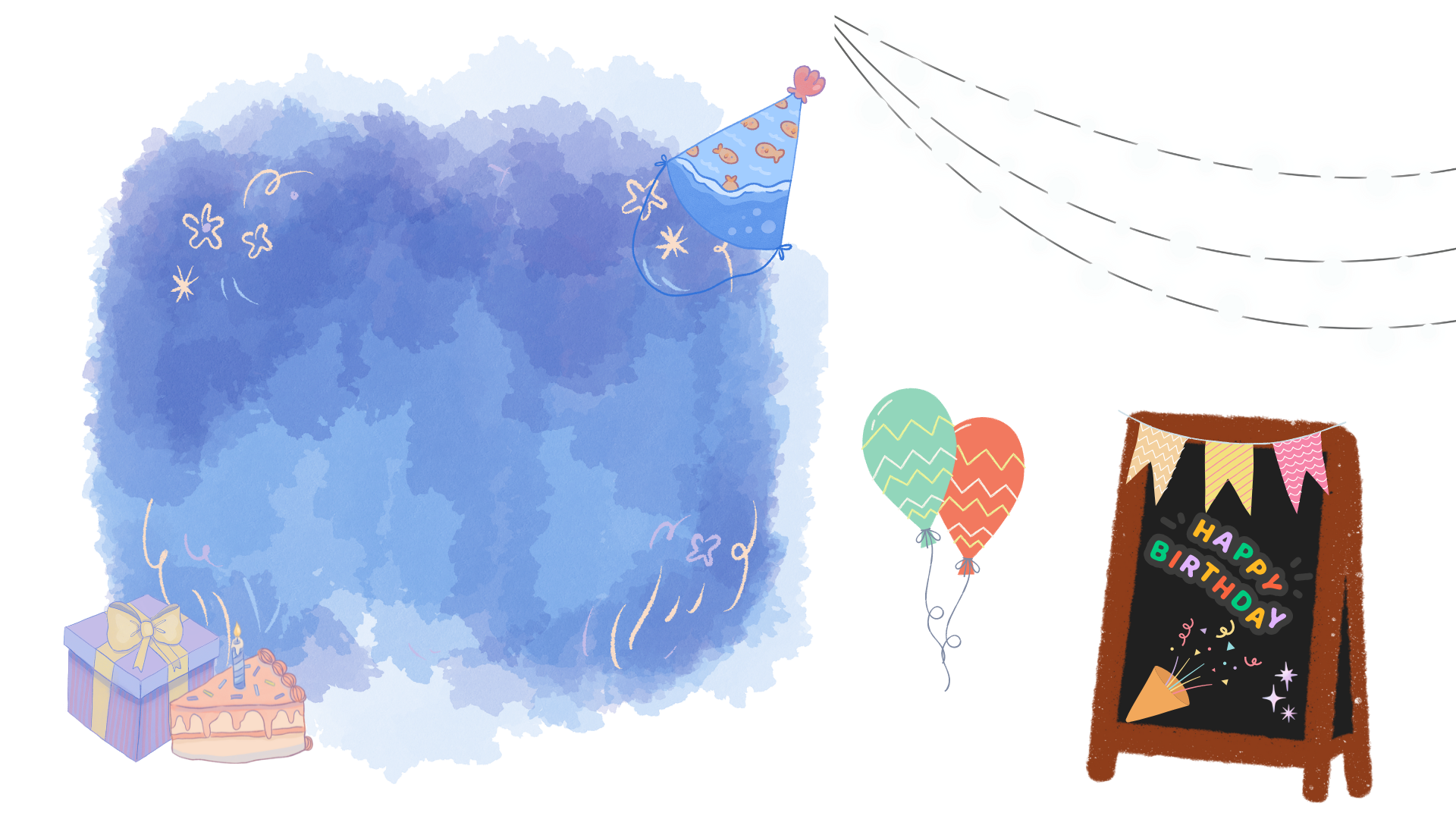 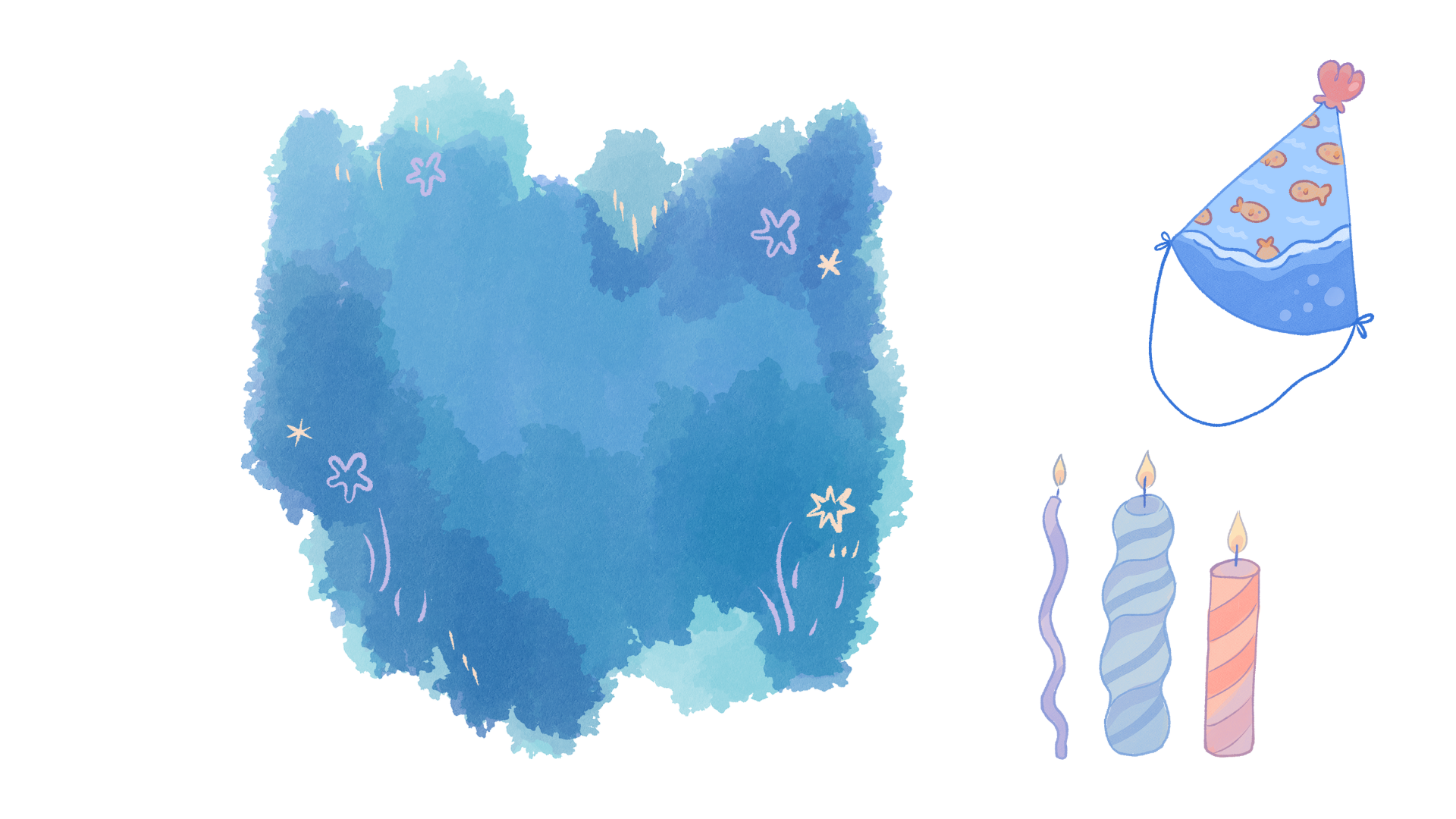 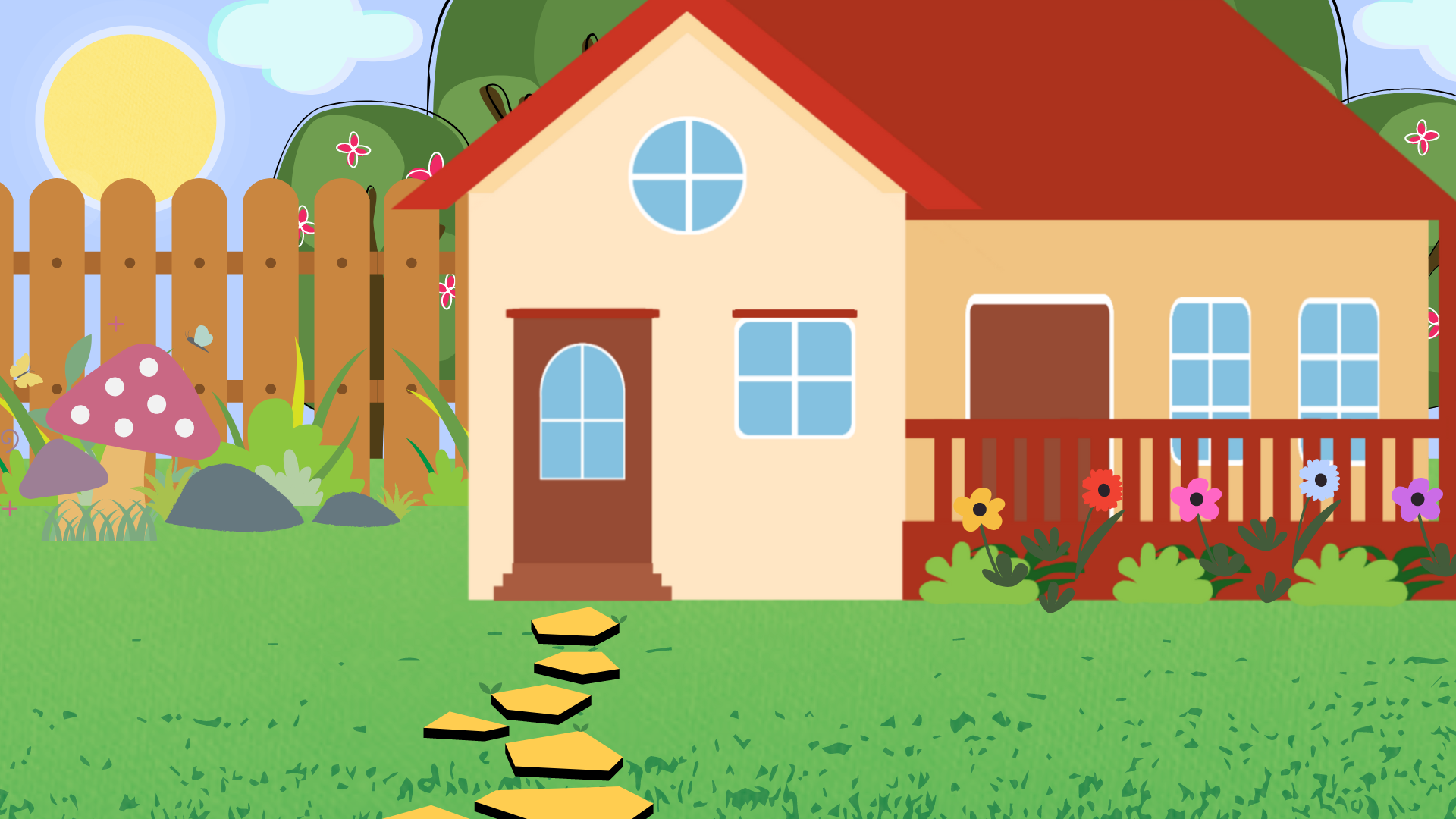 Thứ … ngày … tháng … năm …
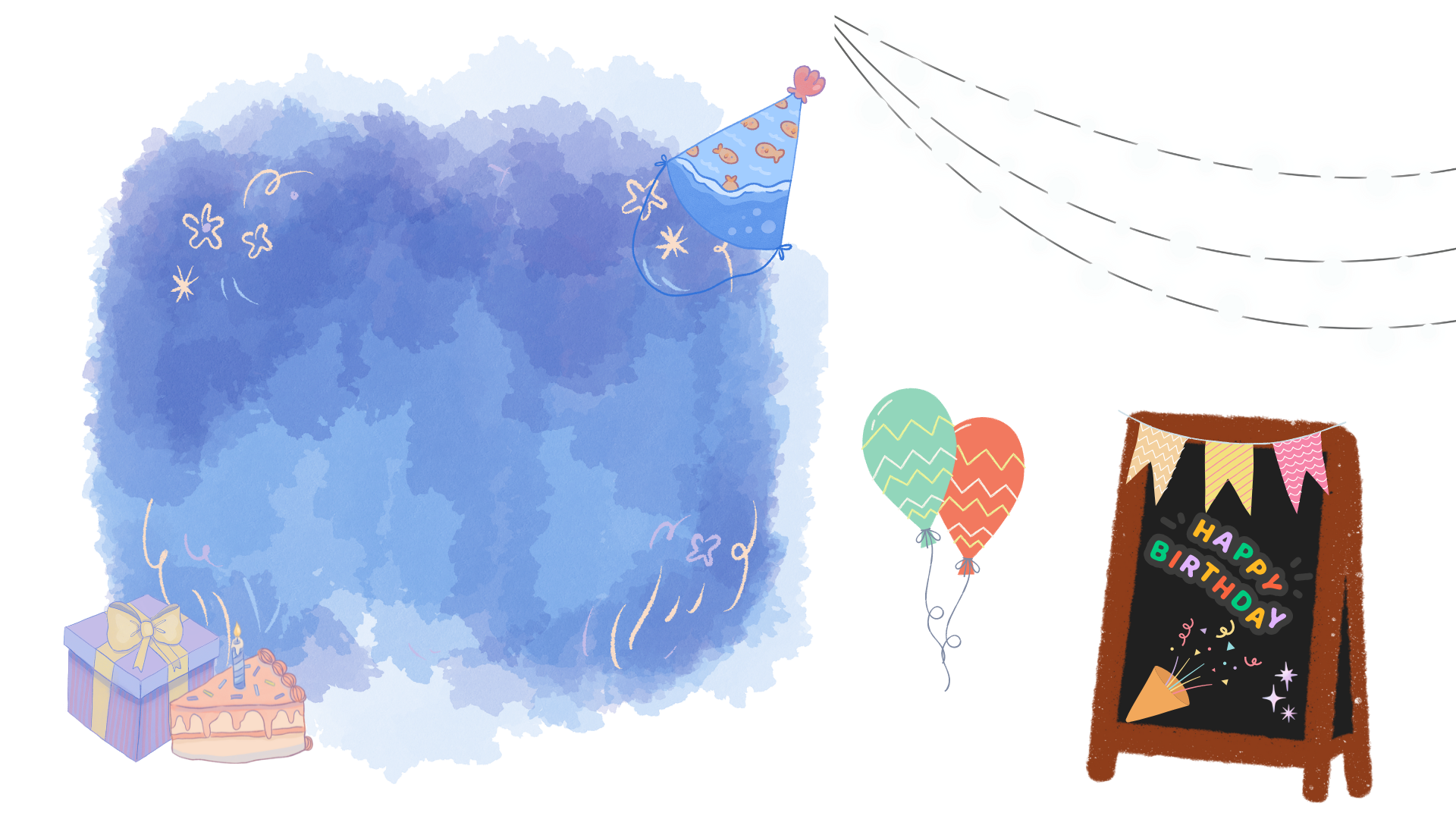 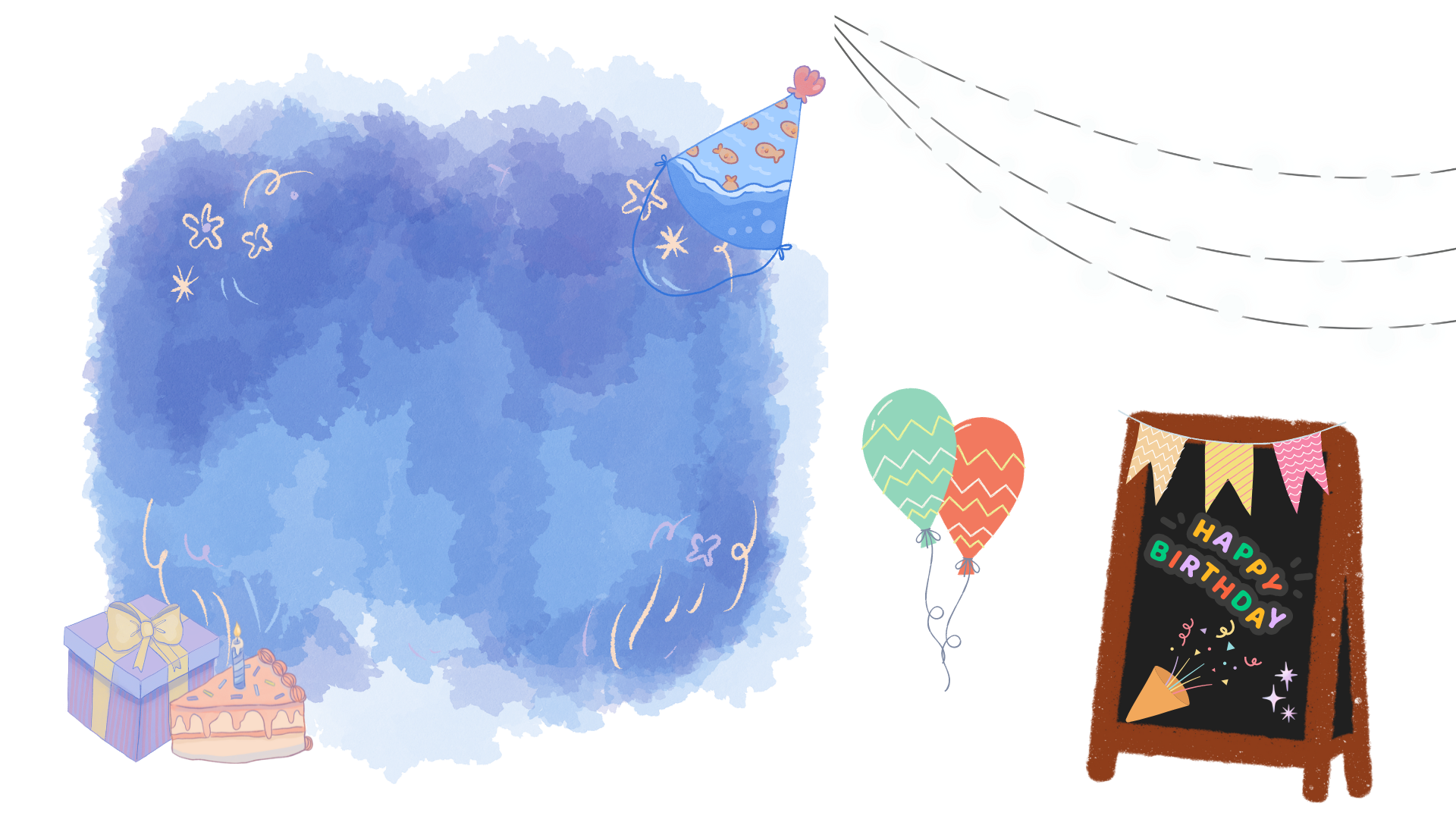 Toán
Toán
ÔN TẬP SỐ TỰ NHIÊN
ÔN TẬP SỐ TỰ NHIÊN
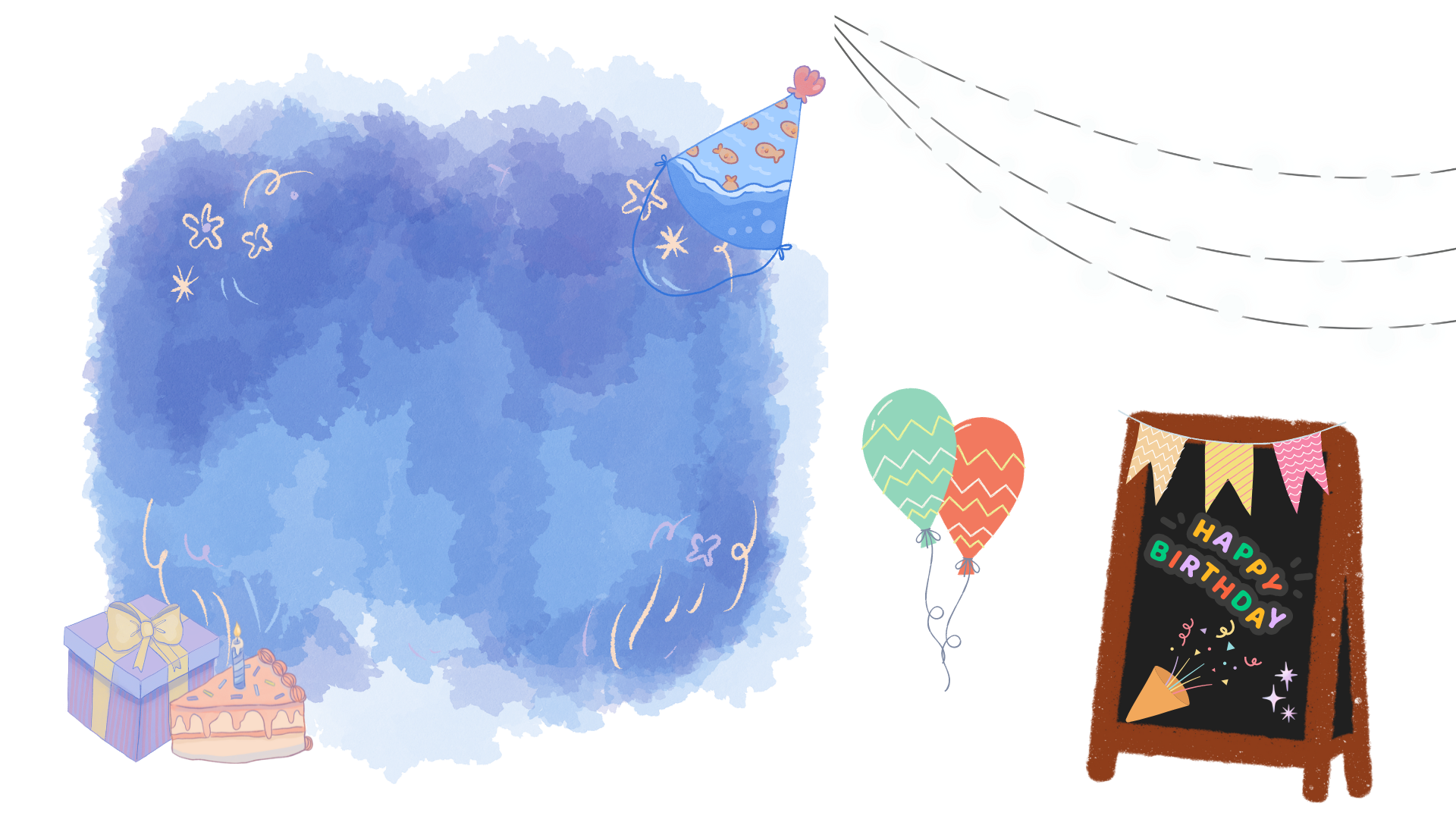 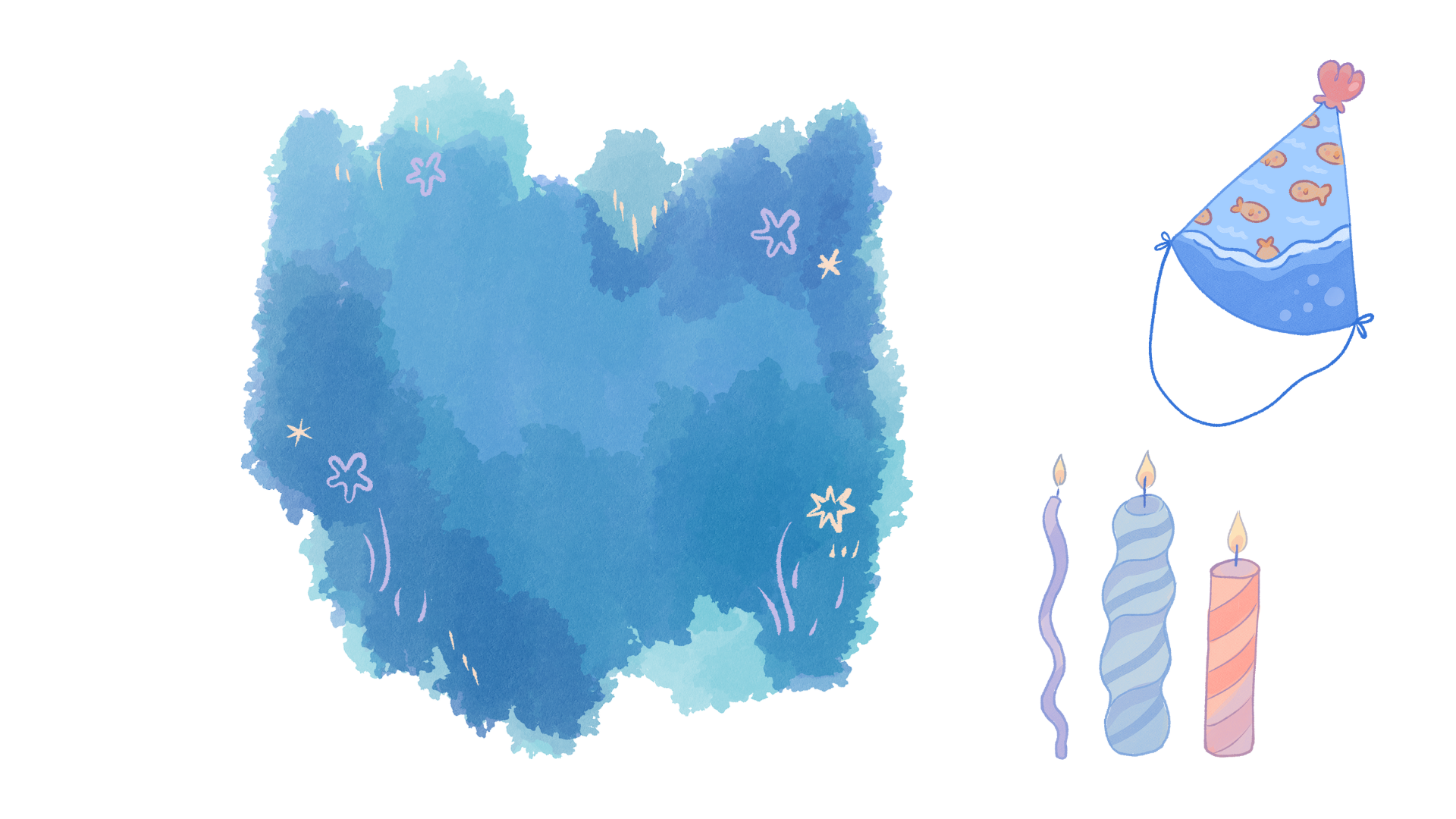 (3 tiết – Tiết 1)
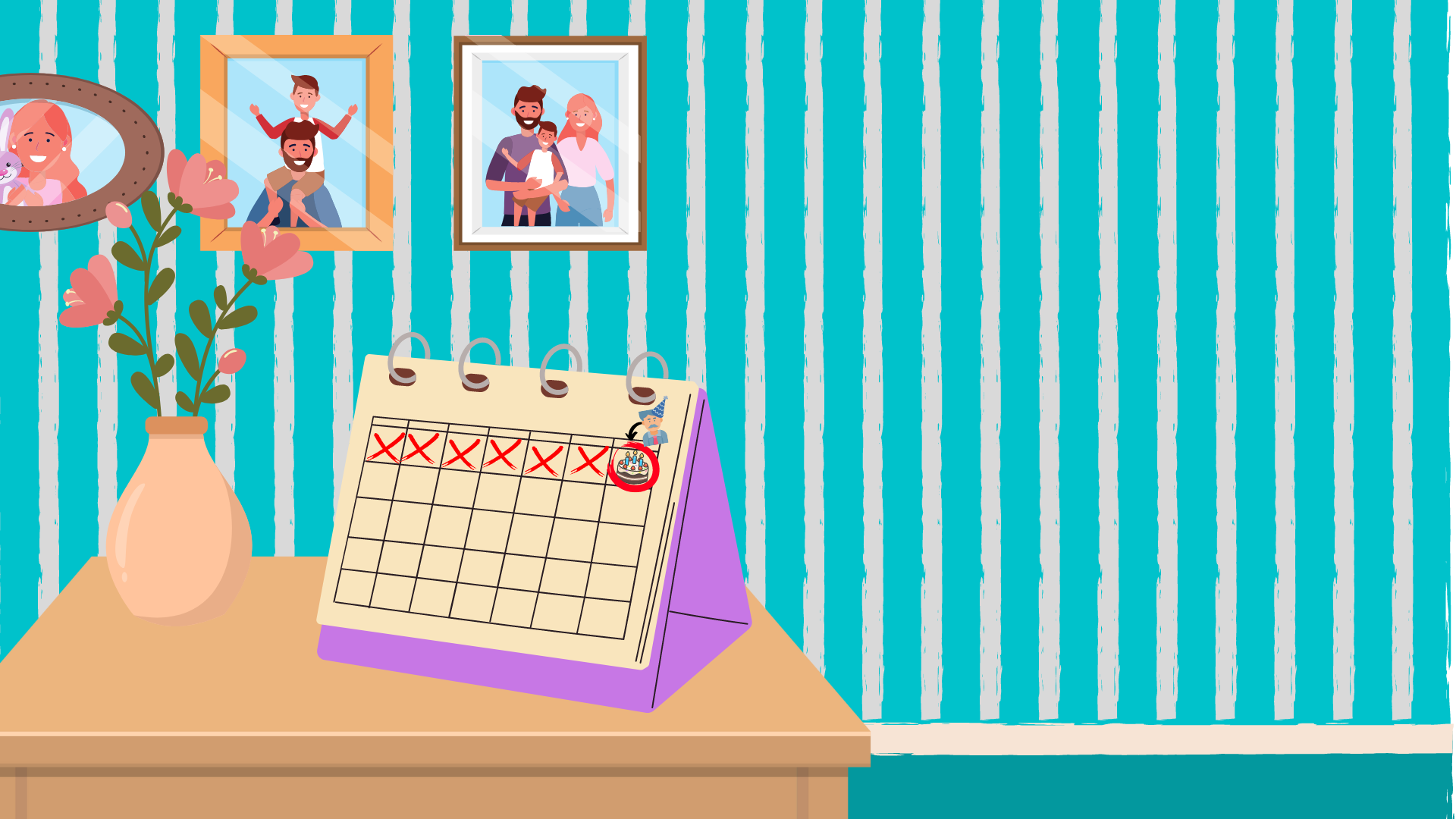 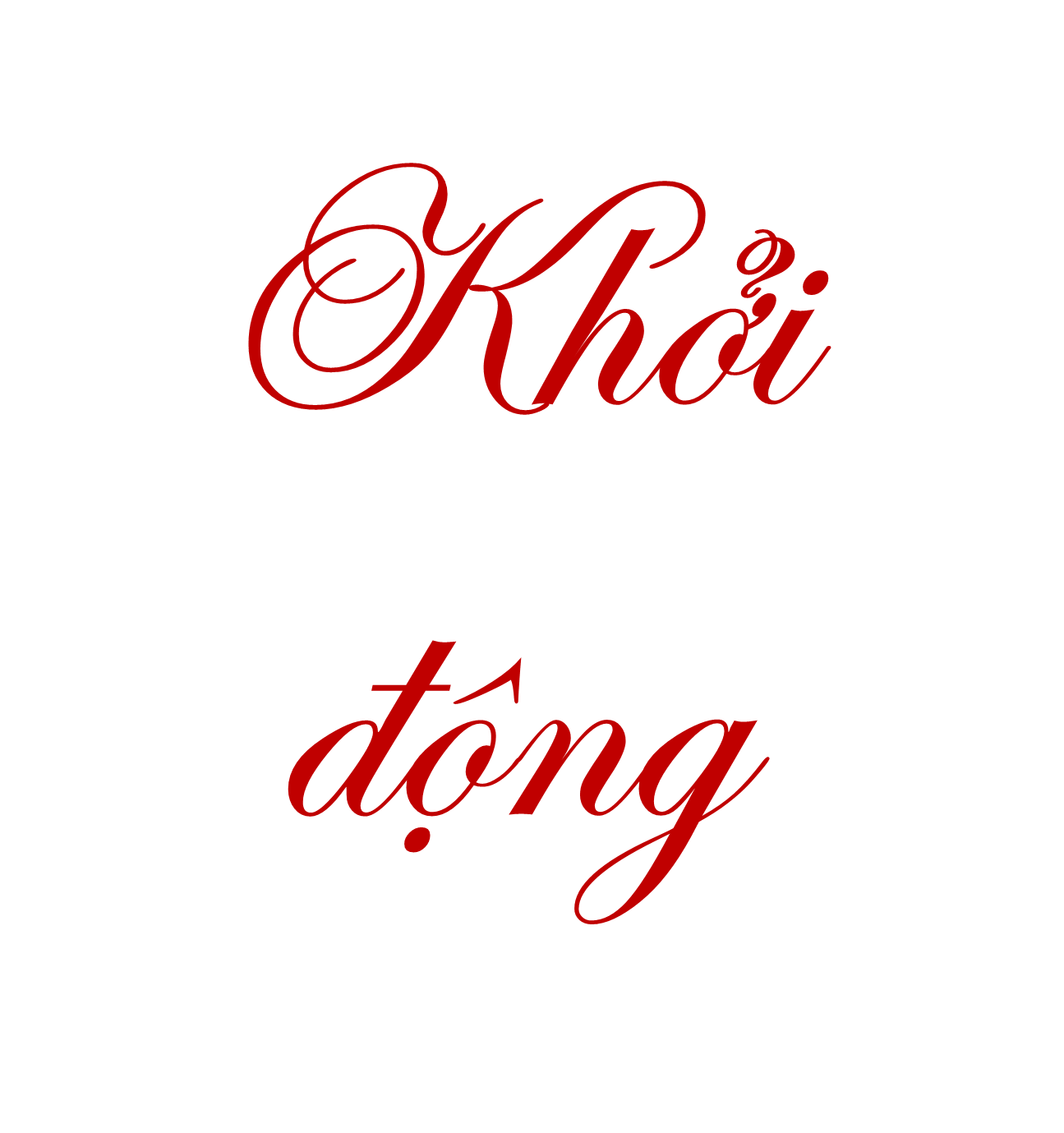 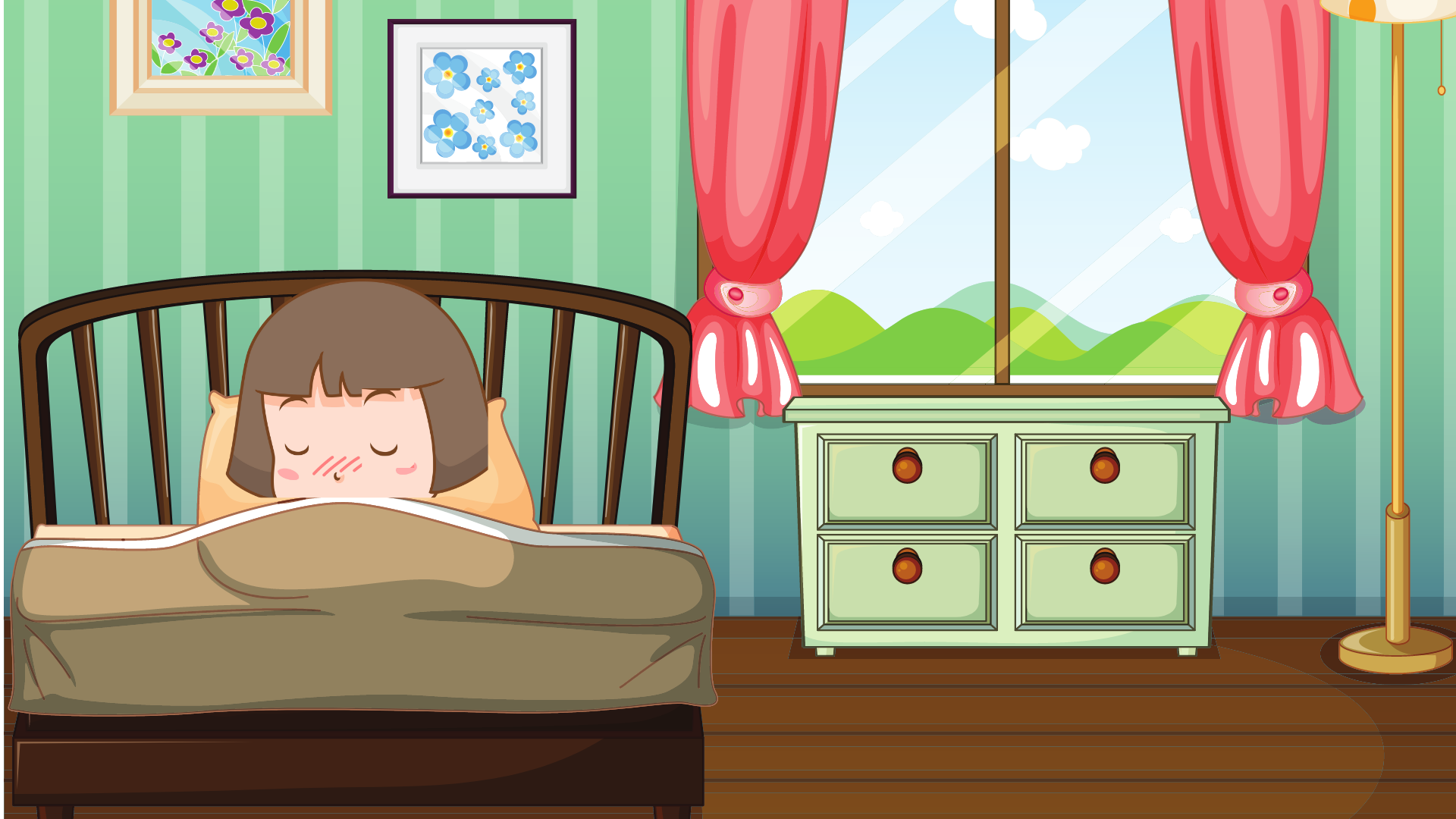 Hôm nay là một ngày đặc biệt với bạn nhỏ, hãy cùng đánh thức bạn nhỏ bằng cách múa theo bài nhạc nào các bạn !
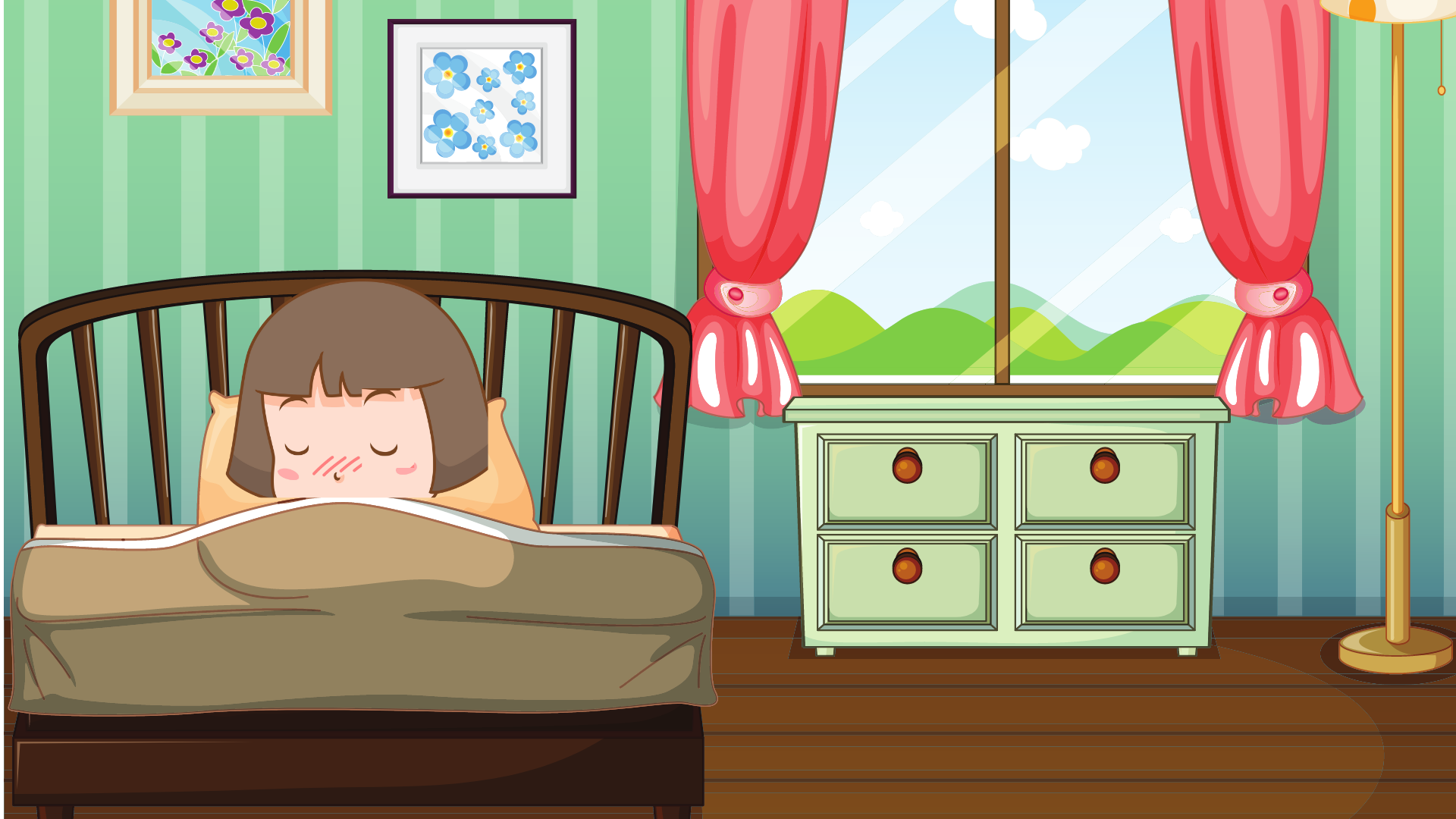 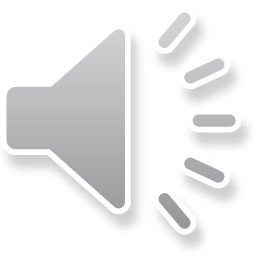 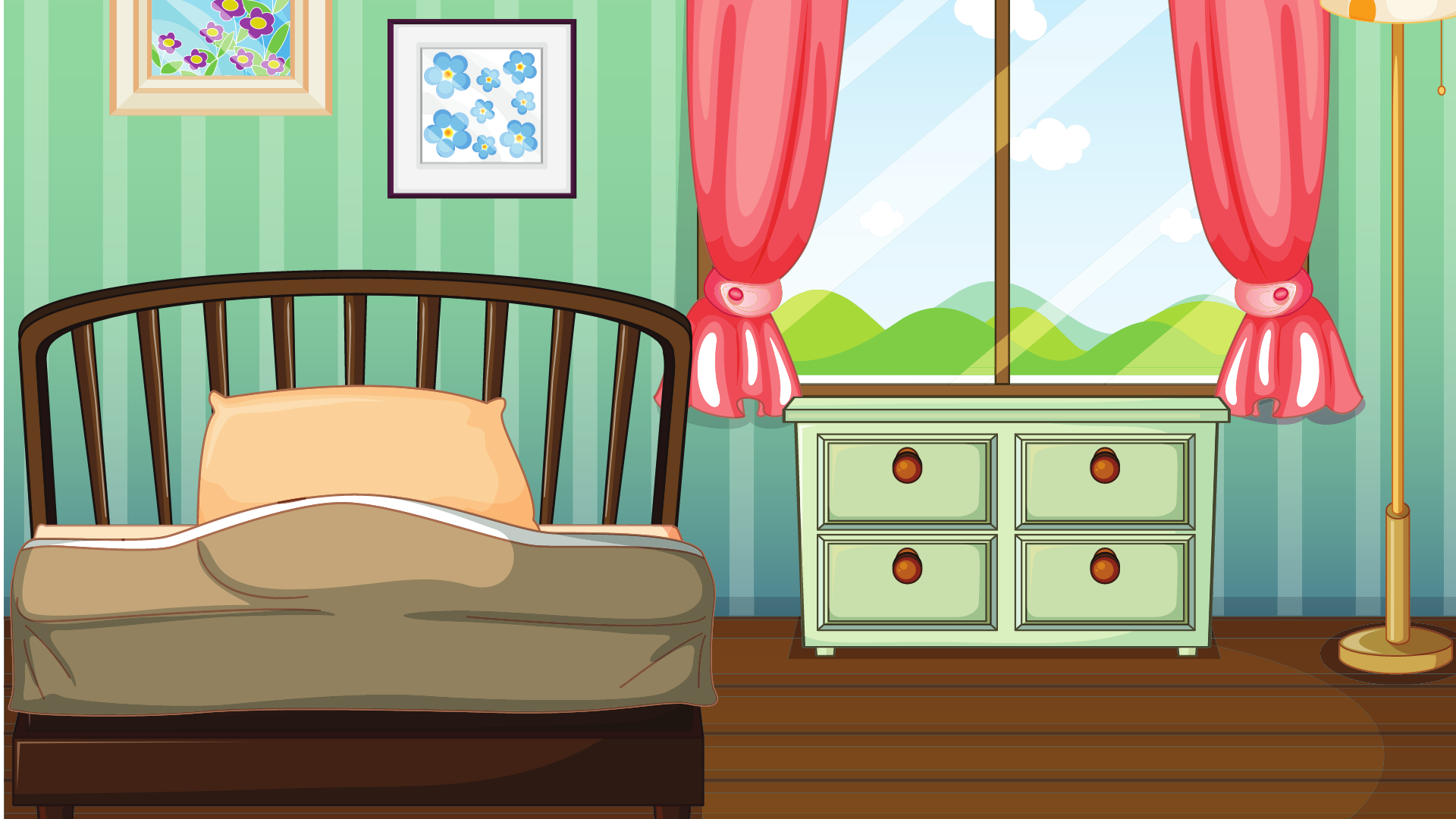 Các bạn múa đẹp quá! Mình đã thức dậy rồi đây!
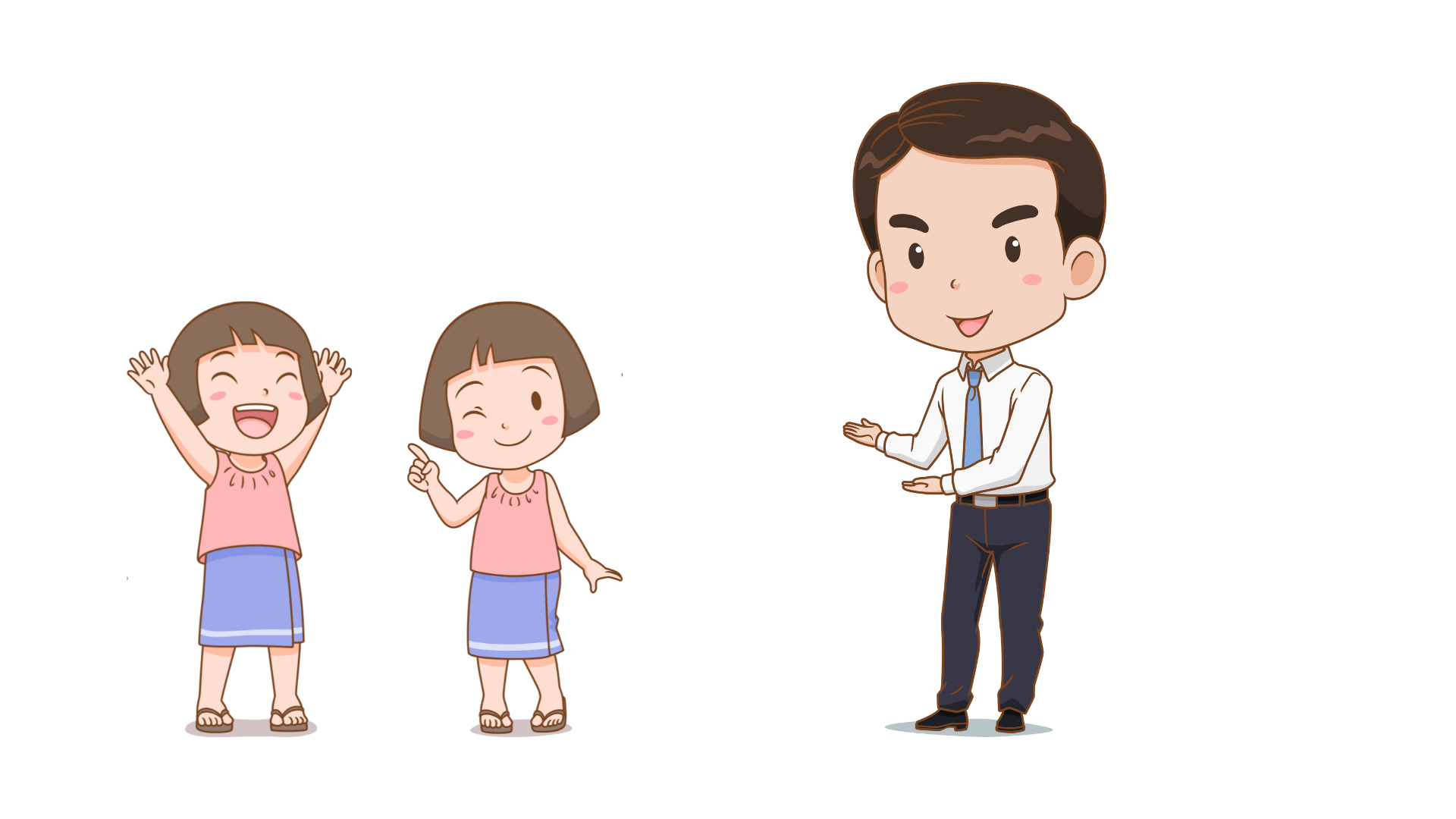 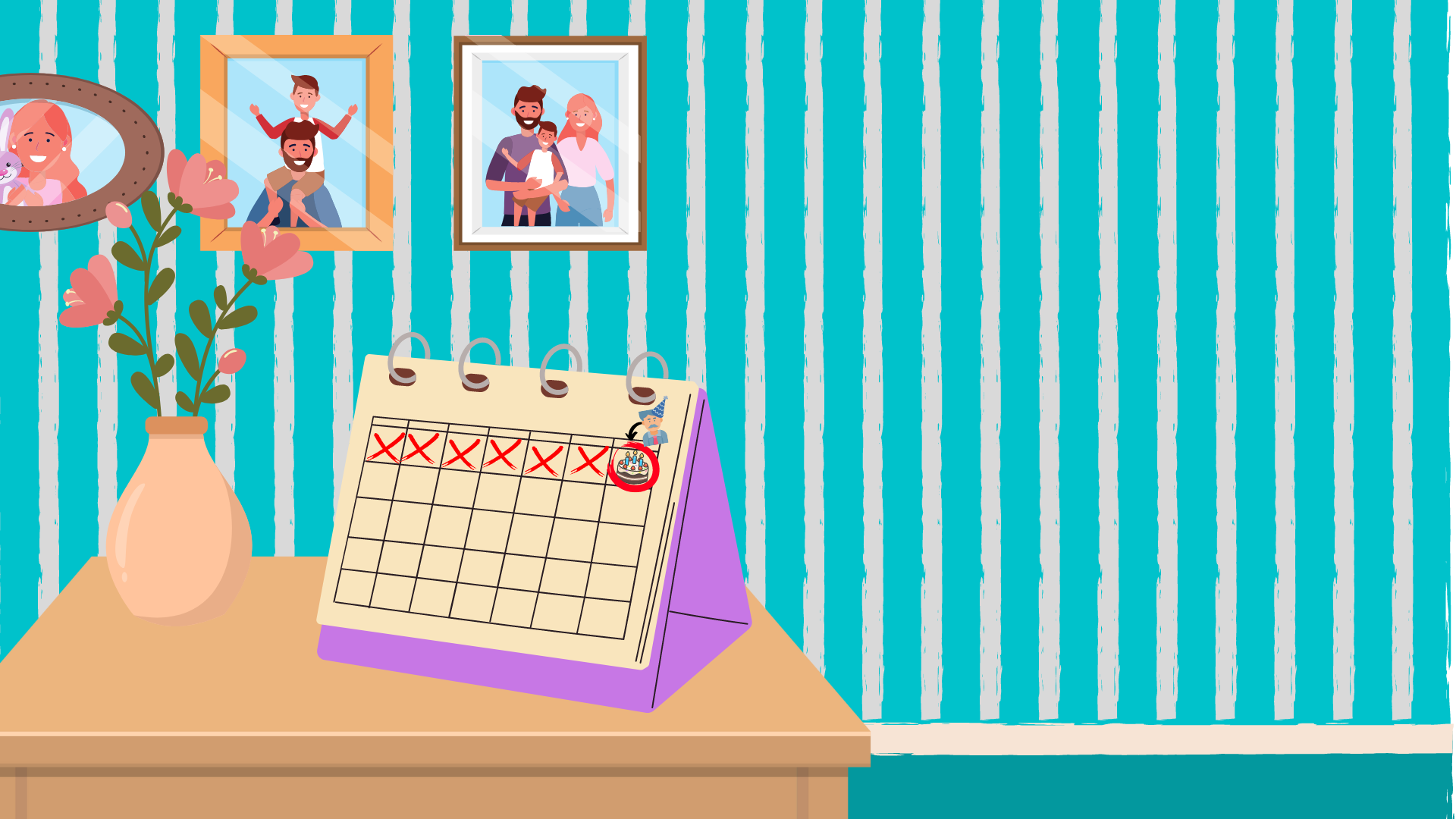 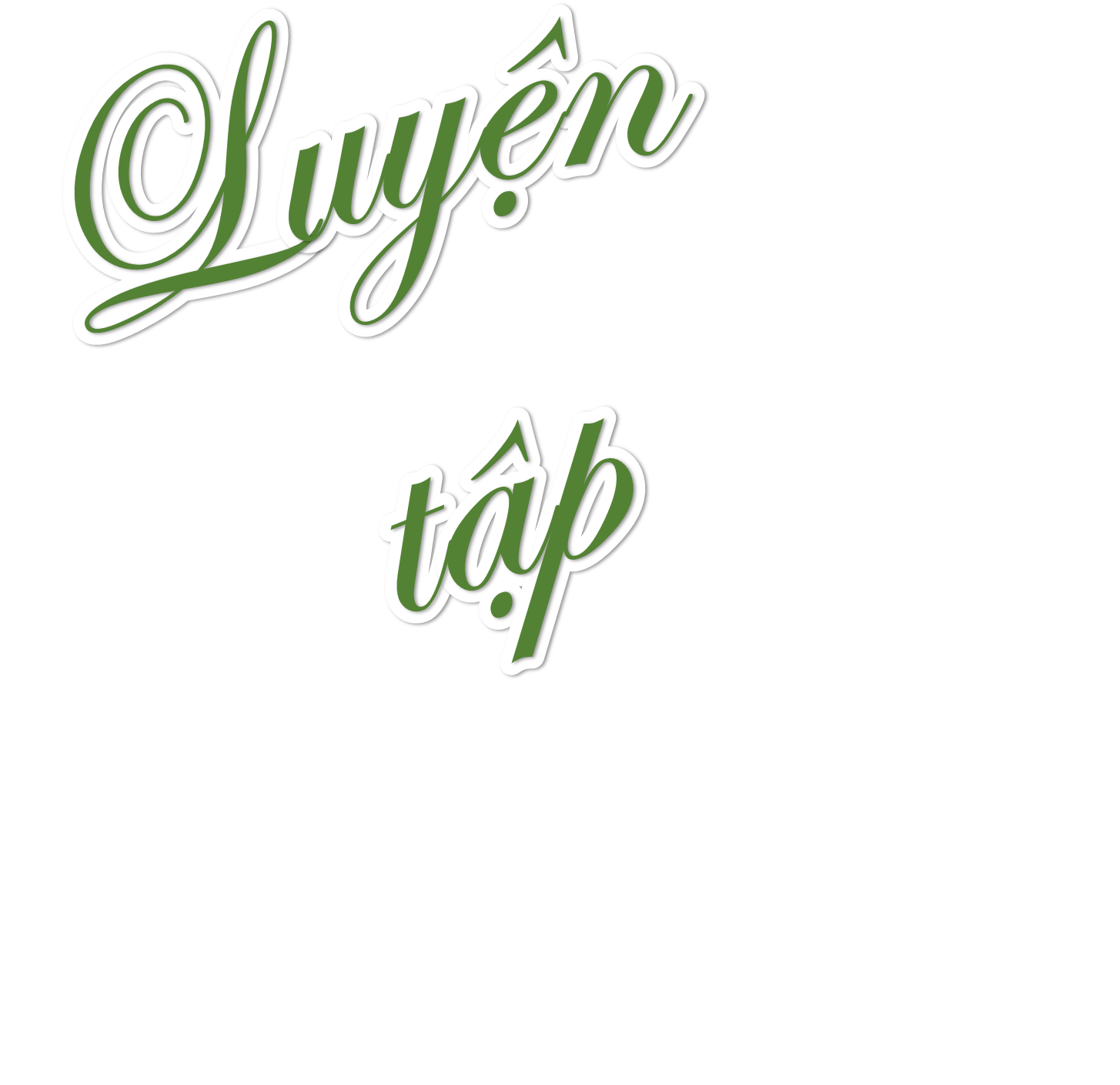 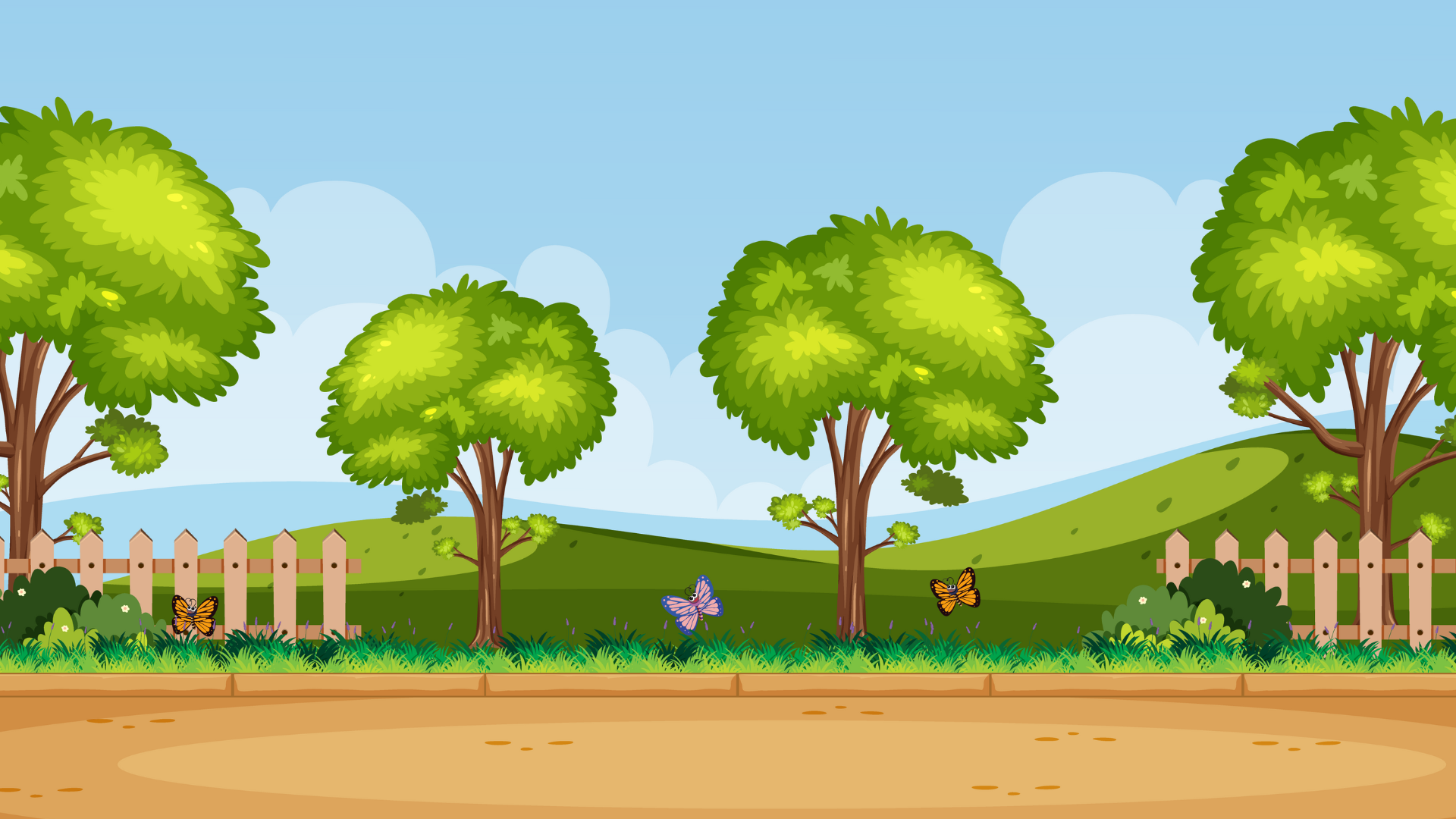 Hôm nay là sinh nhật của bố mình! Các bạn hãy giúp mình đi mua những đồ dùng để chuẩn bị một buổi tiệc sinh nhật bất ngờ cho bố nhé!
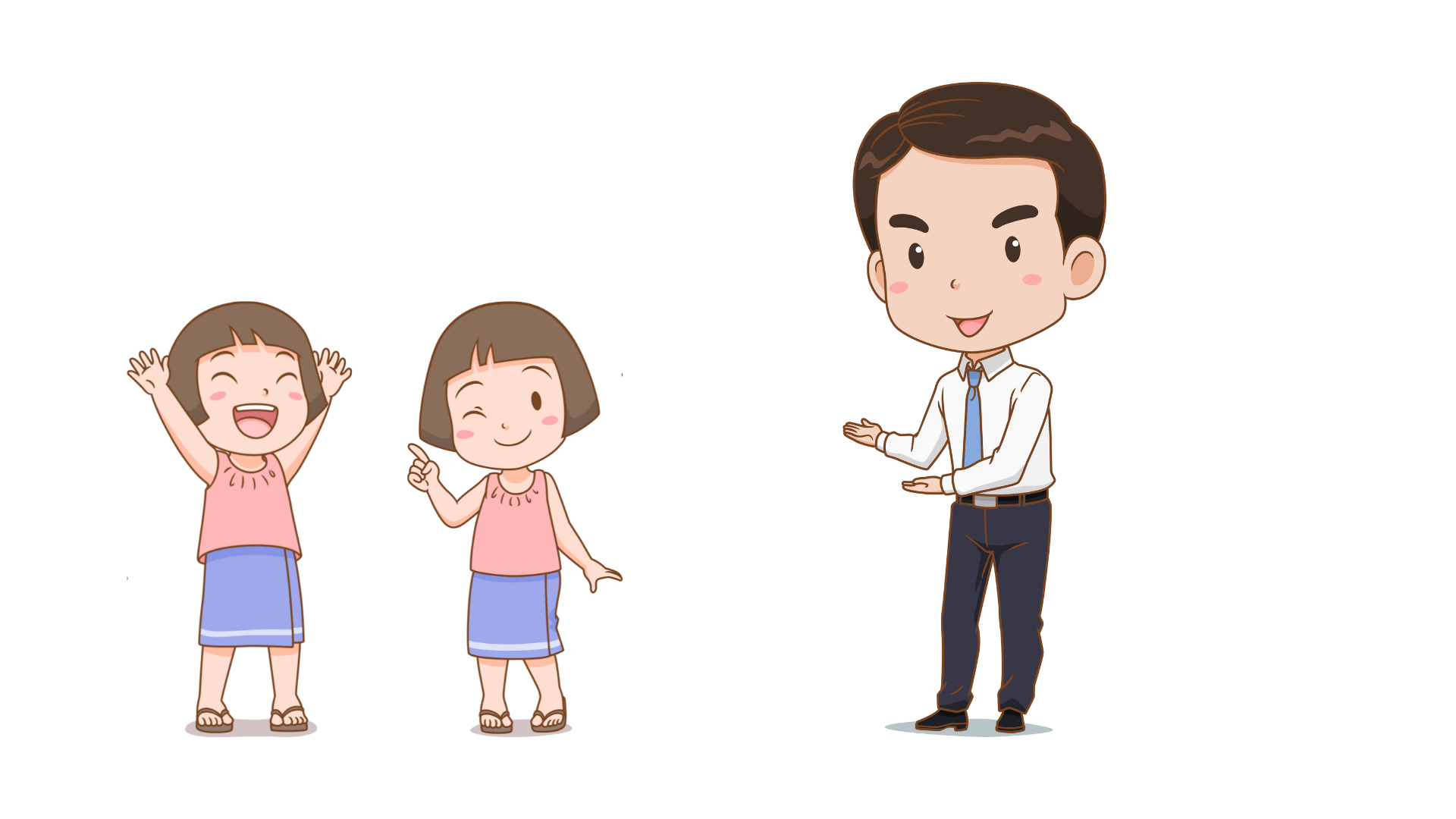 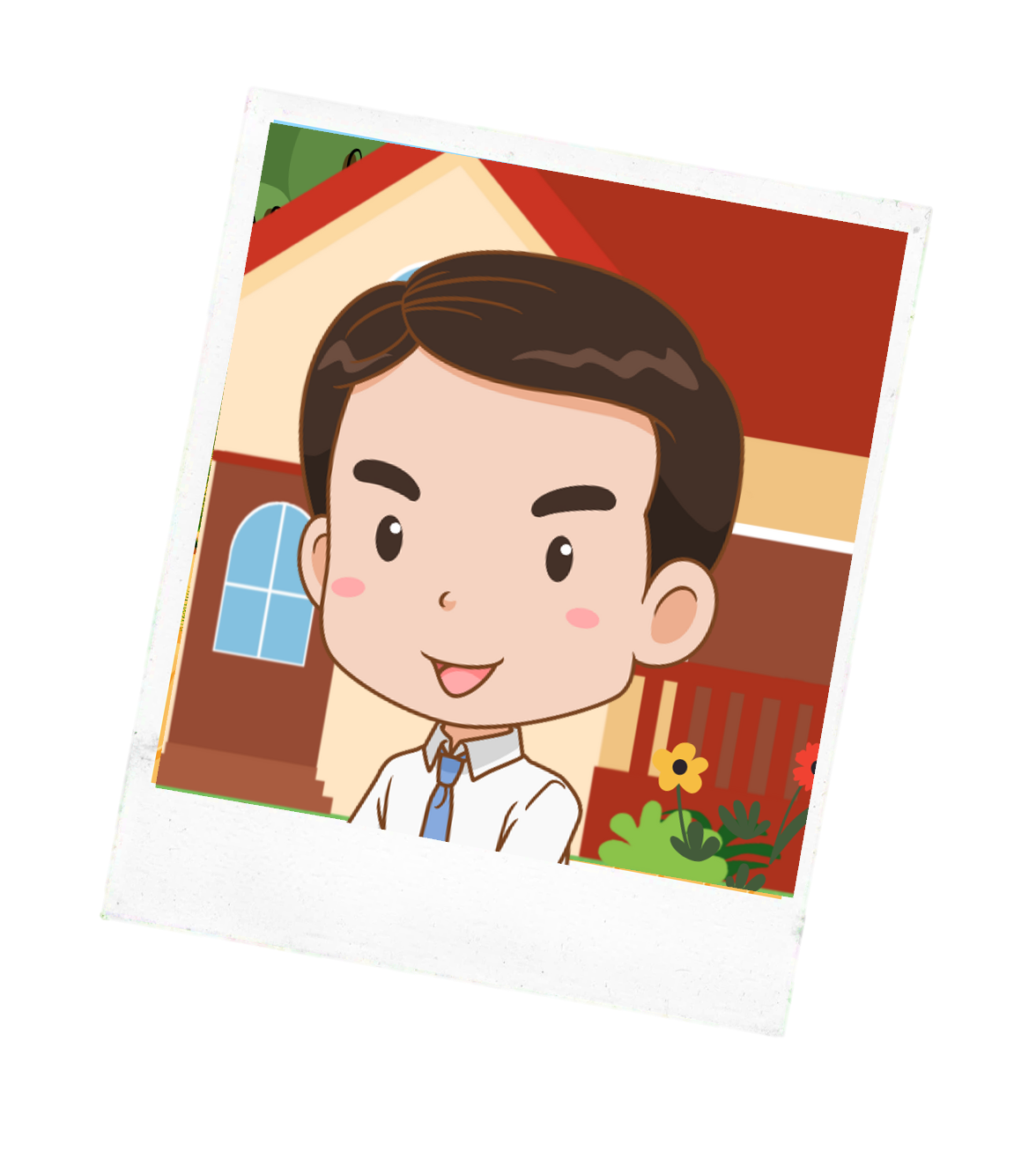 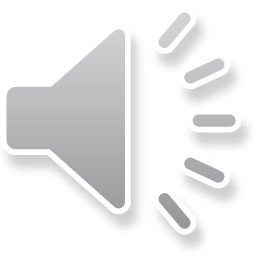 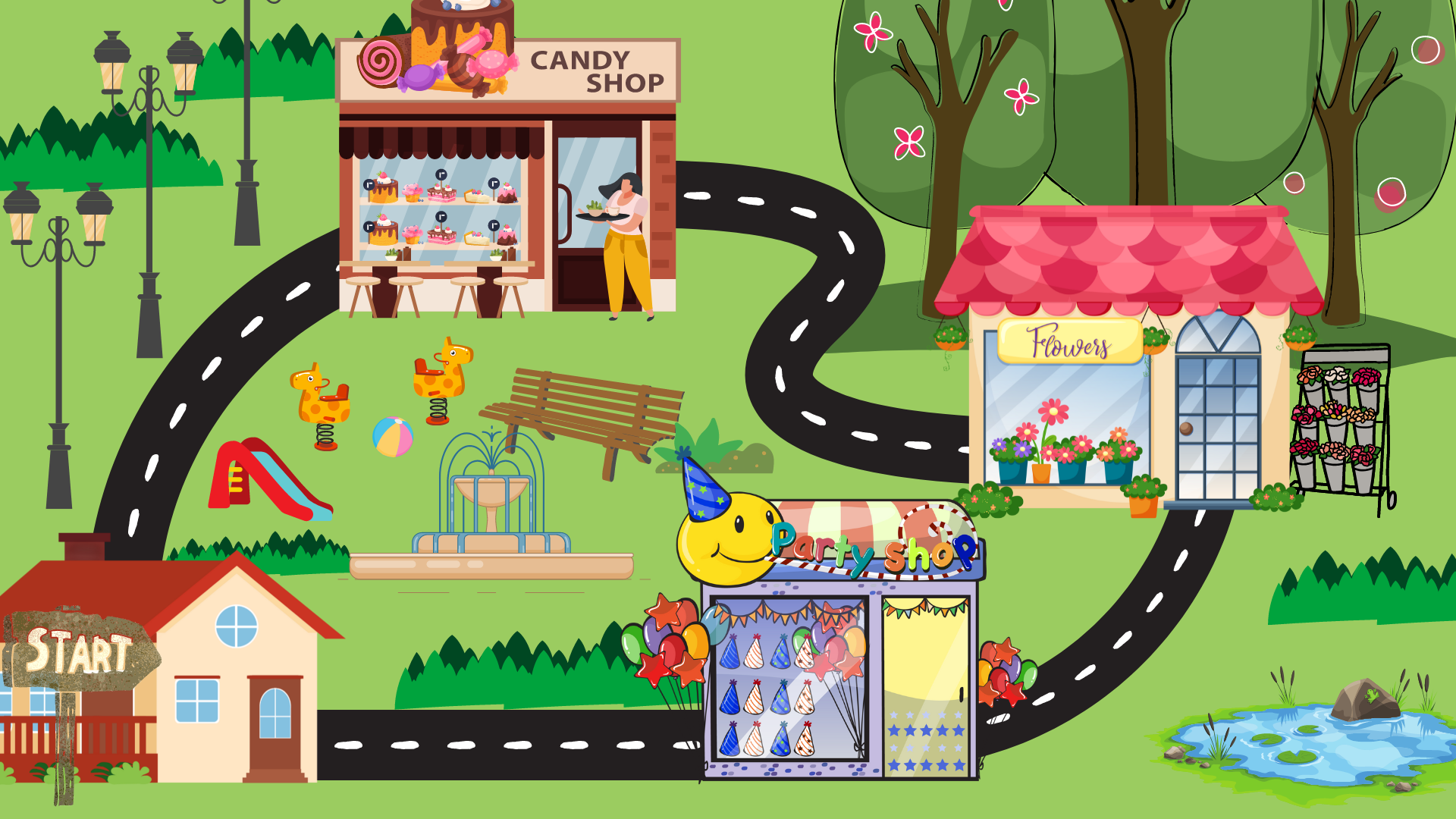 2
1
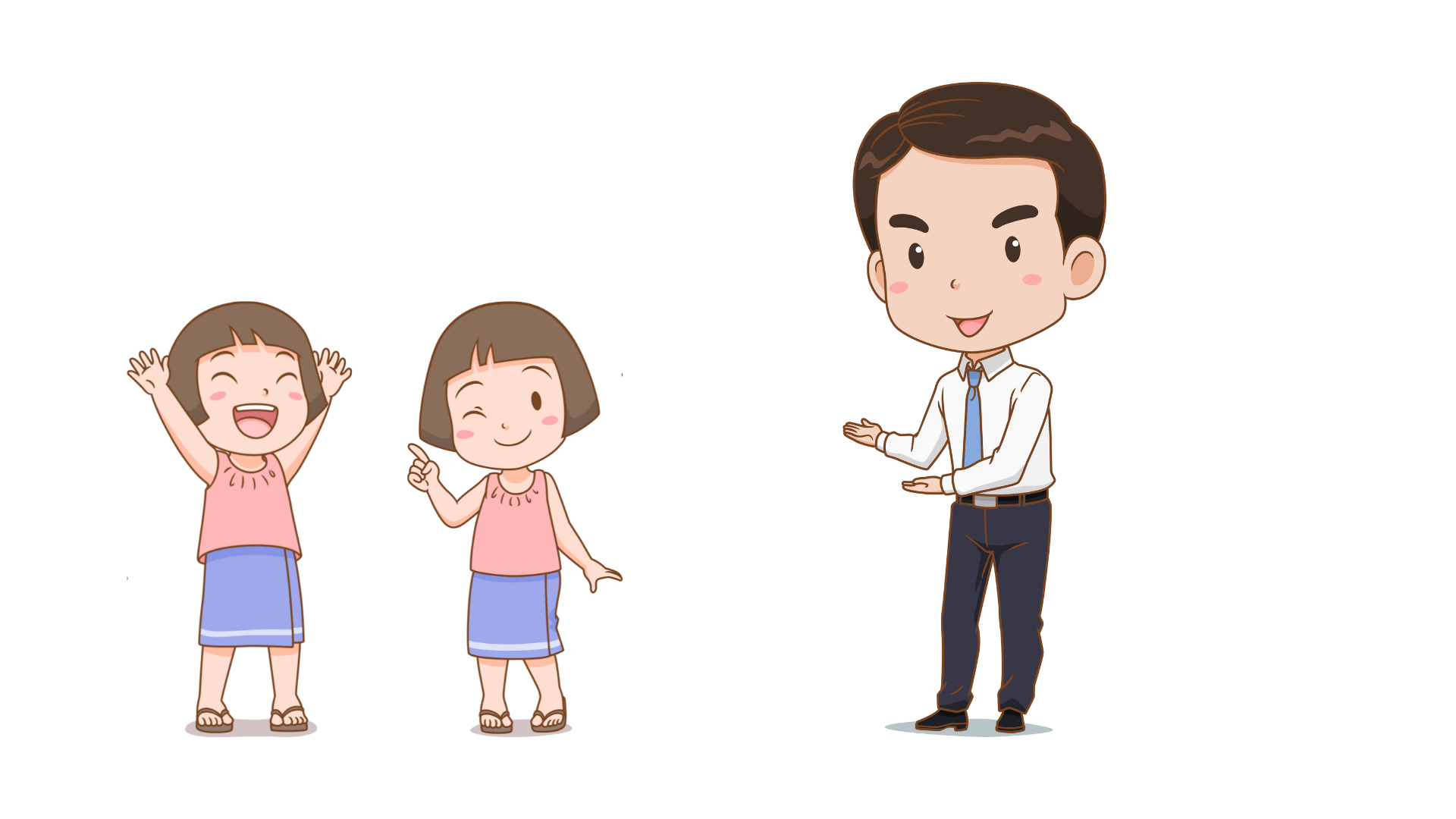 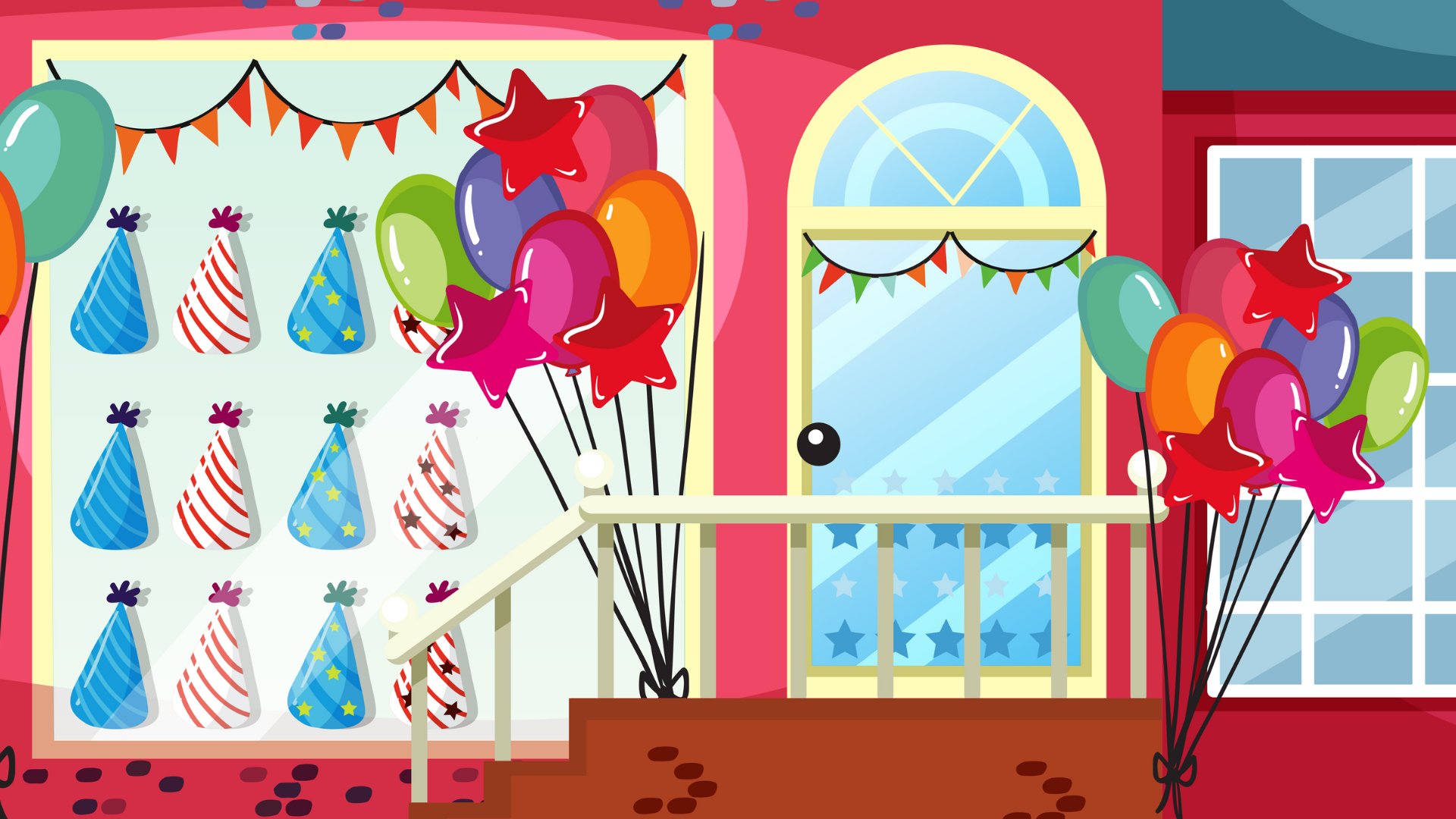 Thực hiện các yêu cầu.
1
a) Đọc số: 815 159;  6 089 140;  720 305 483;  34 180 300.
b) Viết số:
Một trăm bảy mươi nghìn sáu trăm linh hai
Hai trăm mười triệu không nghìn ba trăm ba mươi lăm
Bốn mươi triệu tám trăm nghìn
Năm triệu sáu trăm linh ba nghìn không trăm linh bảy
c) Viết các số sau thành tổng theo các hàng:
 	439 160; 3 045 601
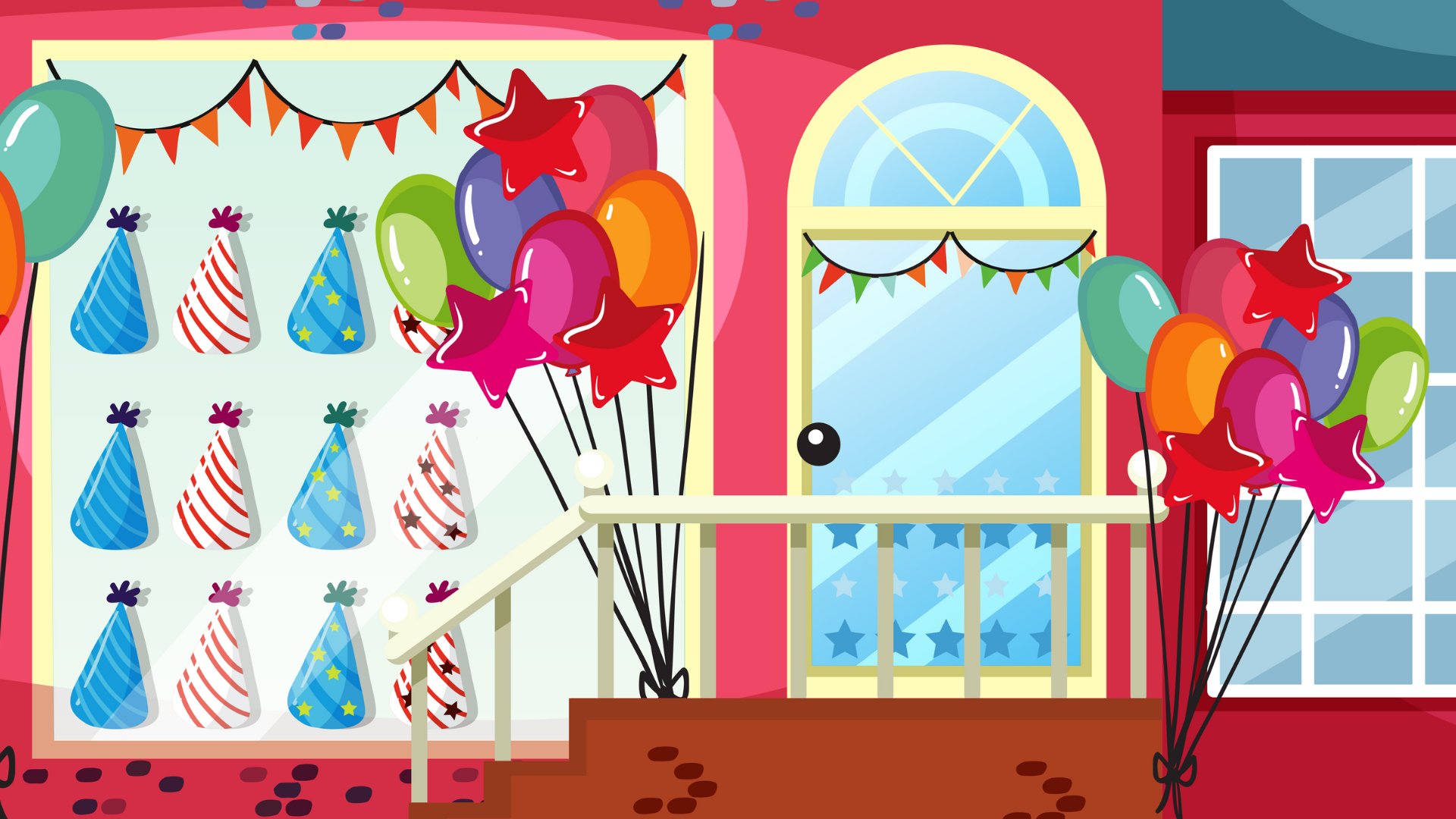 Đọc số:
Tám trăm mười lăm nghìn một trăm năm mươi chín
815 159 :
Sáu triệu không trăm tám mươi chín nghìn một trăm bốn mươi
6 089 140 :
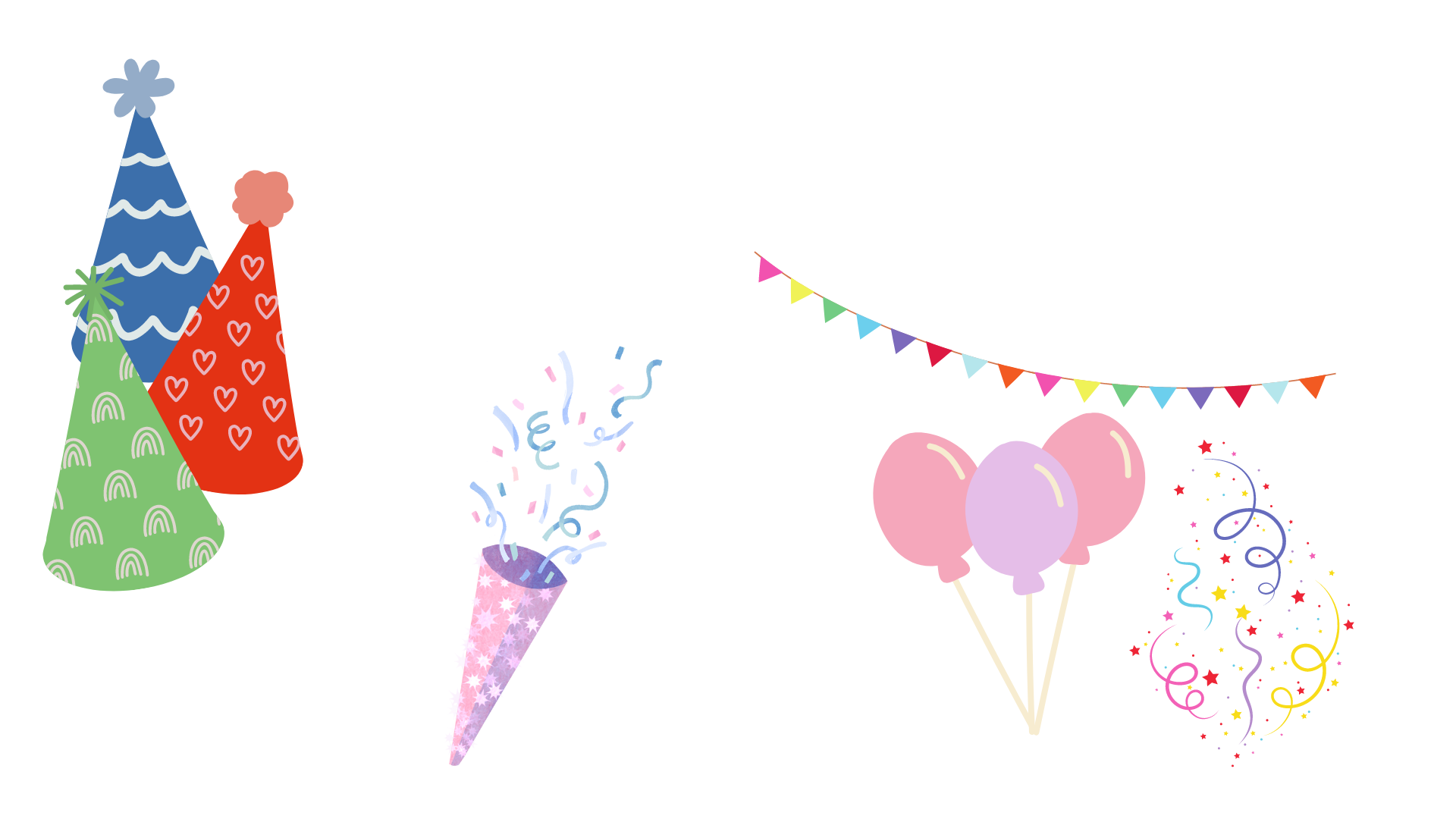 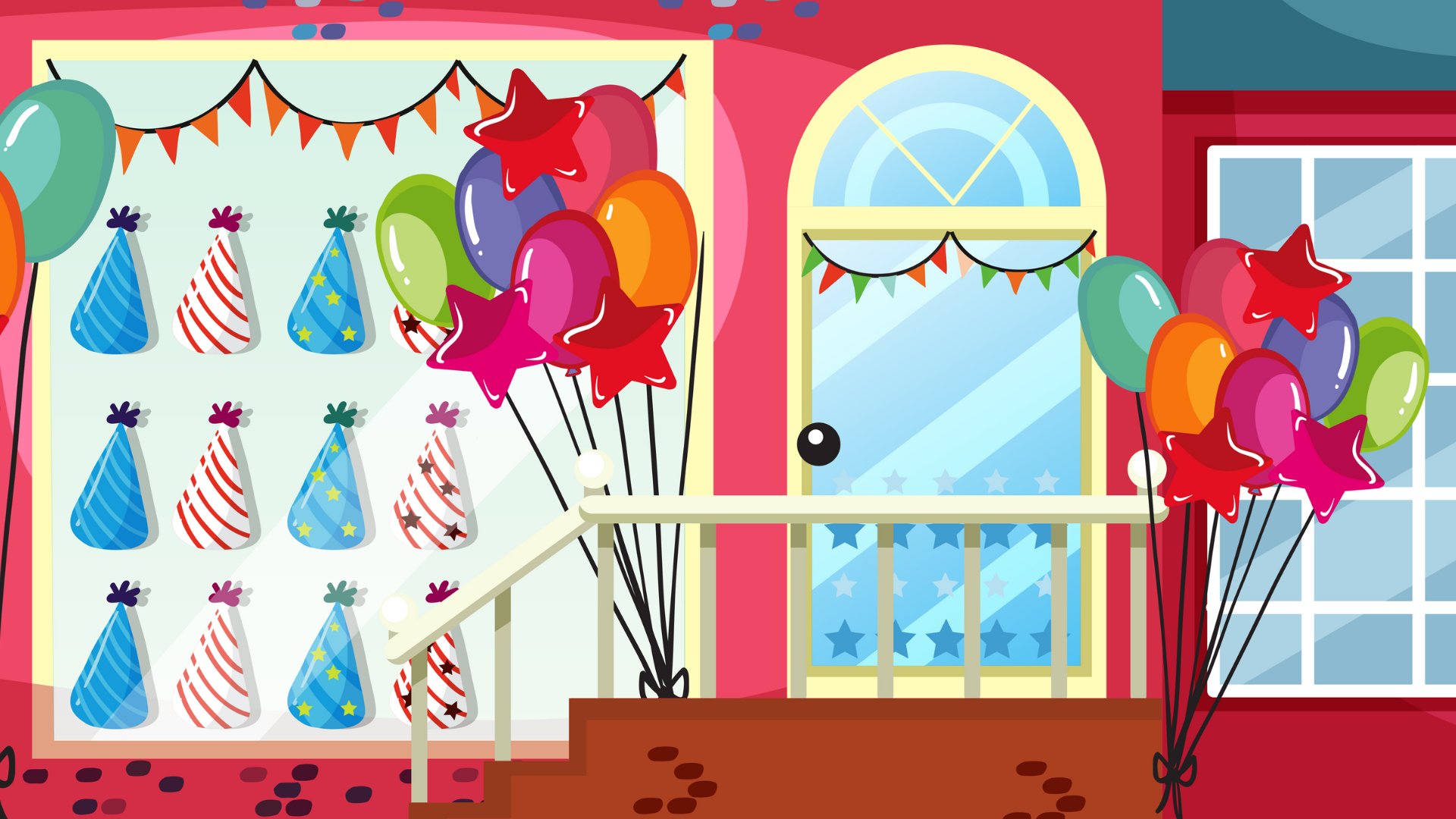 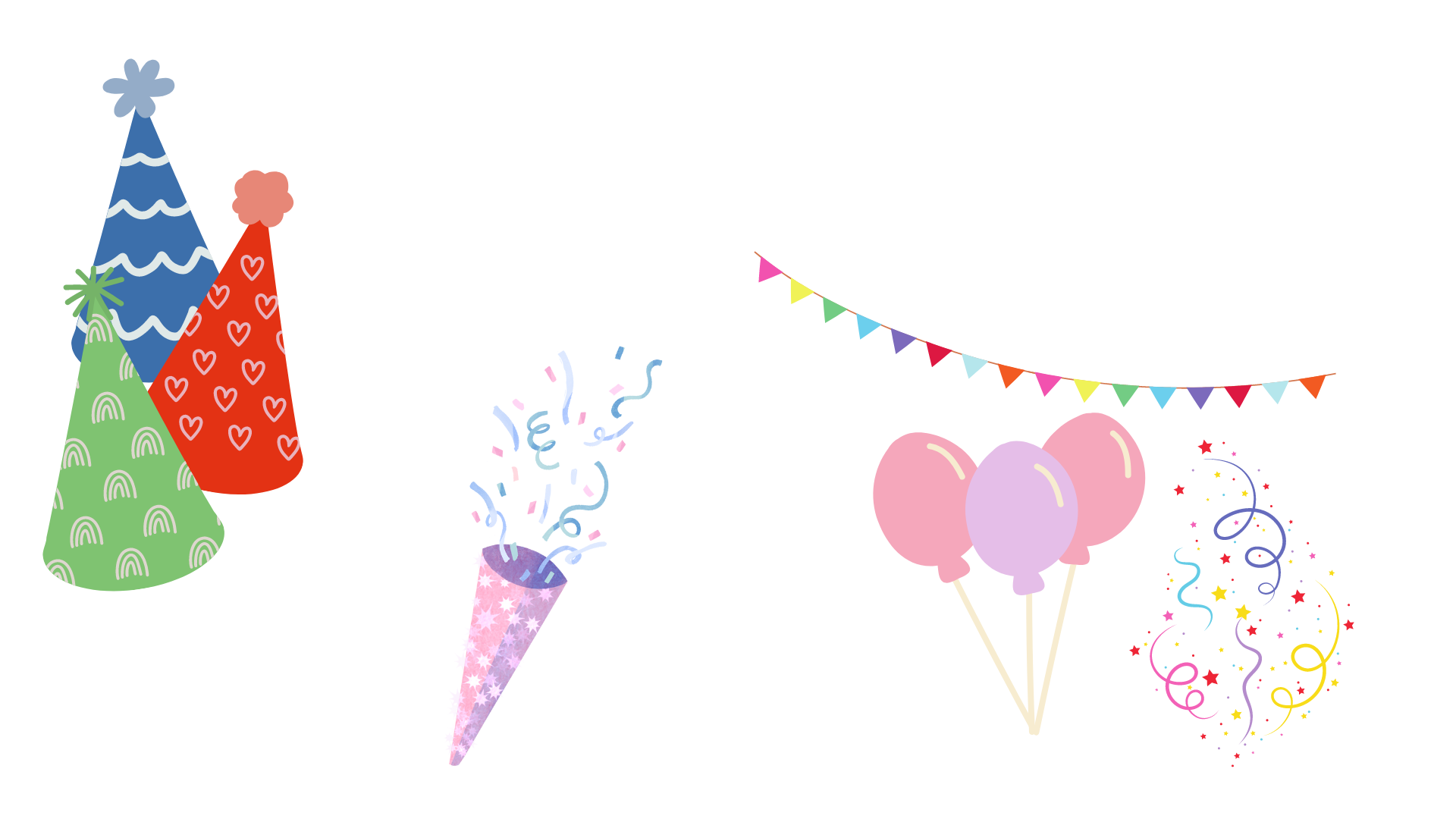 Đọc số:
720 305 483 :
Bảy trăm hai mươi triệu ba trăm linh năm nghìn bốn trăm tám mươi ba
34 180 300 :
Ba mươi tư triệu một trăm tám mươi nghìn ba trăm
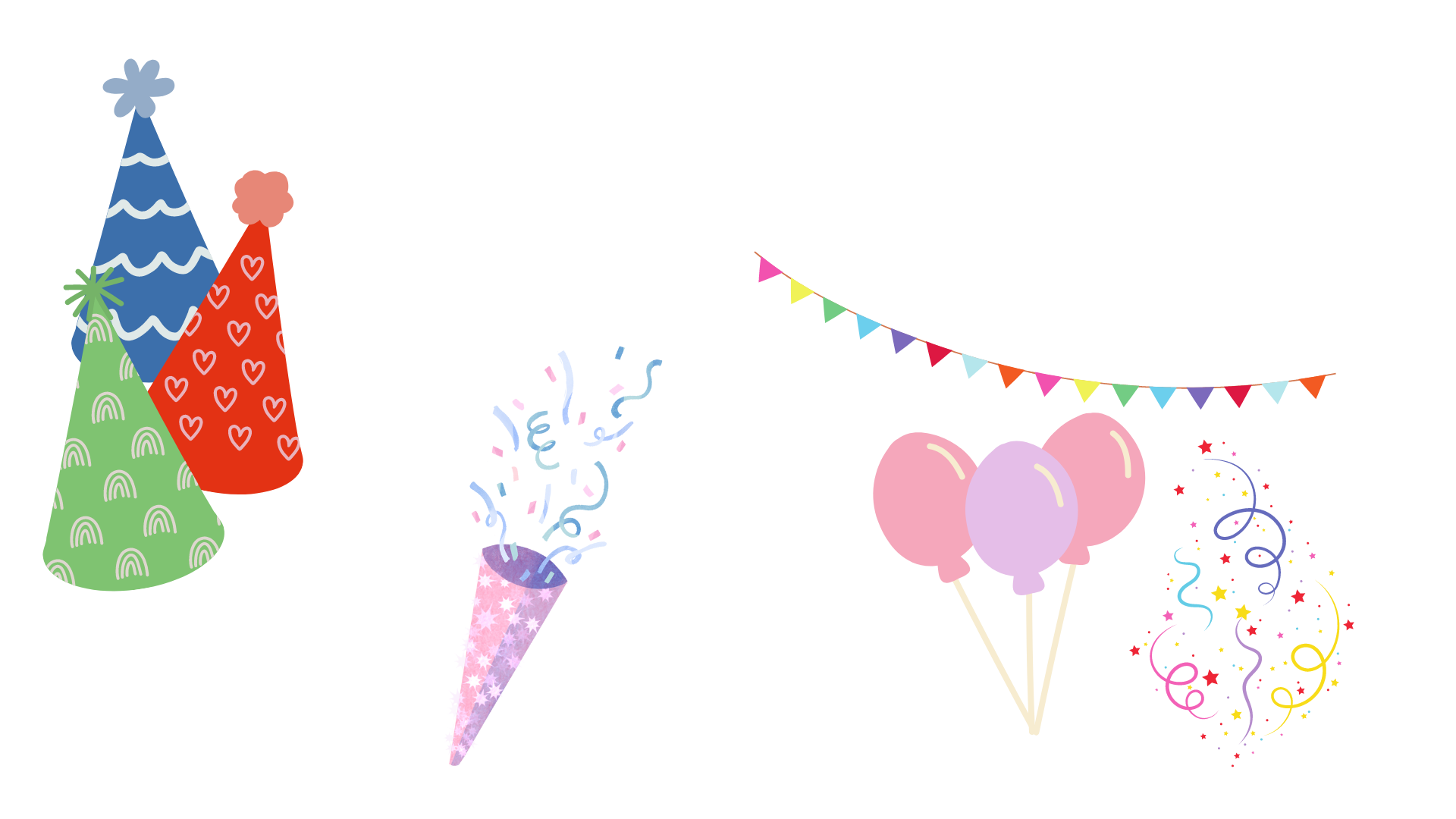 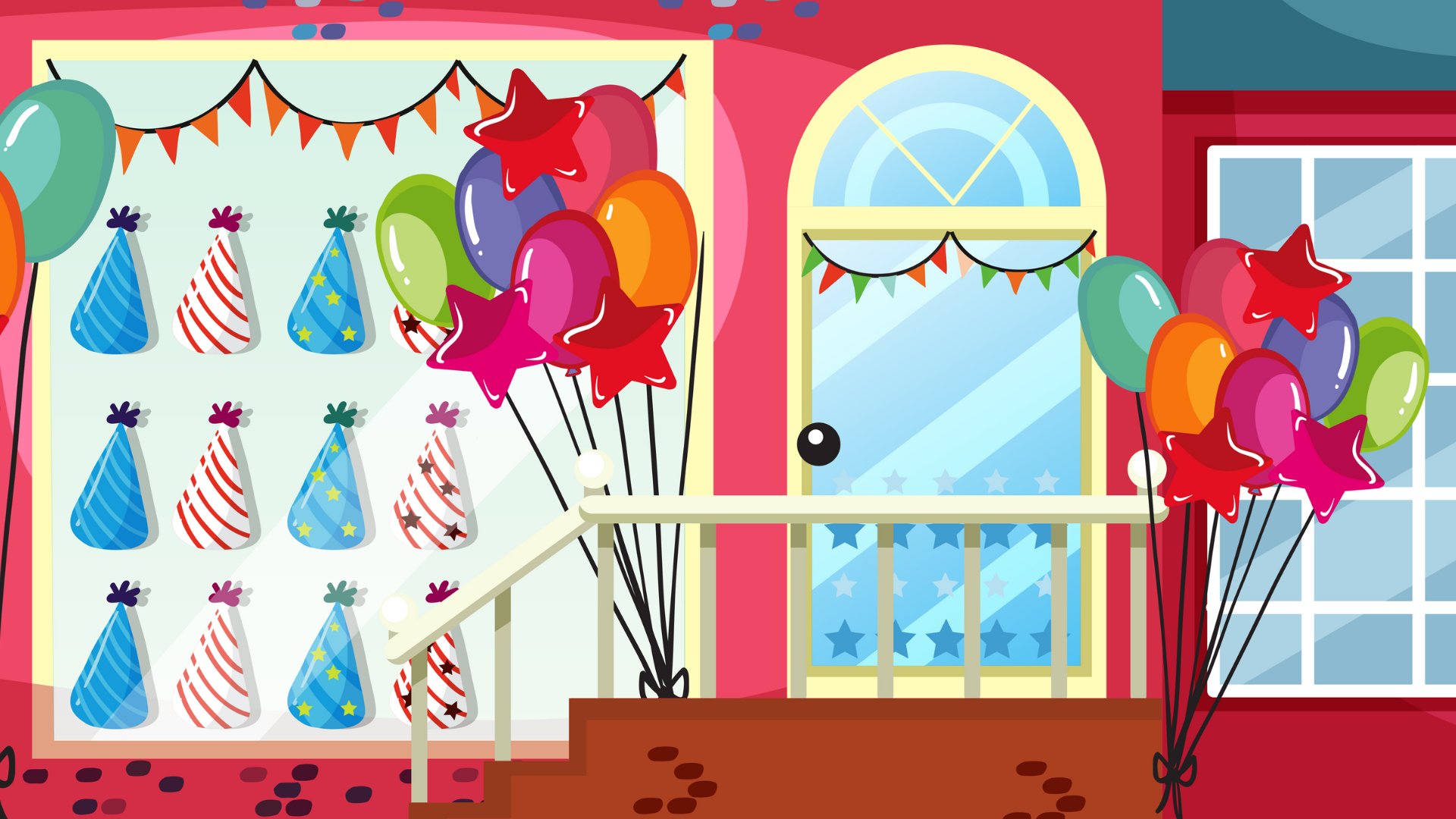 b) Viết số:
1
Một trăm bảy mươi nghìn sáu trăm linh hai
170 602
Hai trăm mười triệu không nghìn ba trăm ba mươi lăm
210 000 335
40 800 000
Bốn mươi triệu tám trăm nghìn
Năm triệu sáu trăm linh ba nghìn không trăm linh bảy
5 603 007
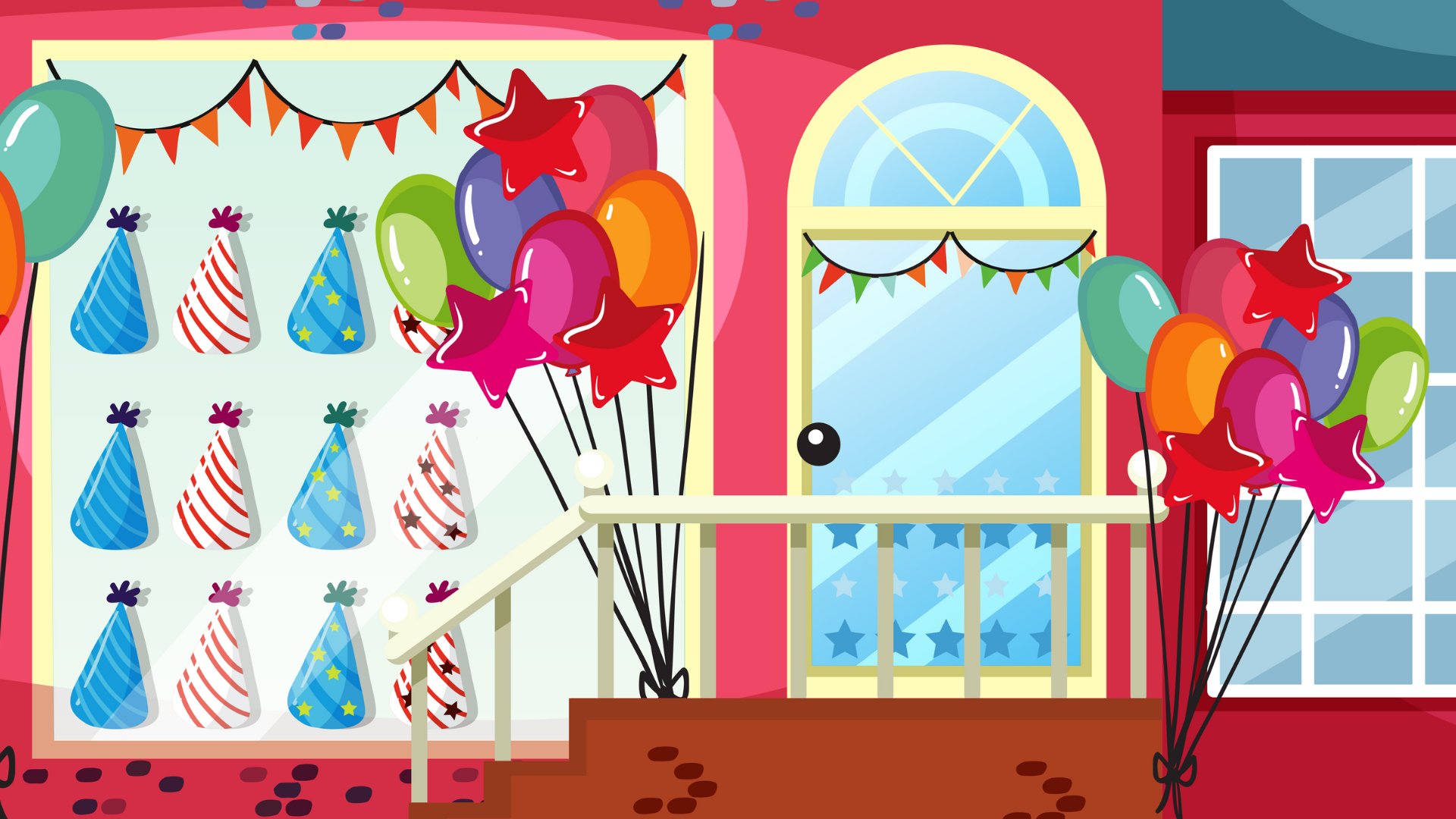 c) Viết các số sau thành tổng theo các hàng:
 			439 160; 3 045 601
439 160
= 400 000 + 30 000 + 9 000 + 100 + 60
3 045 601
= 3 000 000 + 40 000 + 5 000 + 600 + 1
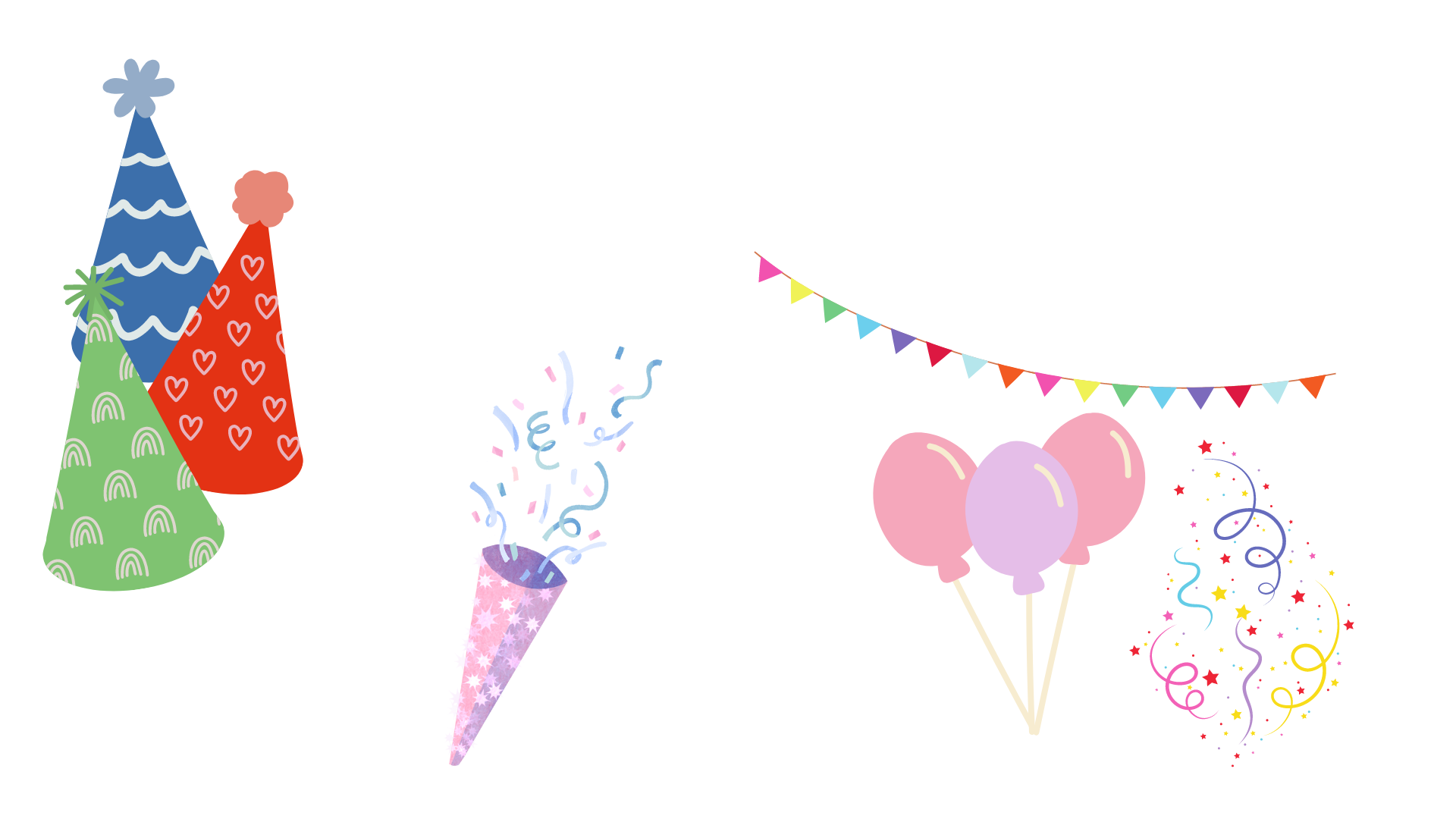 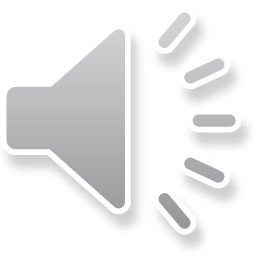 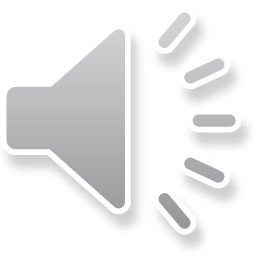 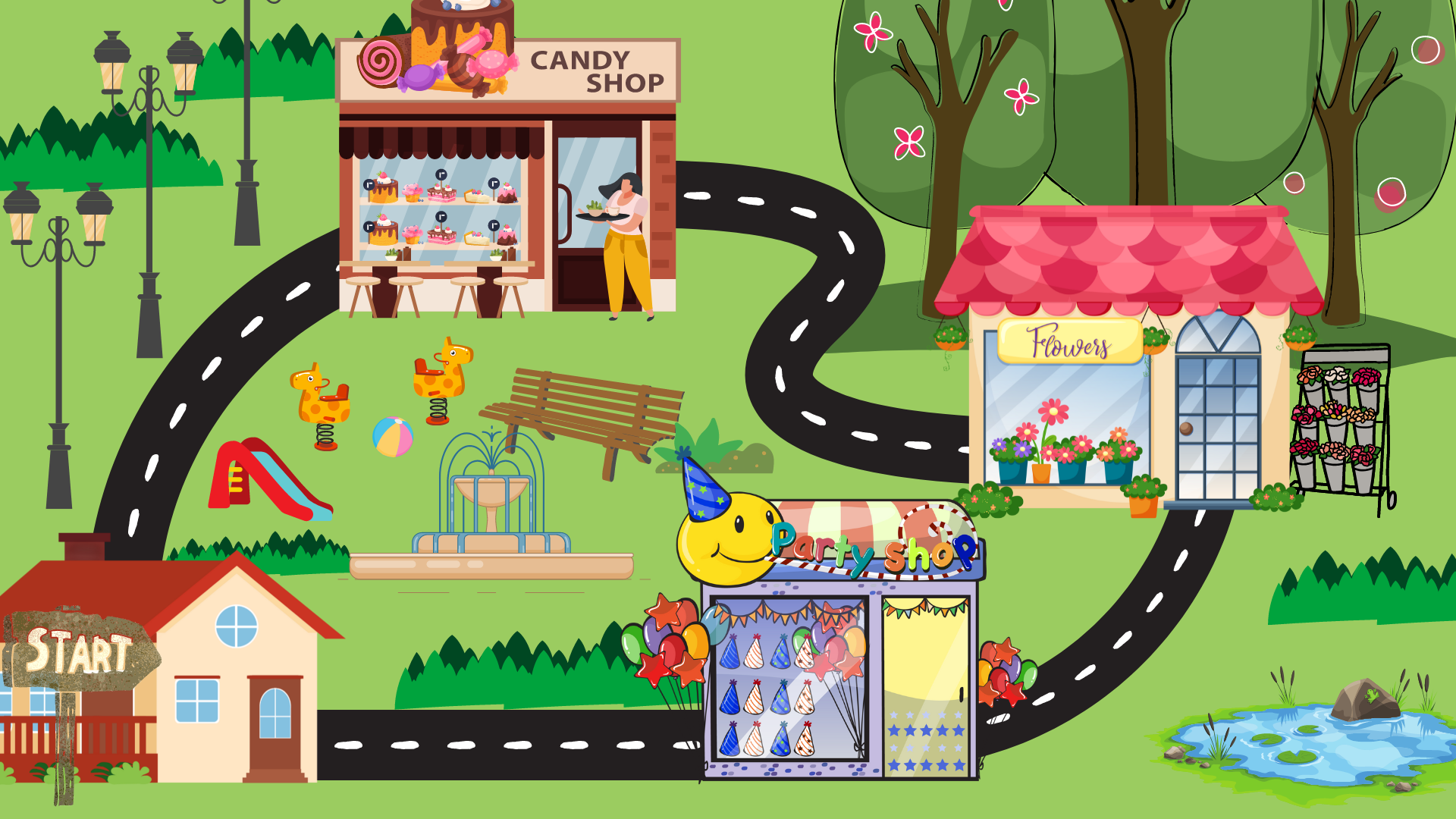 2
1
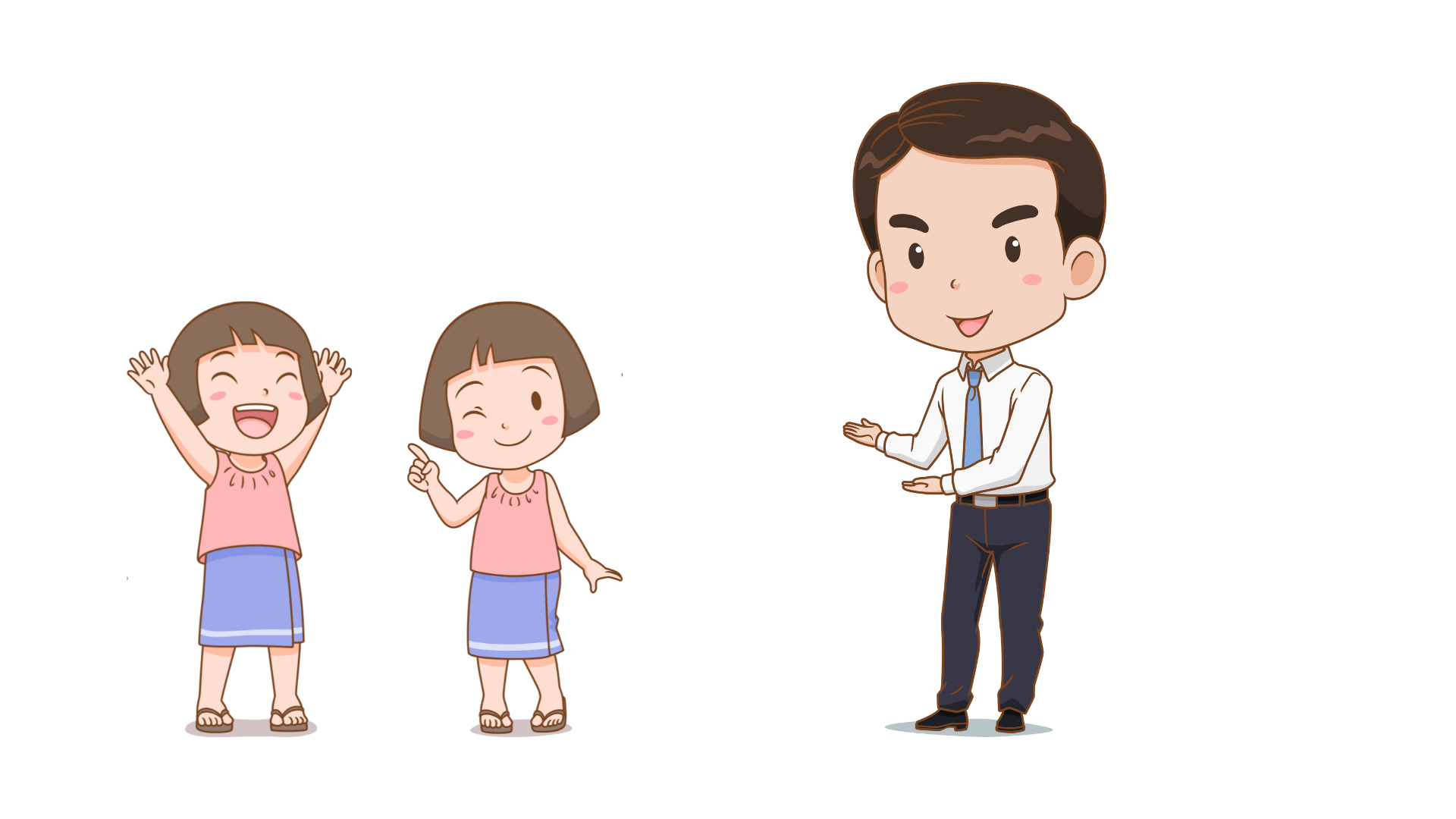 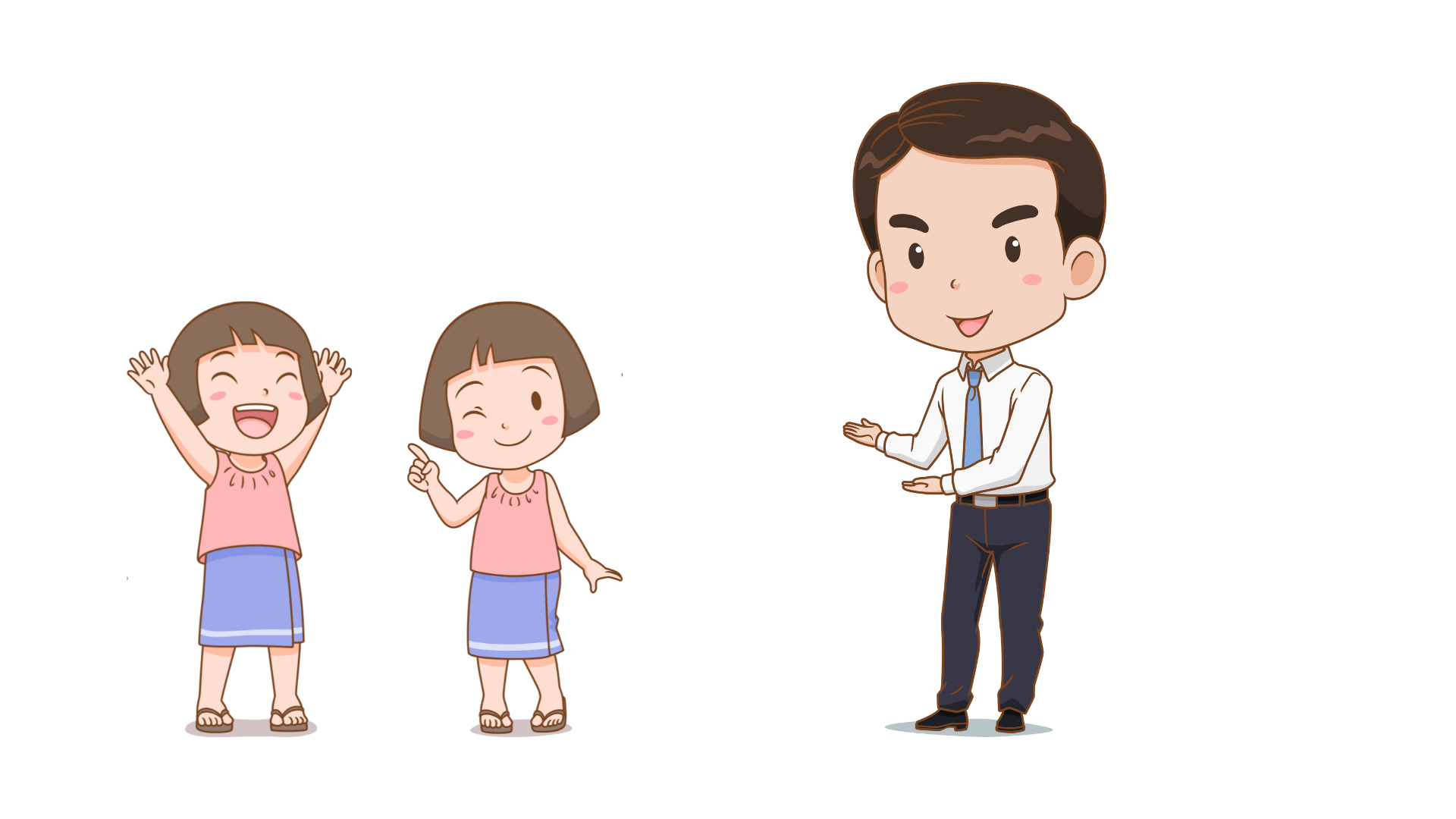 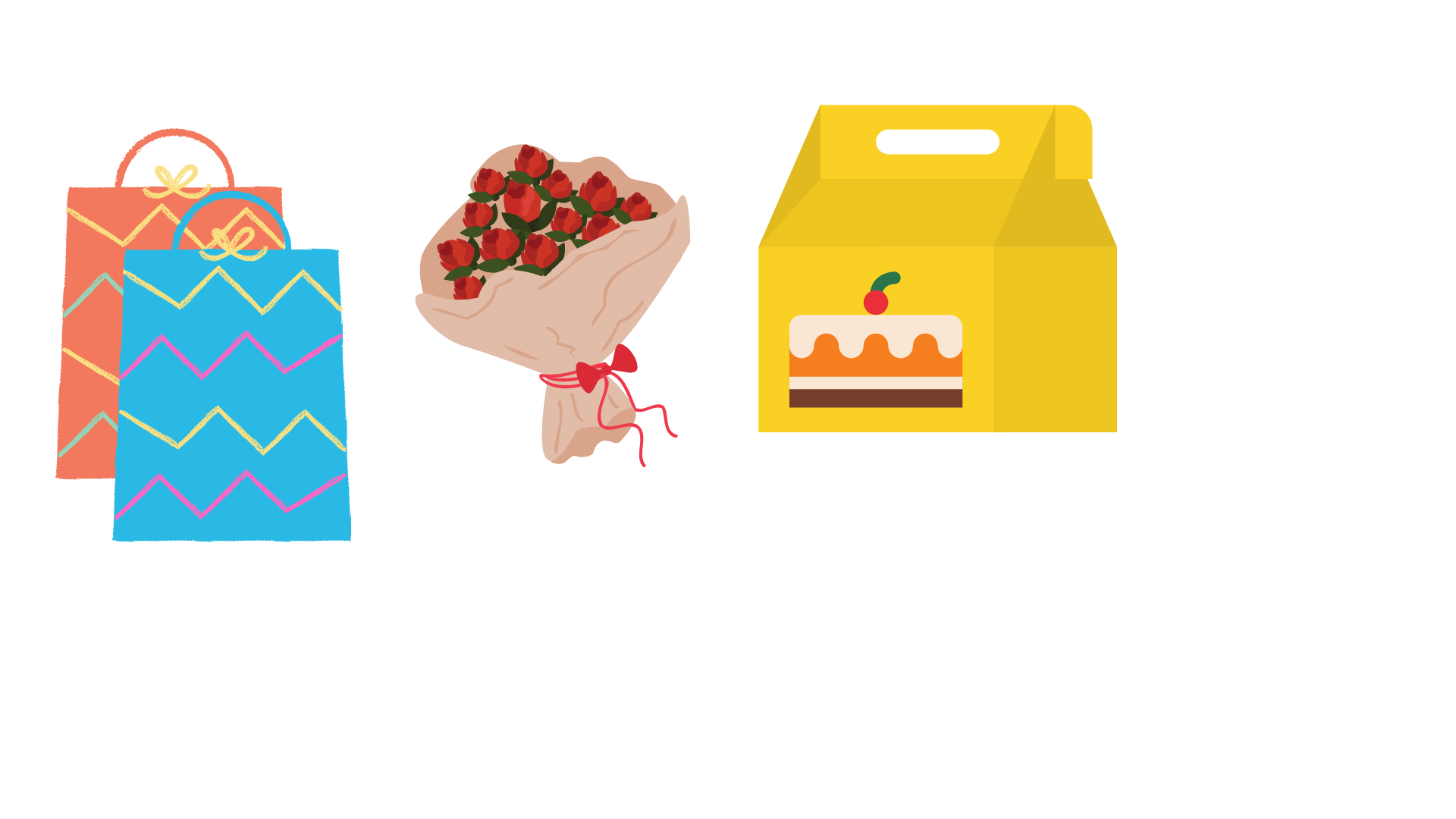 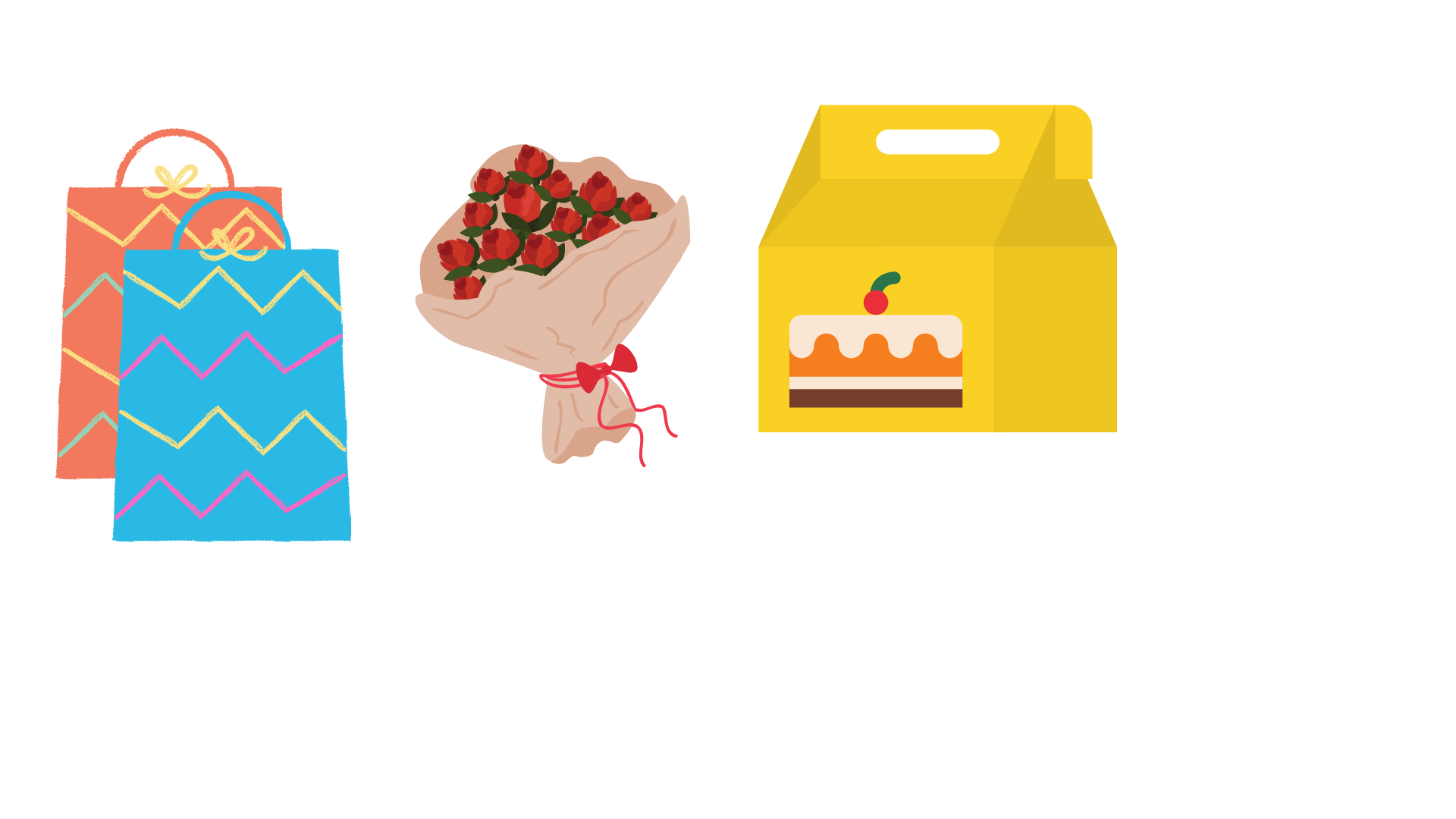 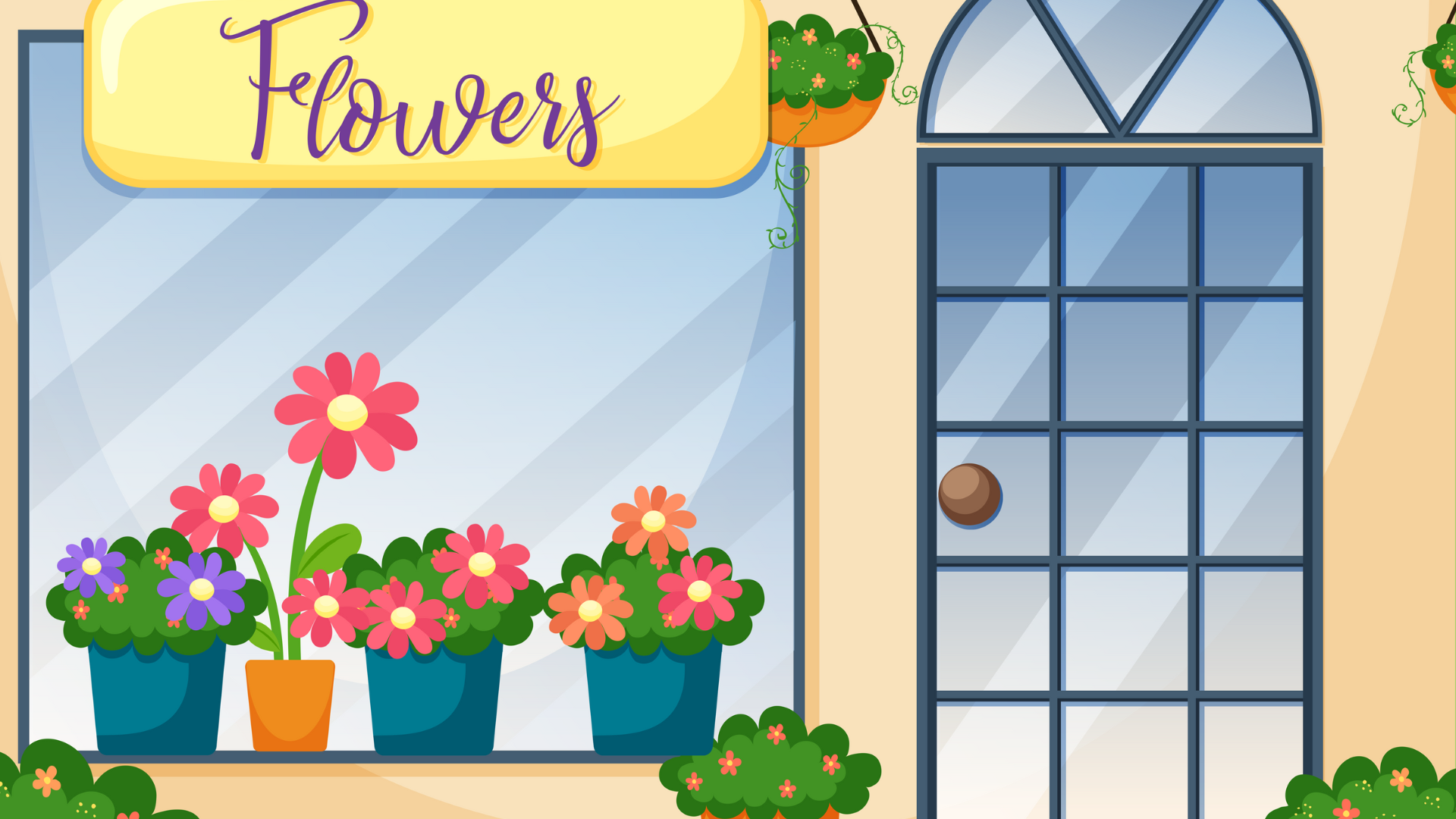 2
Câu nào đúng, câu nào sai?
a)	Trong số 34 584 014, chữ số 4 ở lớp triệu có giá trị là 4 004 004.
b)	Trong dãy số tự nhiên, các số chẵn và các số lẻ được sắp xếp xen kẽ.
c)	Khi so sánh hai số tự nhiên có số chữ số bằng nhau, ta so sánh từng cặp chữ số ở cùng một hàng kể từ phải sang trái.
d)	Làm tròn số 219 865 đến hàng trăm nghìn thì được số 200 000.
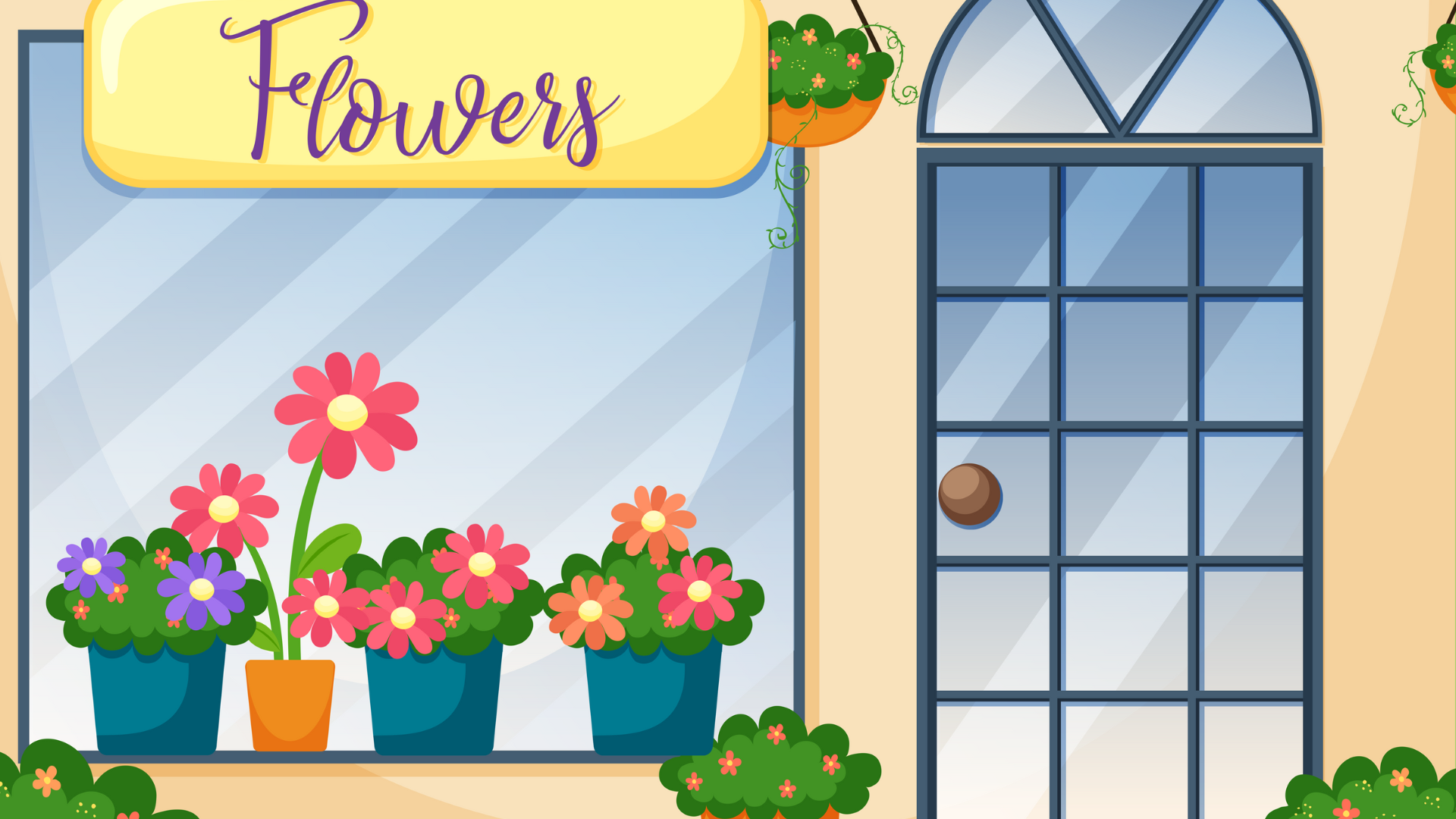 2
Câu nào đúng, câu nào sai?
a)	Trong số 34 584 014, chữ số 4 ở lớp triệu có giá trị là 4 004 004.
SAI
Trong số 34 584 014, chữ số 4 ở lớp triệu có giá trị là 4 000 000.
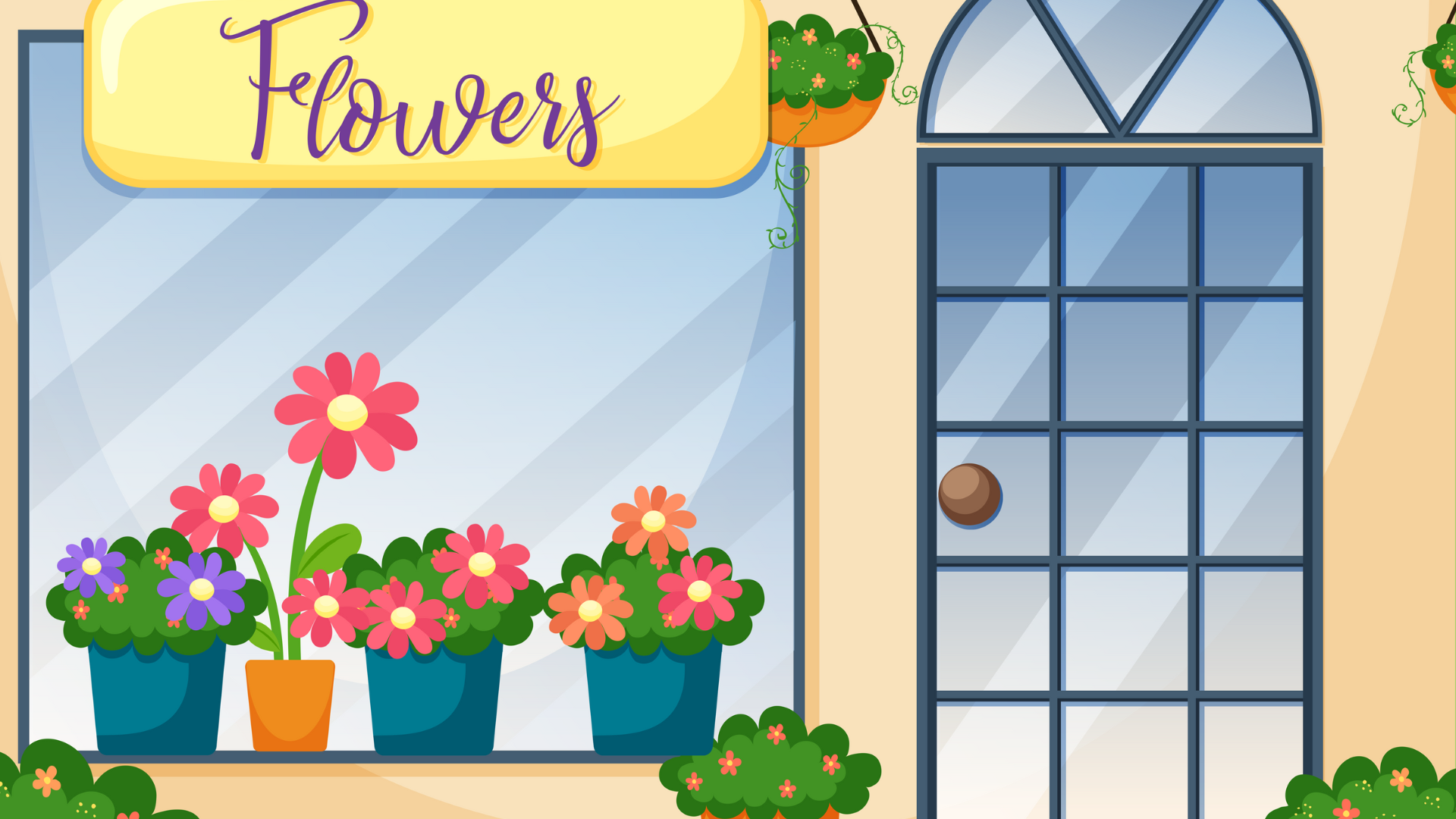 2
Câu nào đúng, câu nào sai?
b)	Trong dãy số tự nhiên, các số chẵn và các số lẻ được sắp xếp xen kẽ.
ĐÚNG
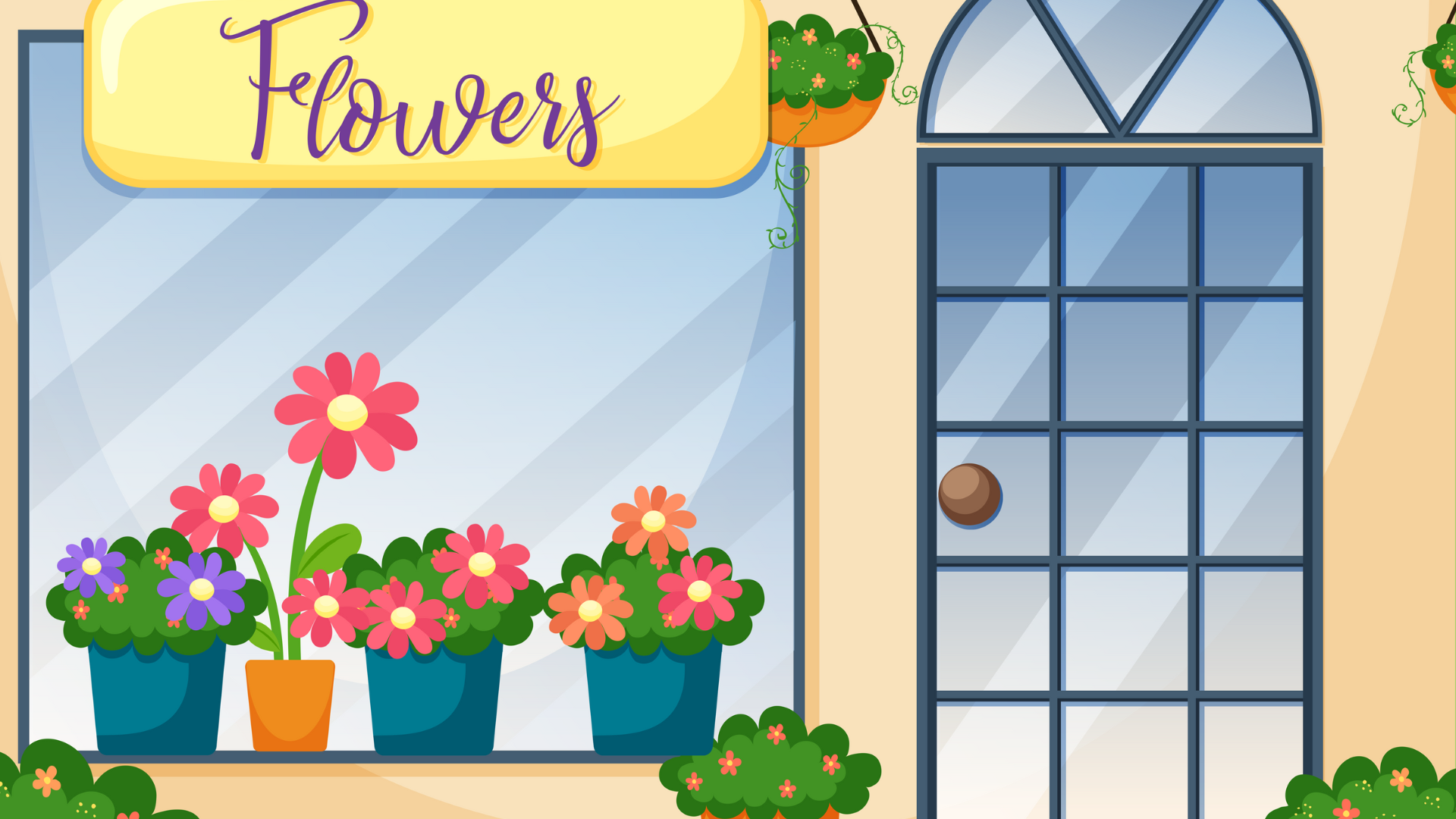 2
Câu nào đúng, câu nào sai?
c)	Khi so sánh hai số tự nhiên có số chữ số bằng nhau, ta so sánh từng cặp chữ số ở cùng một hàng kể từ phải sang trái.
SAI
Khi so sánh hai số tự nhiên có số chữ số bằng nhau, ta so sánh từng cặp chữ số ở cùng một hàng kể từ trái sang phải.
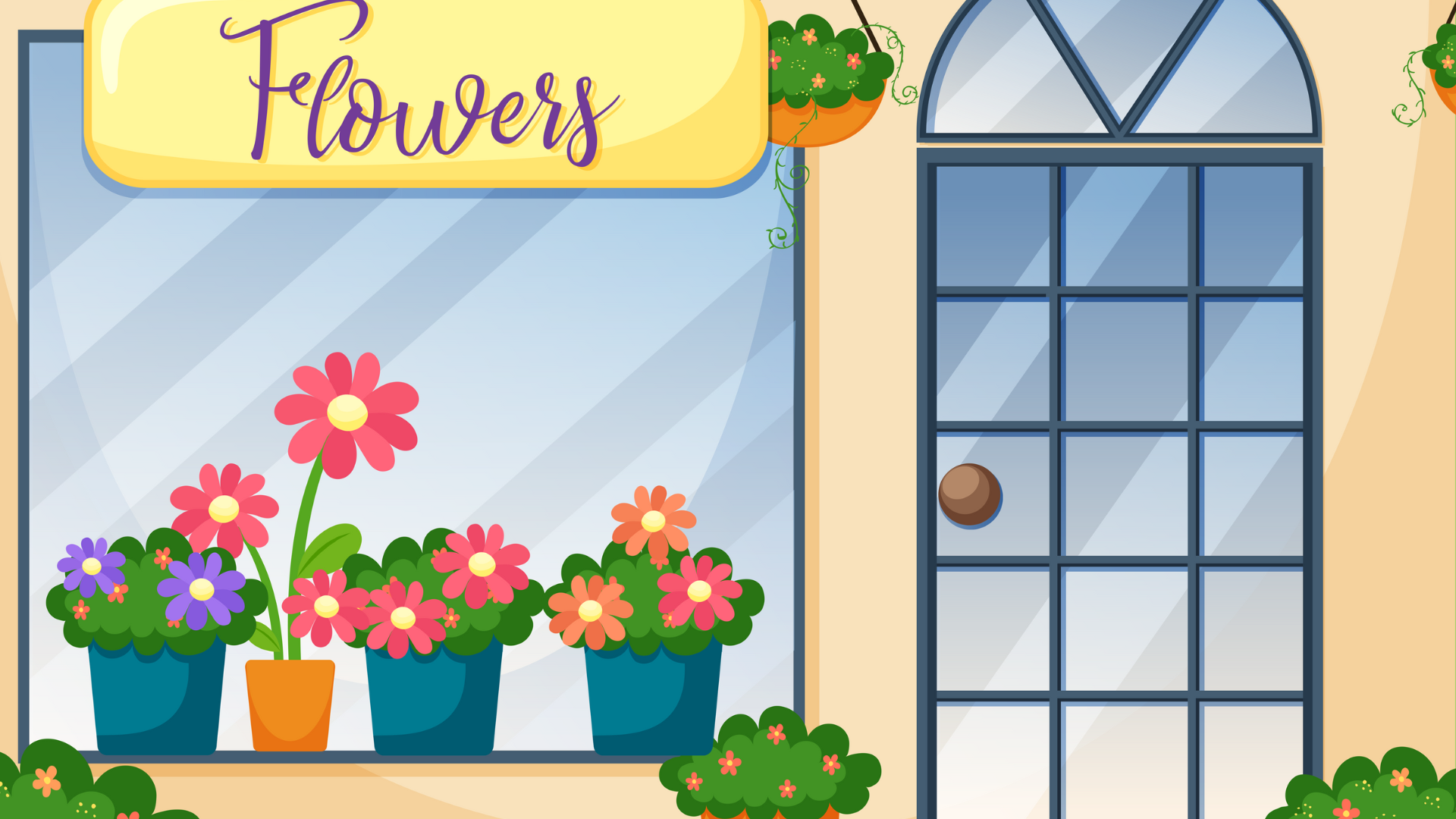 2
Câu nào đúng, câu nào sai?
d)	Làm tròn số 219 865 đến hàng trăm nghìn thì được số 200 000.
ĐÚNG
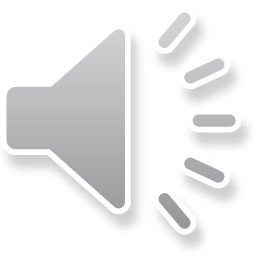 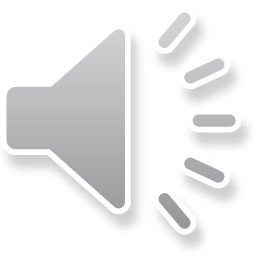 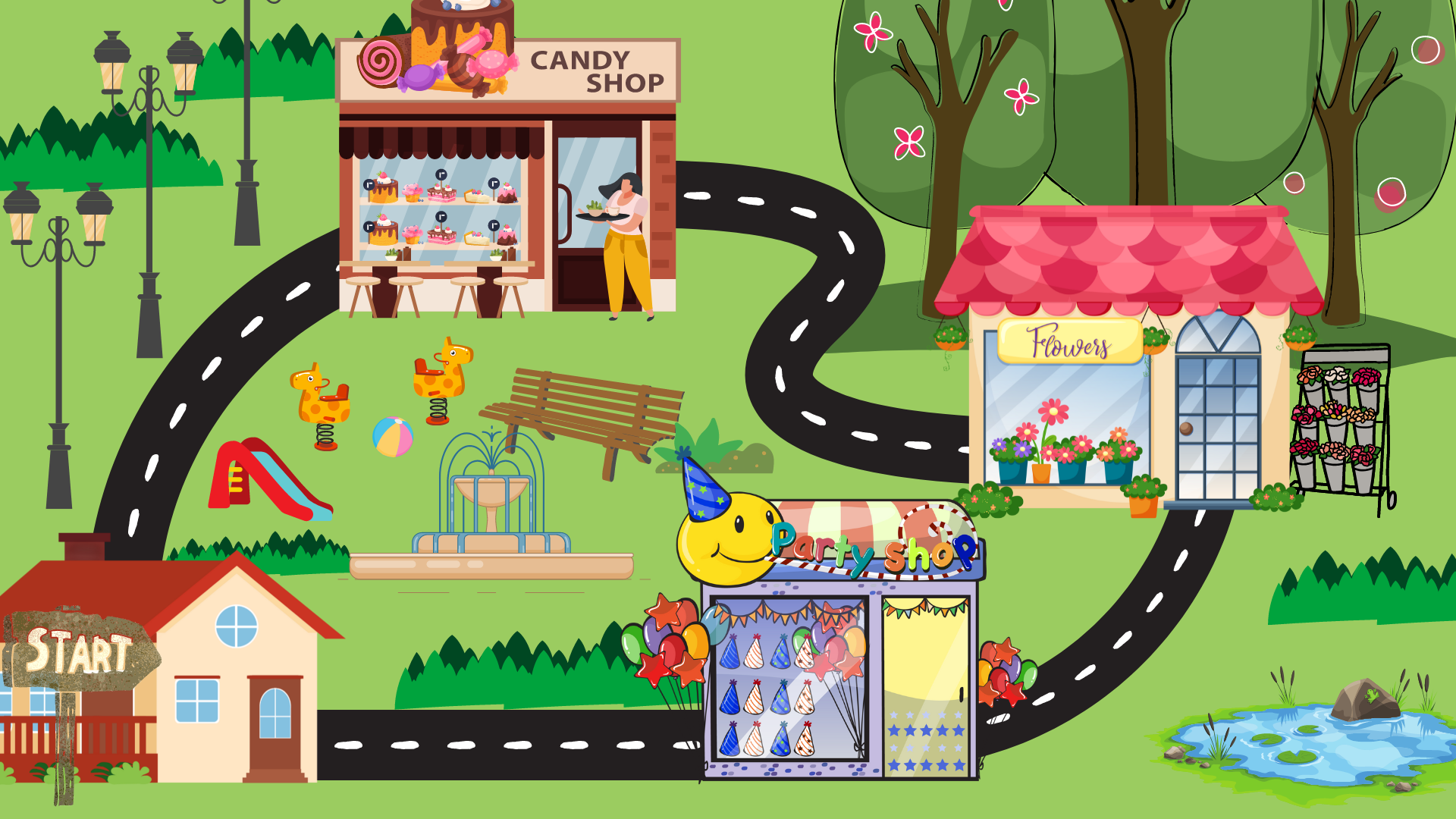 2
1
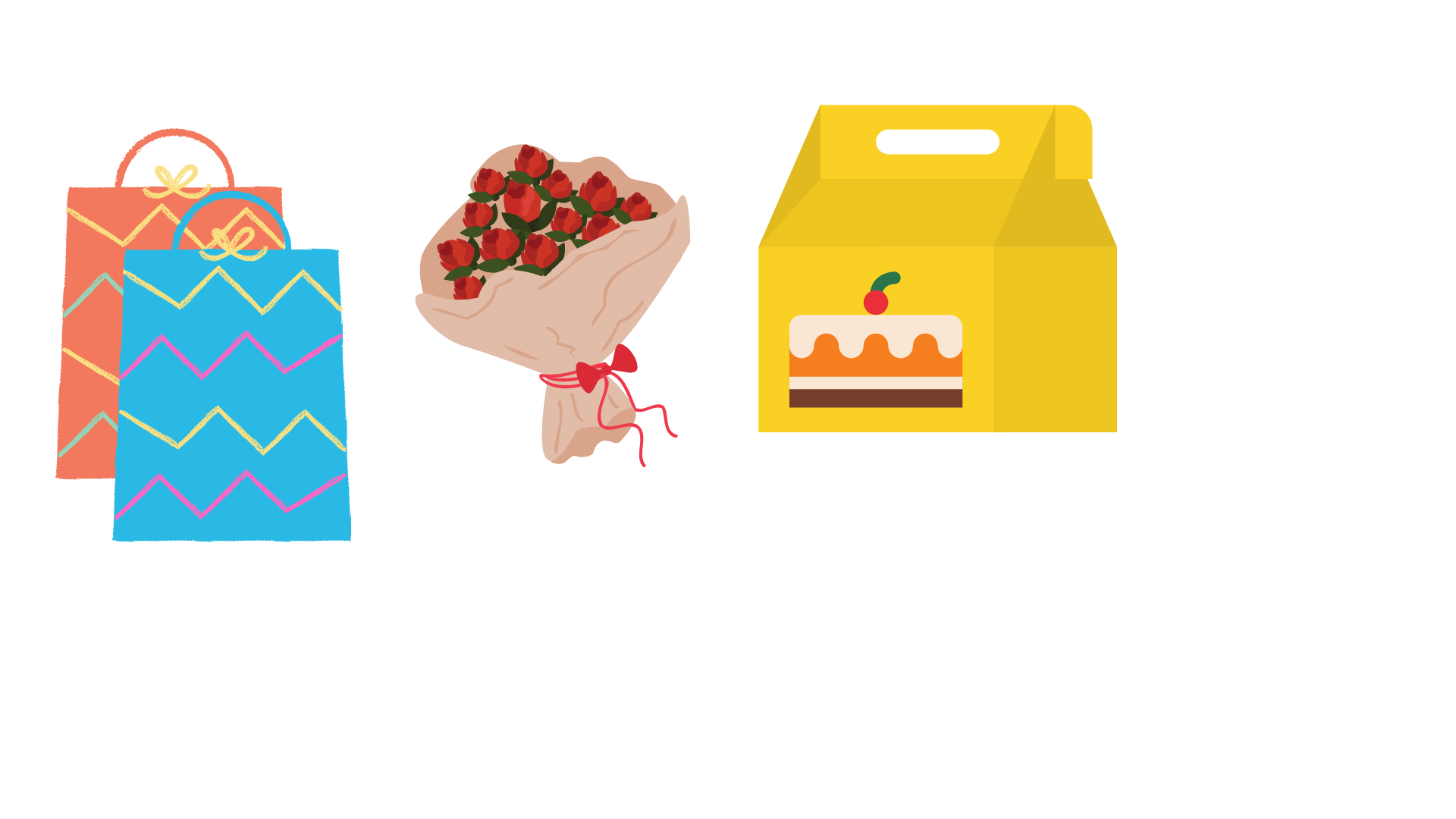 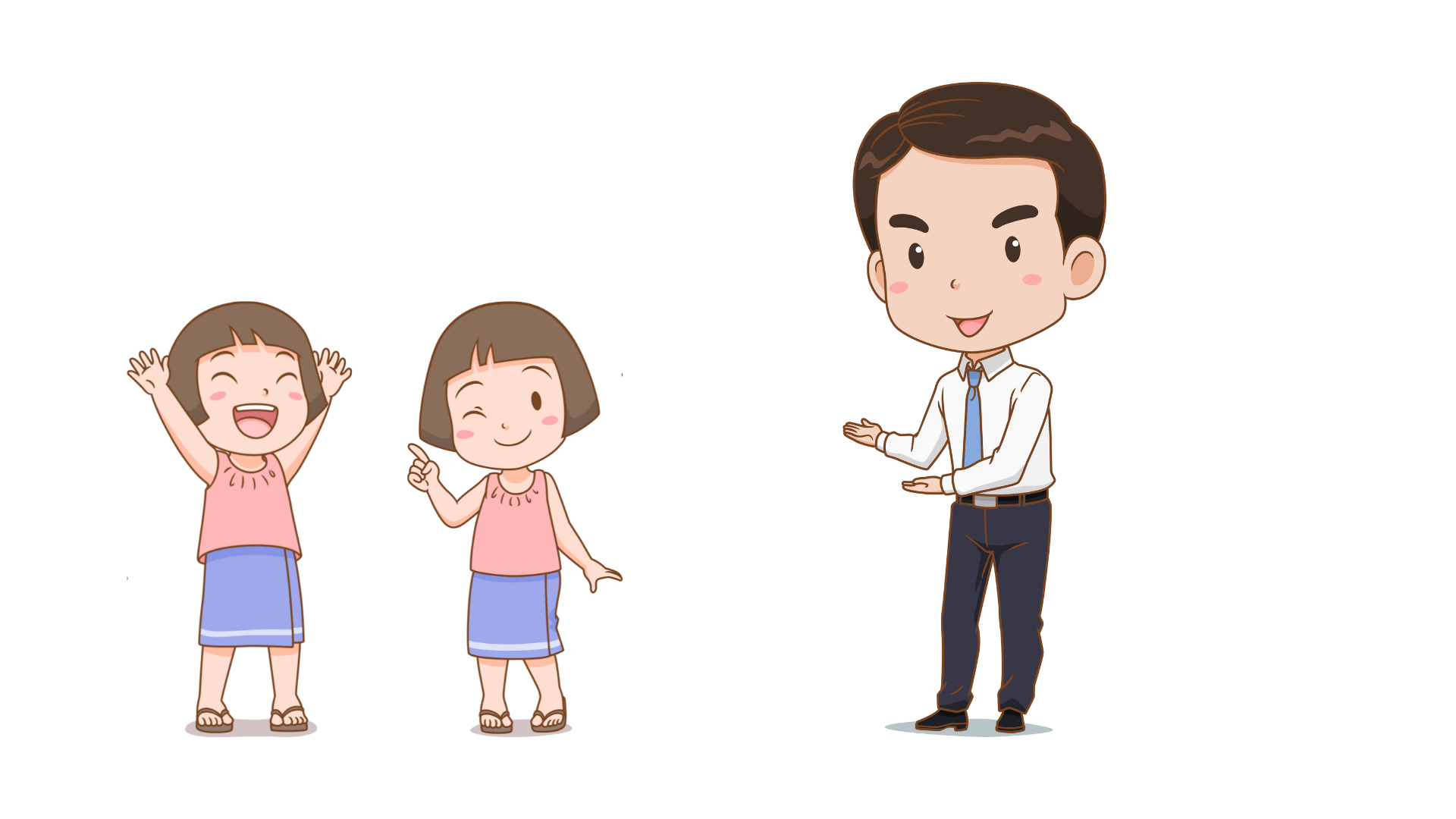 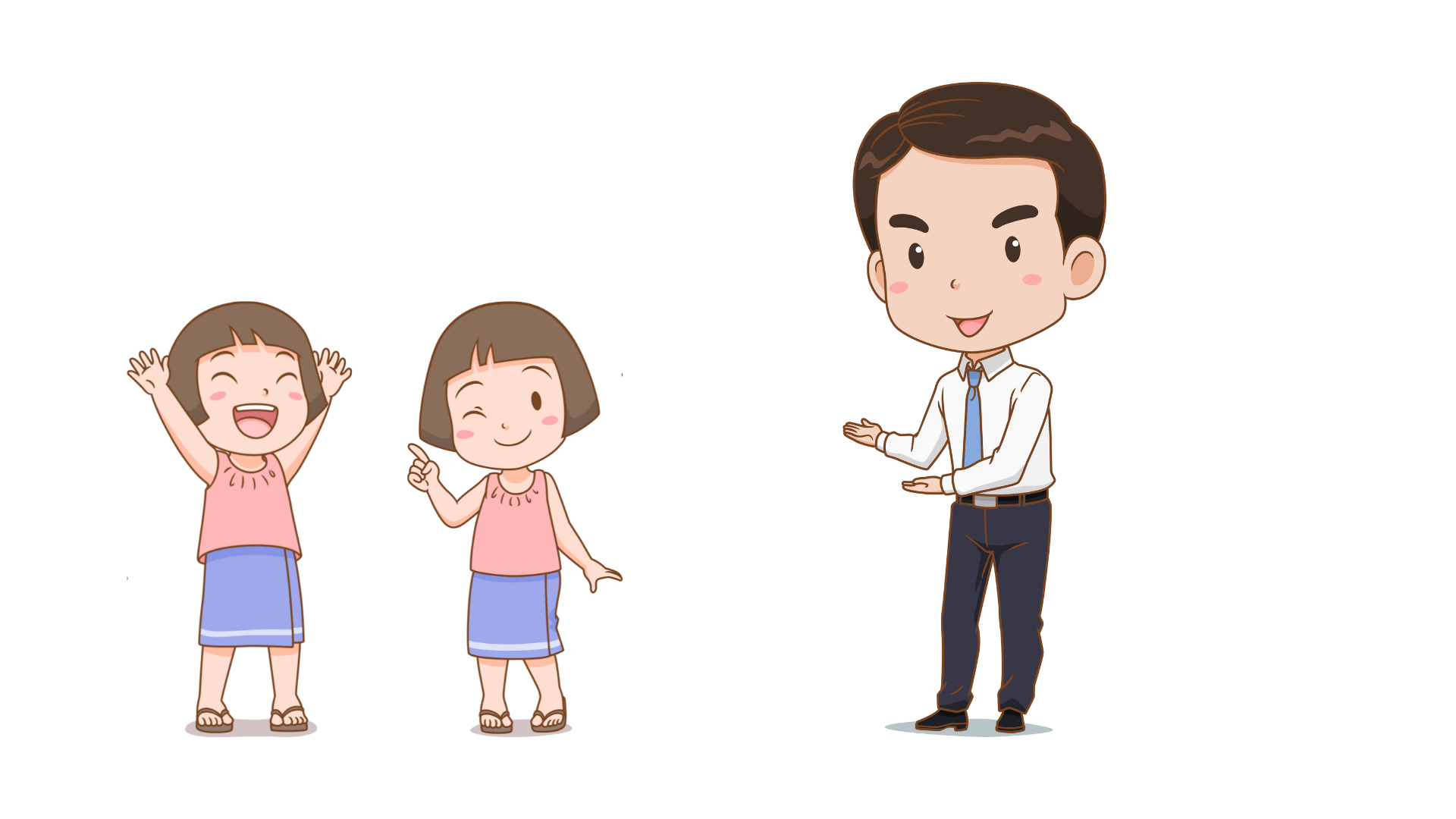 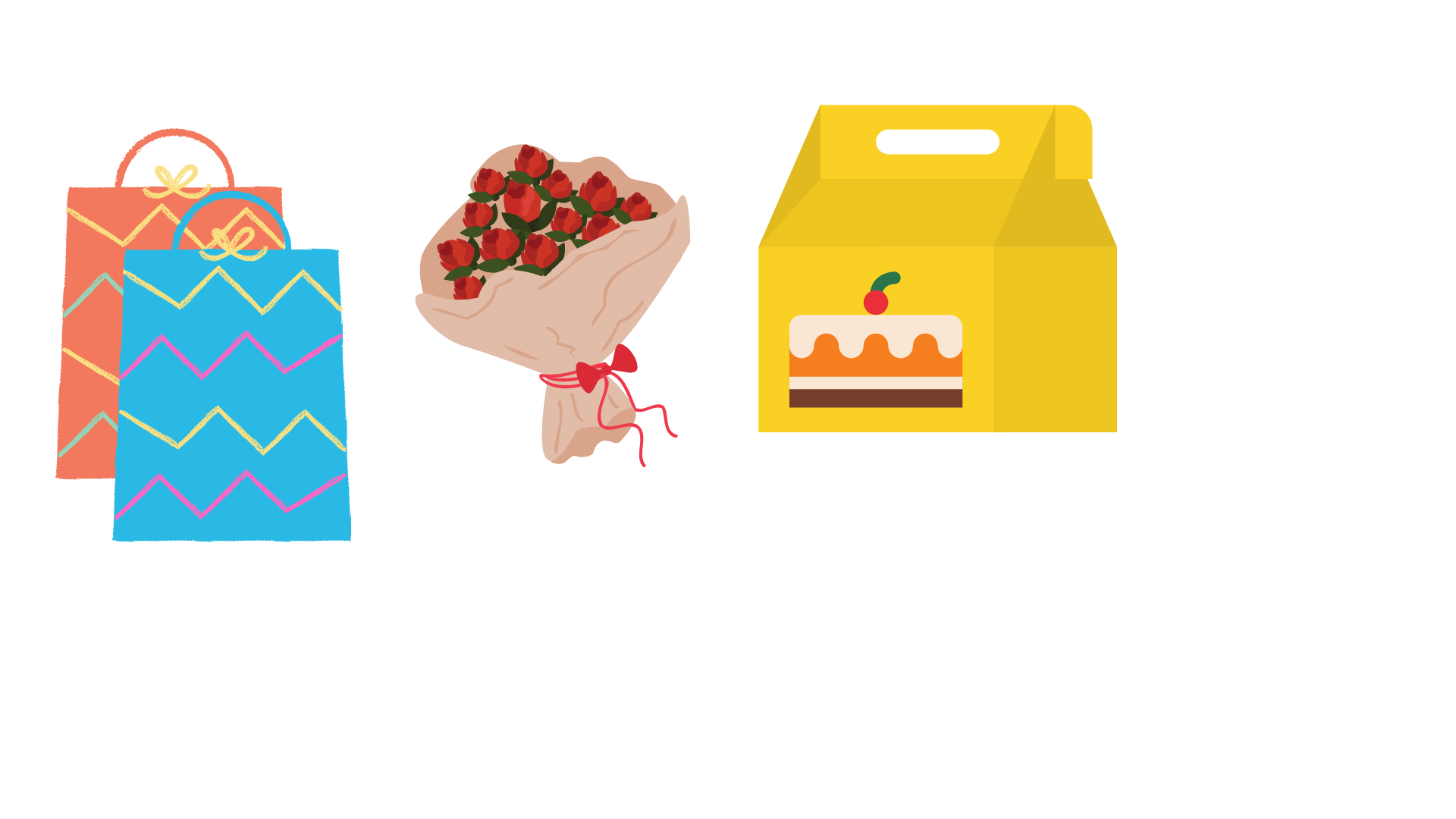 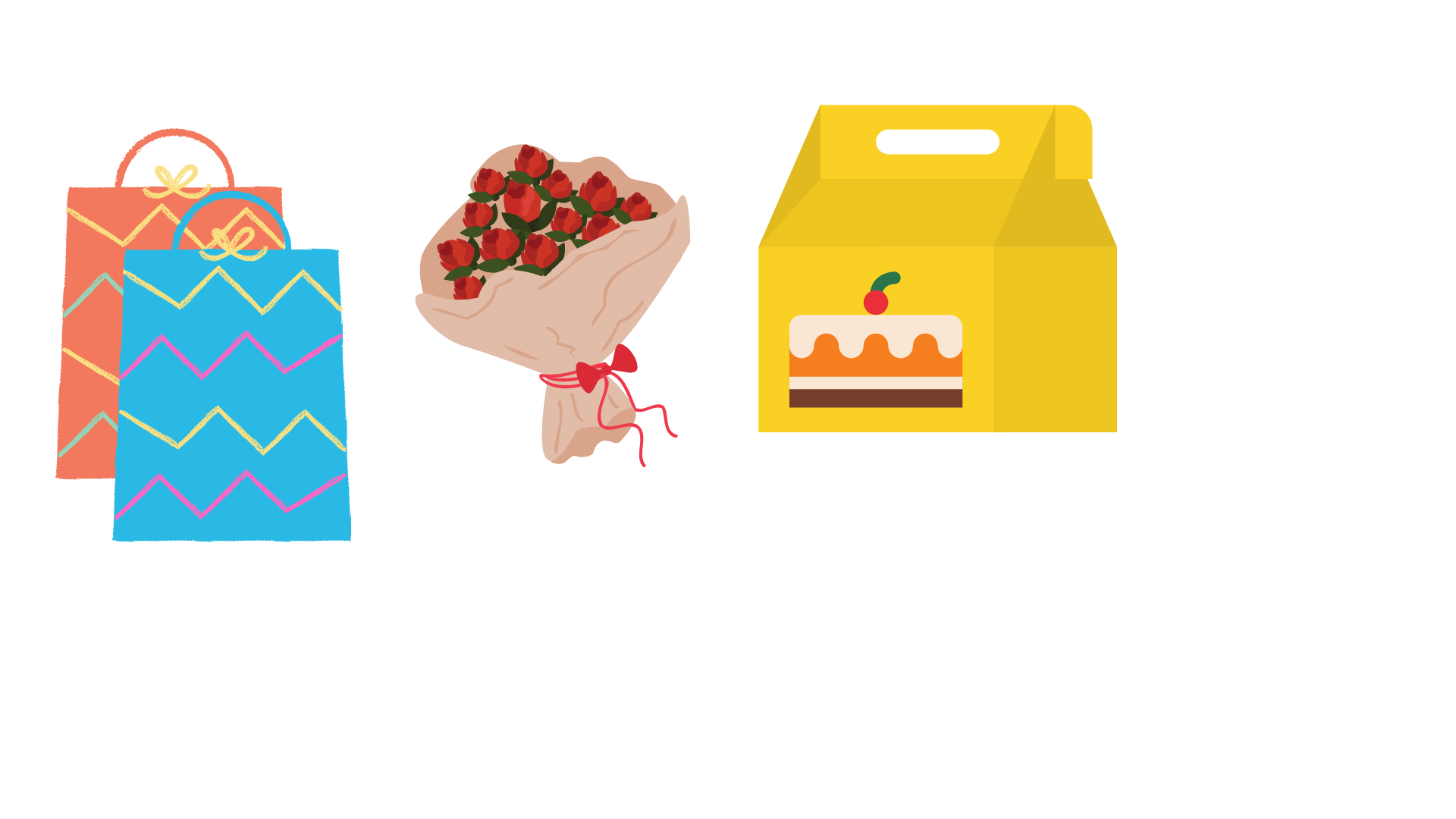 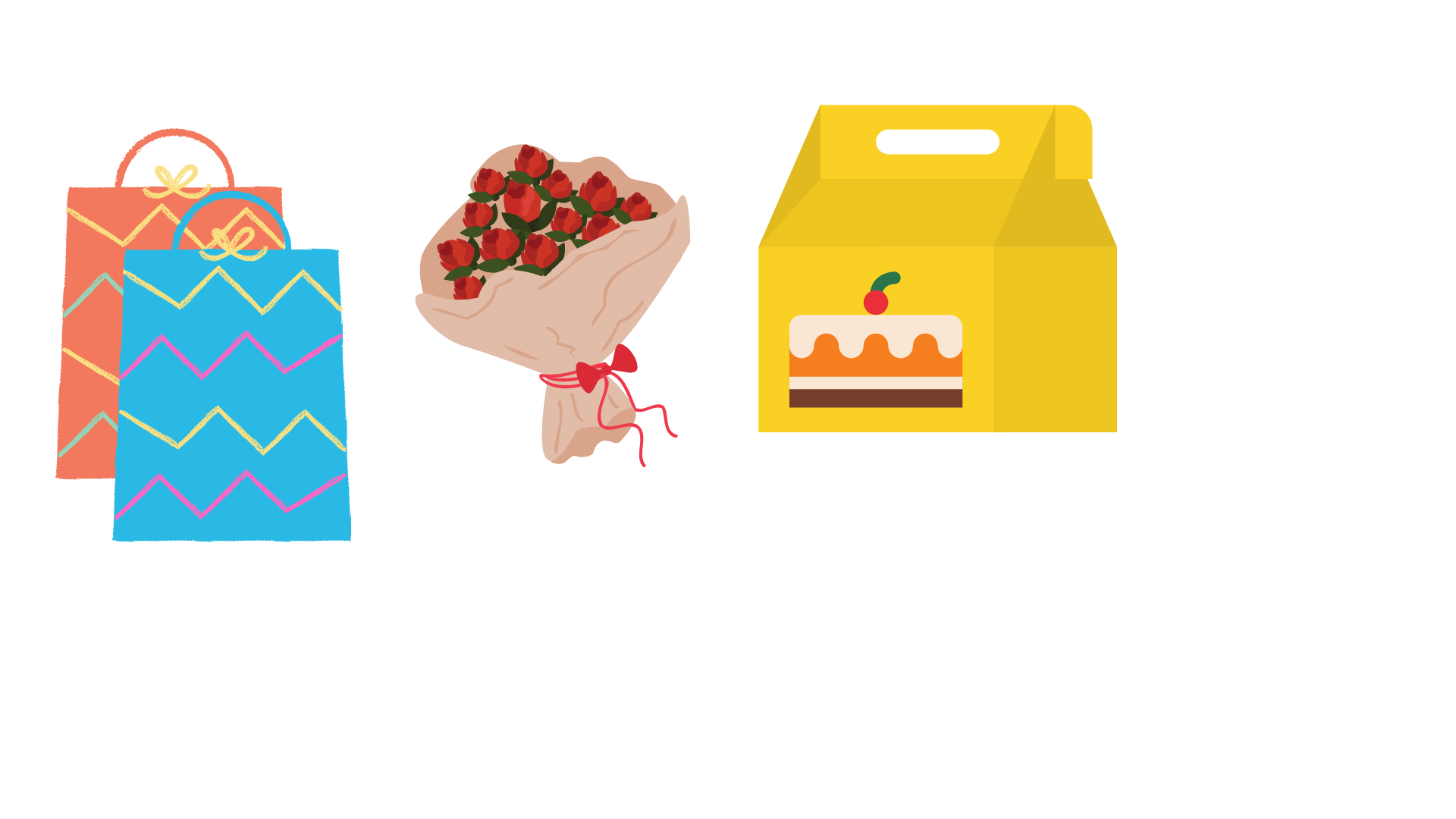 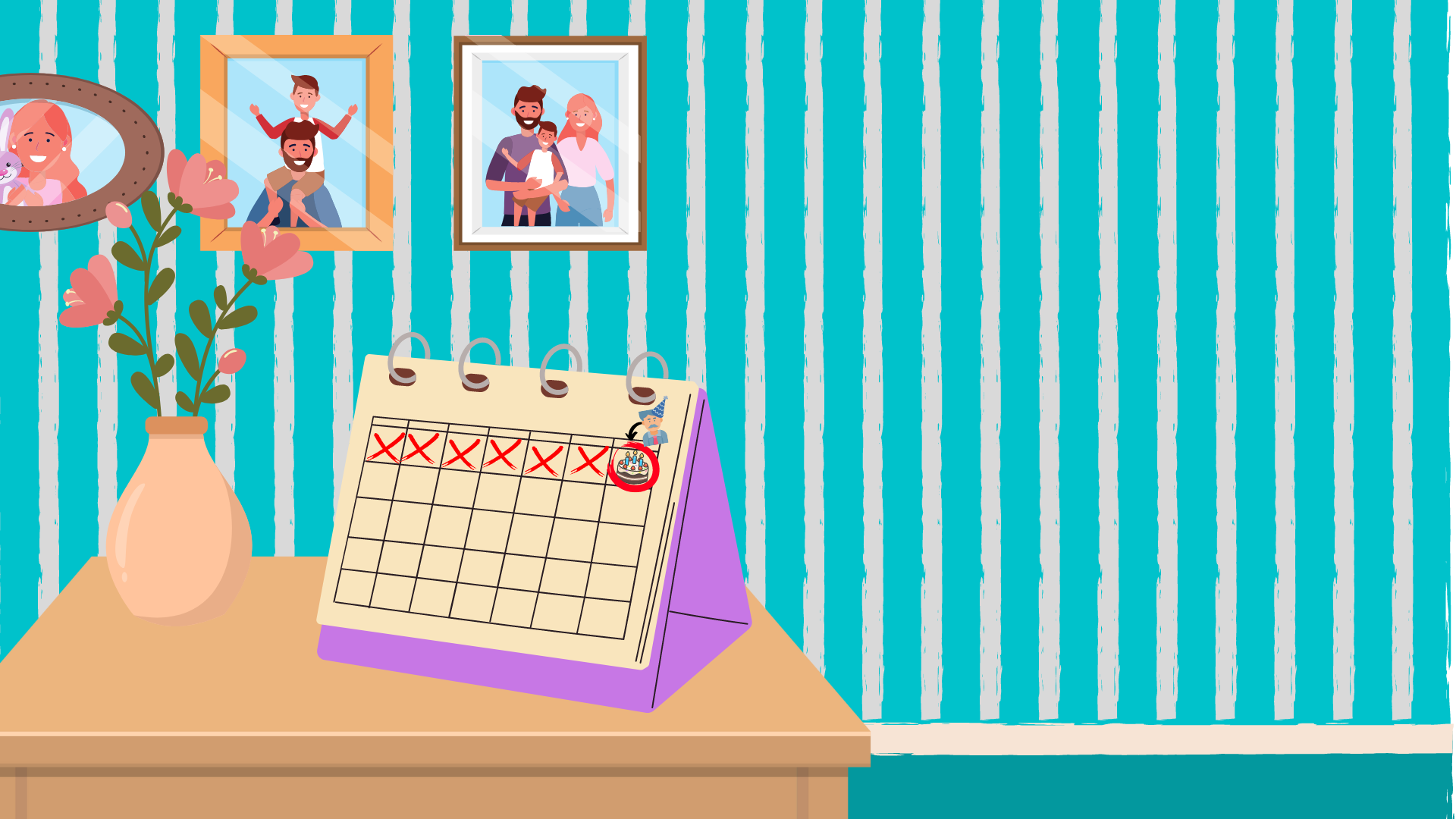 Củng
cố
Củng
cố
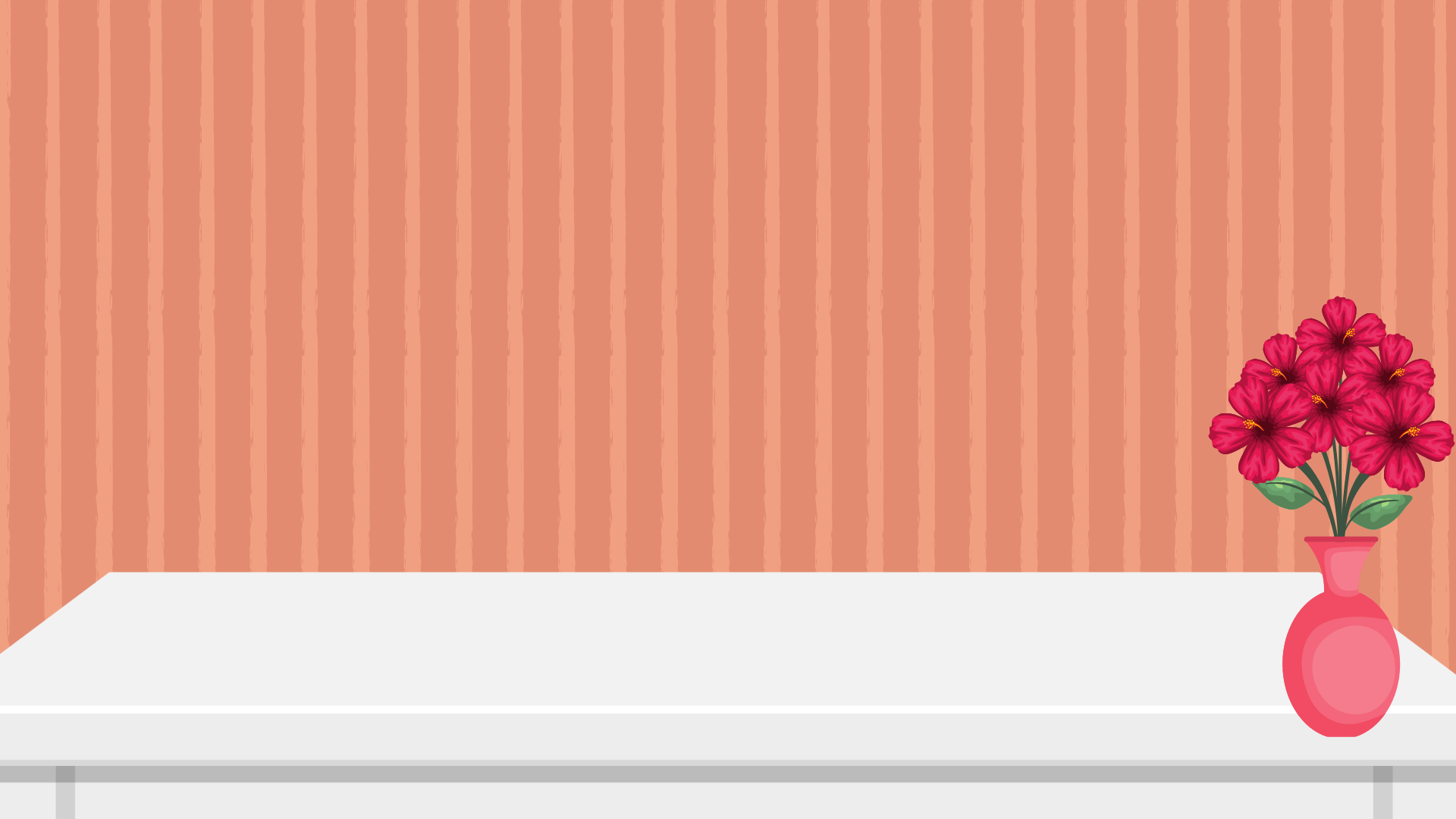 Các bạn đã giúp mình rất nhiều! Hãy vượt qua những thử thách cuối cùng để cùng nhau nhận những phần quà các bạn nhé!
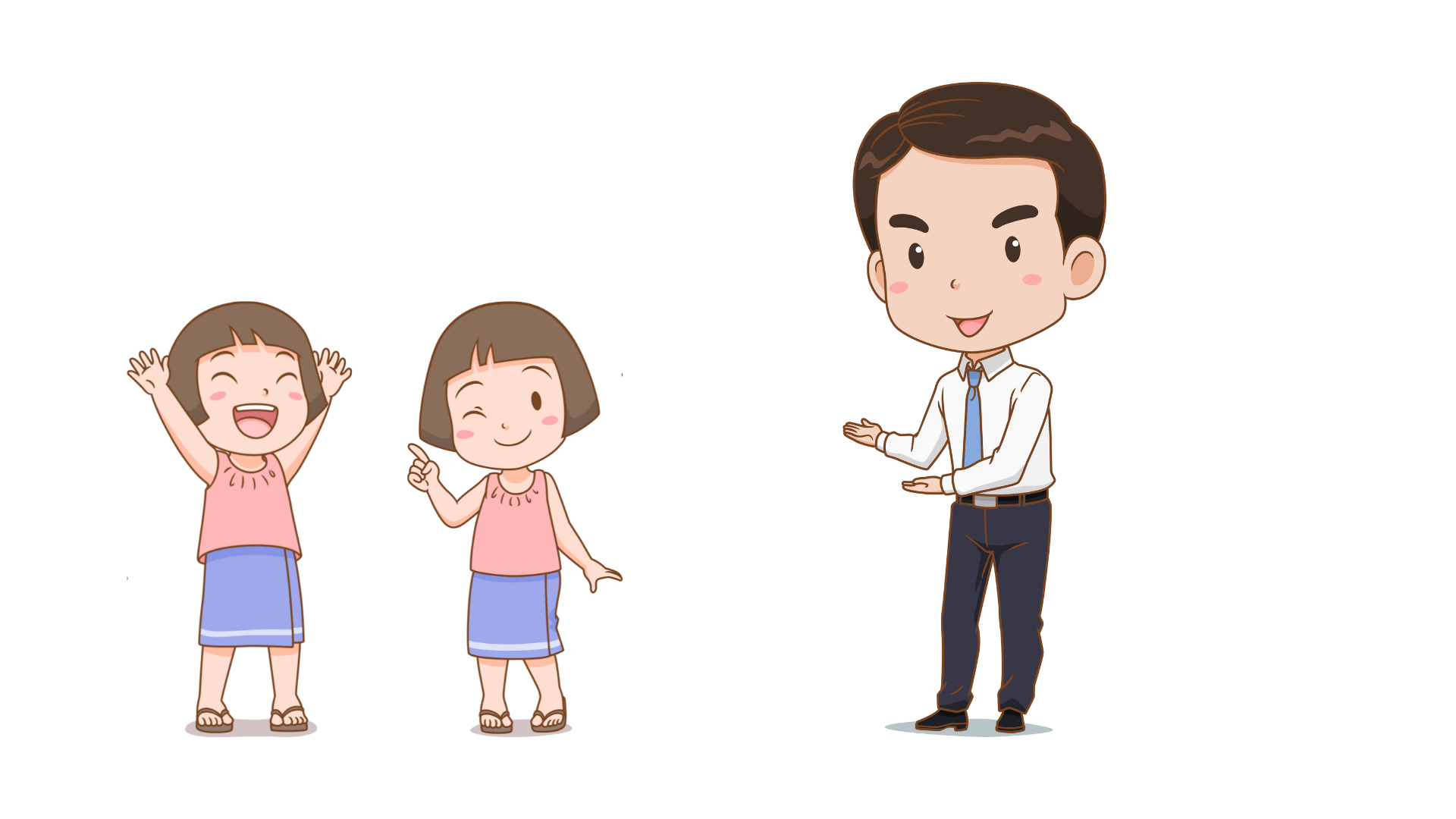 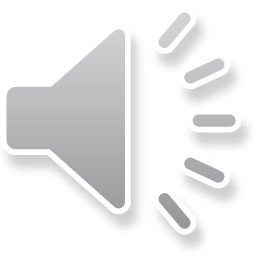 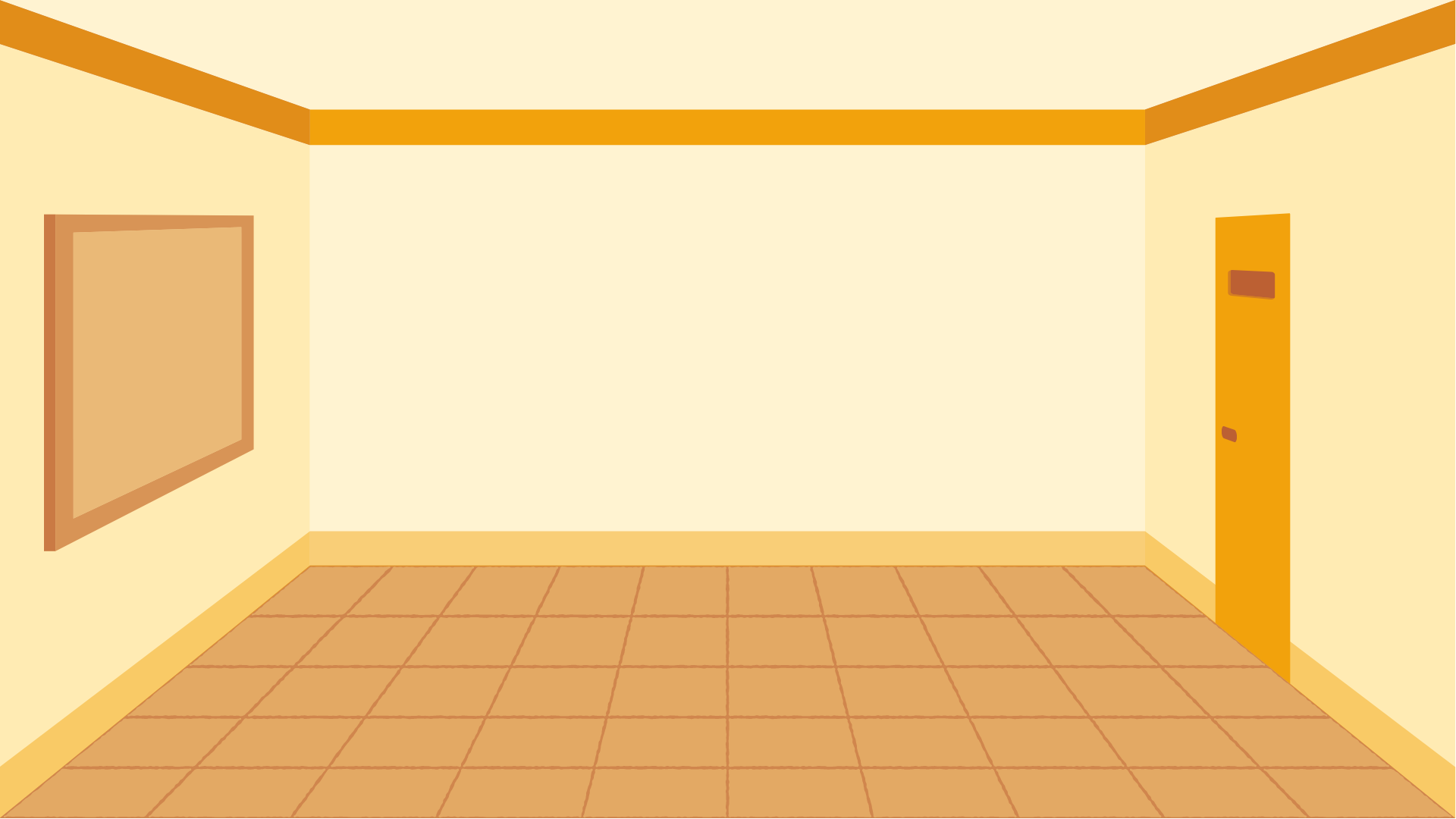 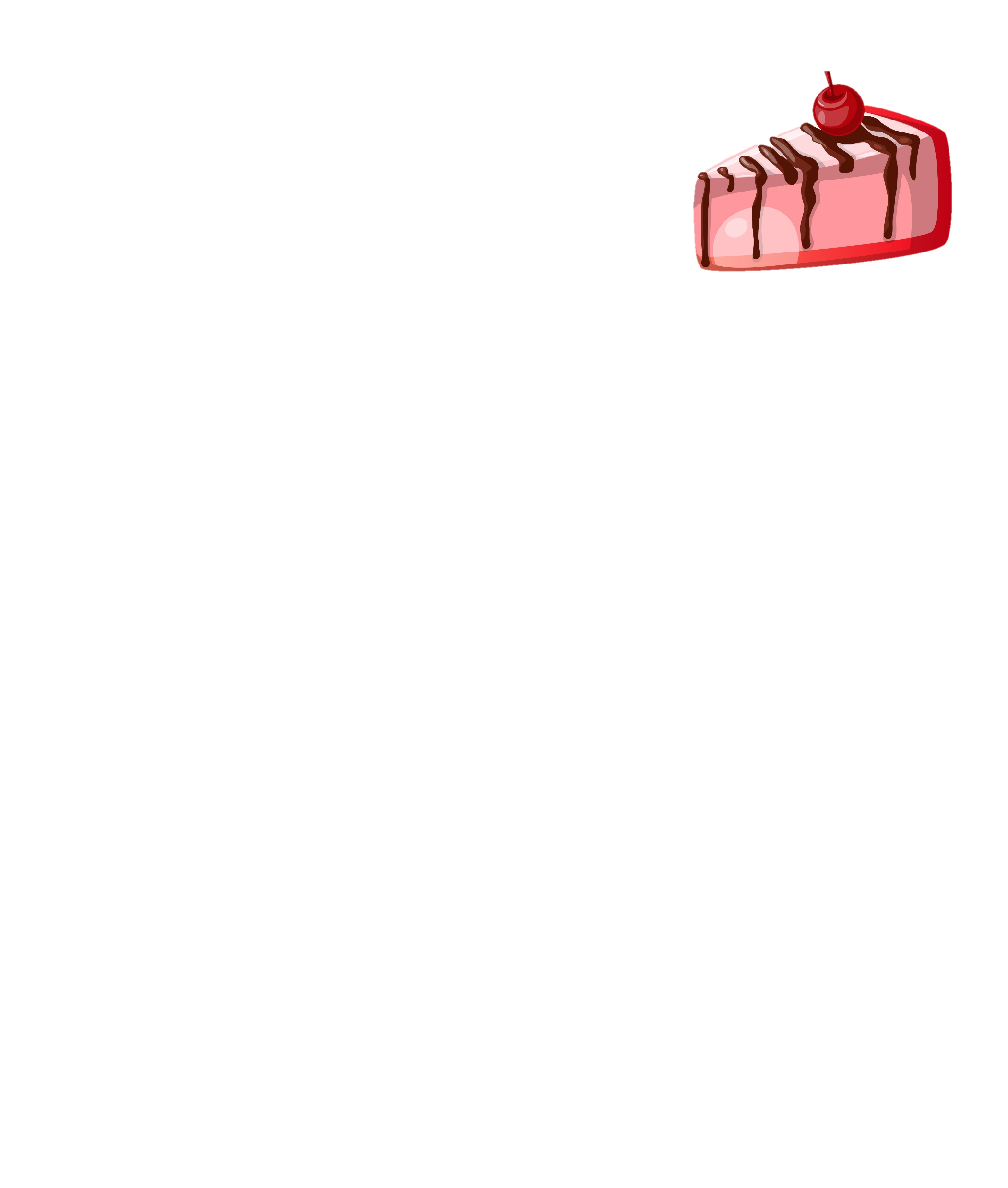 Số 115 155 được đọc là:
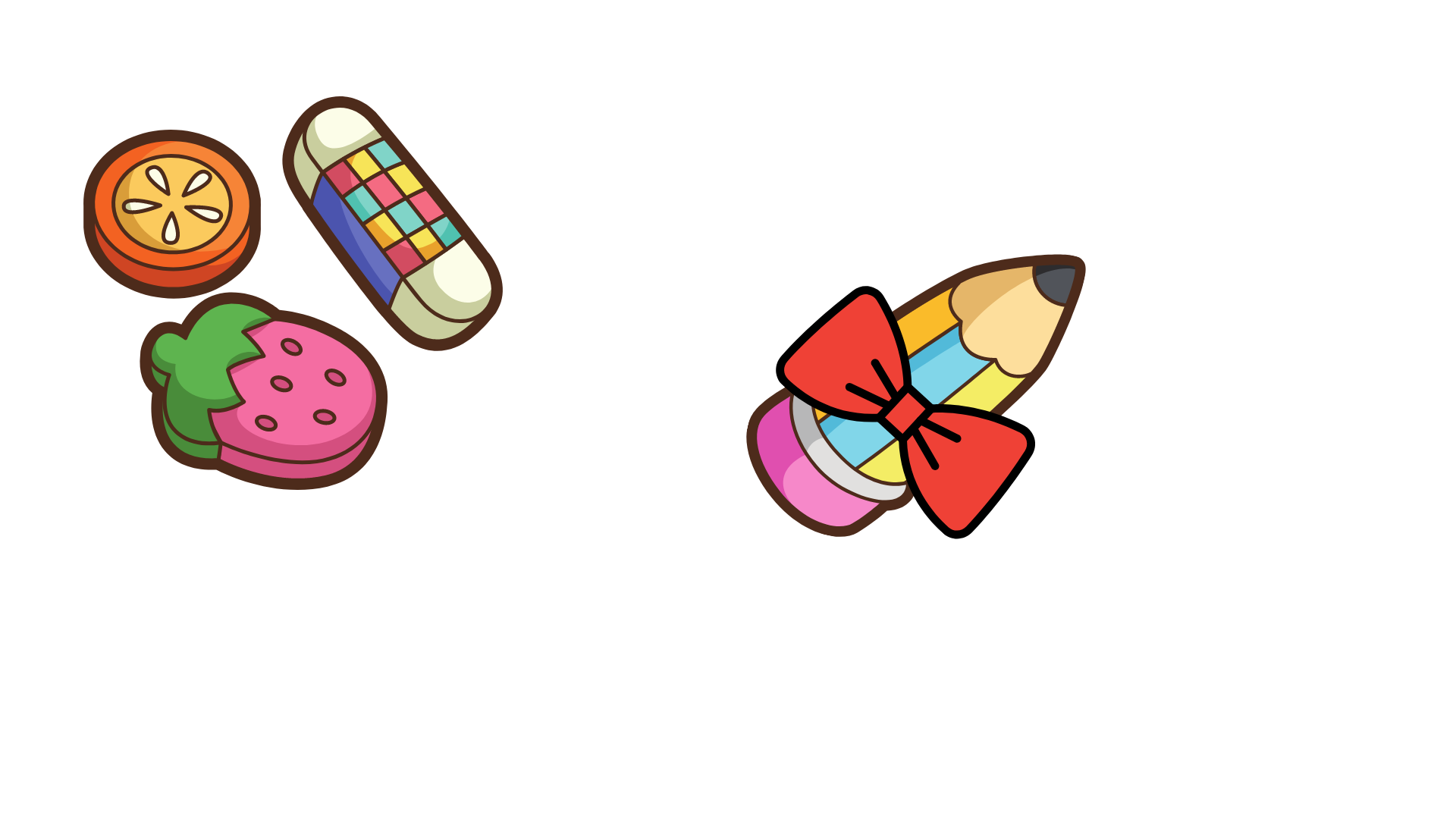 B
C
A
D
Môt trăm mười nghìn một trăm năm mươi lăm
Môt trăm lăm nghìn một trăm năm mươi lăm
Môt trăm mười lăm nghìn một trăm năm mươi lăm
Môt trăm mười lăm một trăm năm mươi lăm
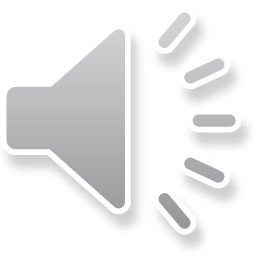 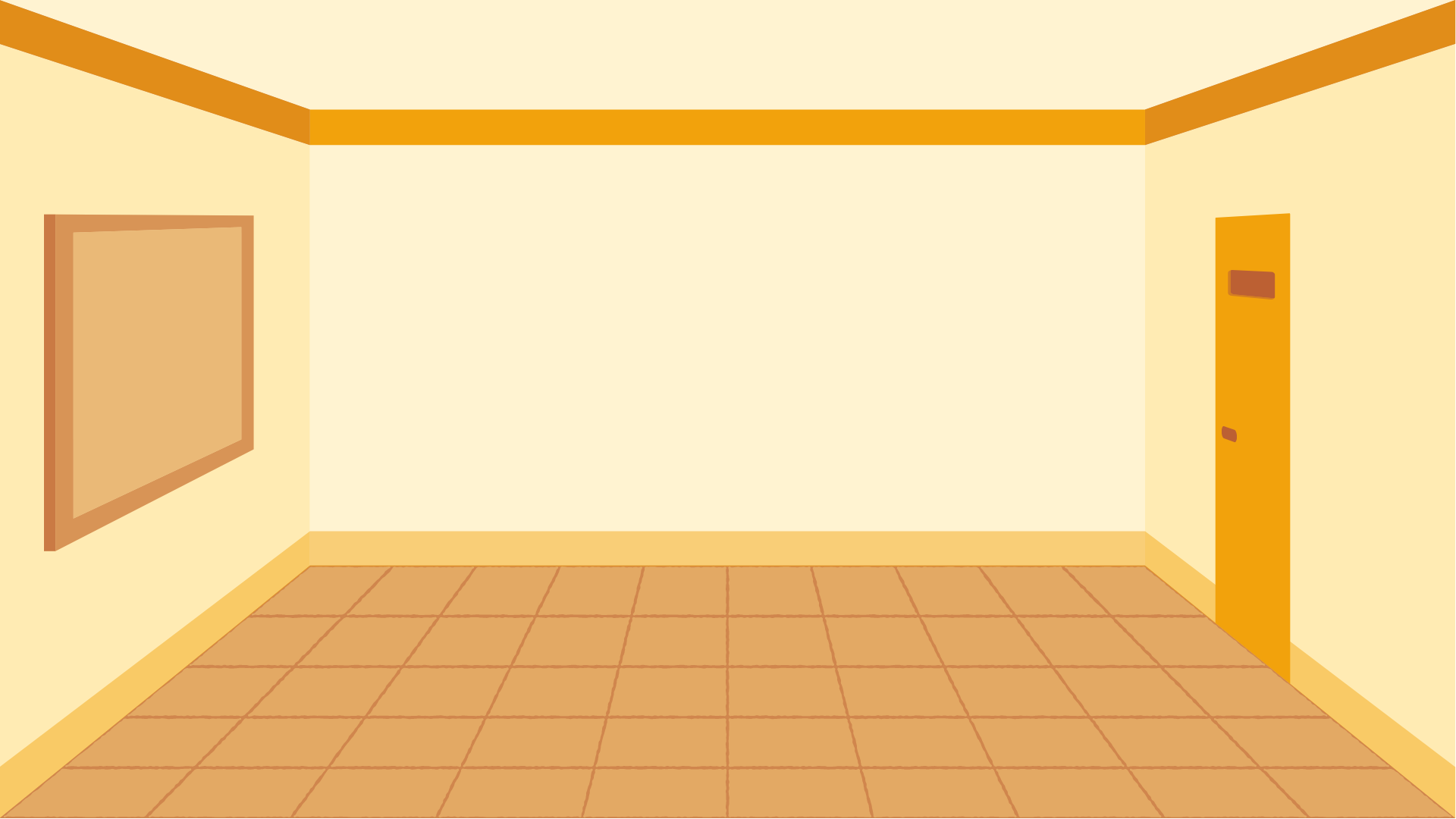 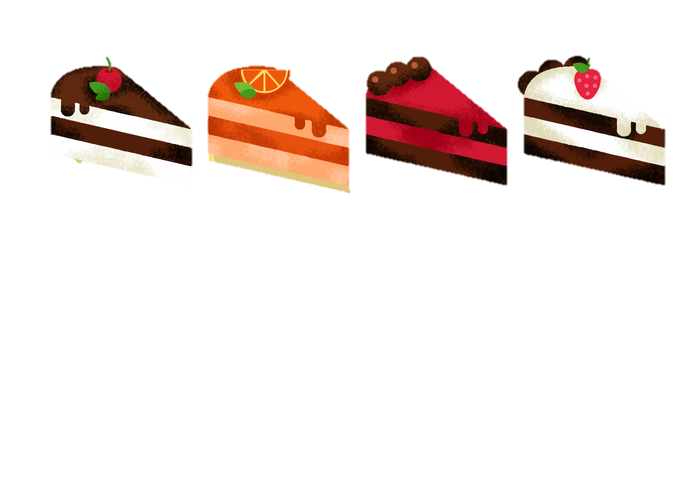 Chín mười mốt triệu không trăm linh năm nghìn bốn trăm tám mươi lăm
B
C
A
D
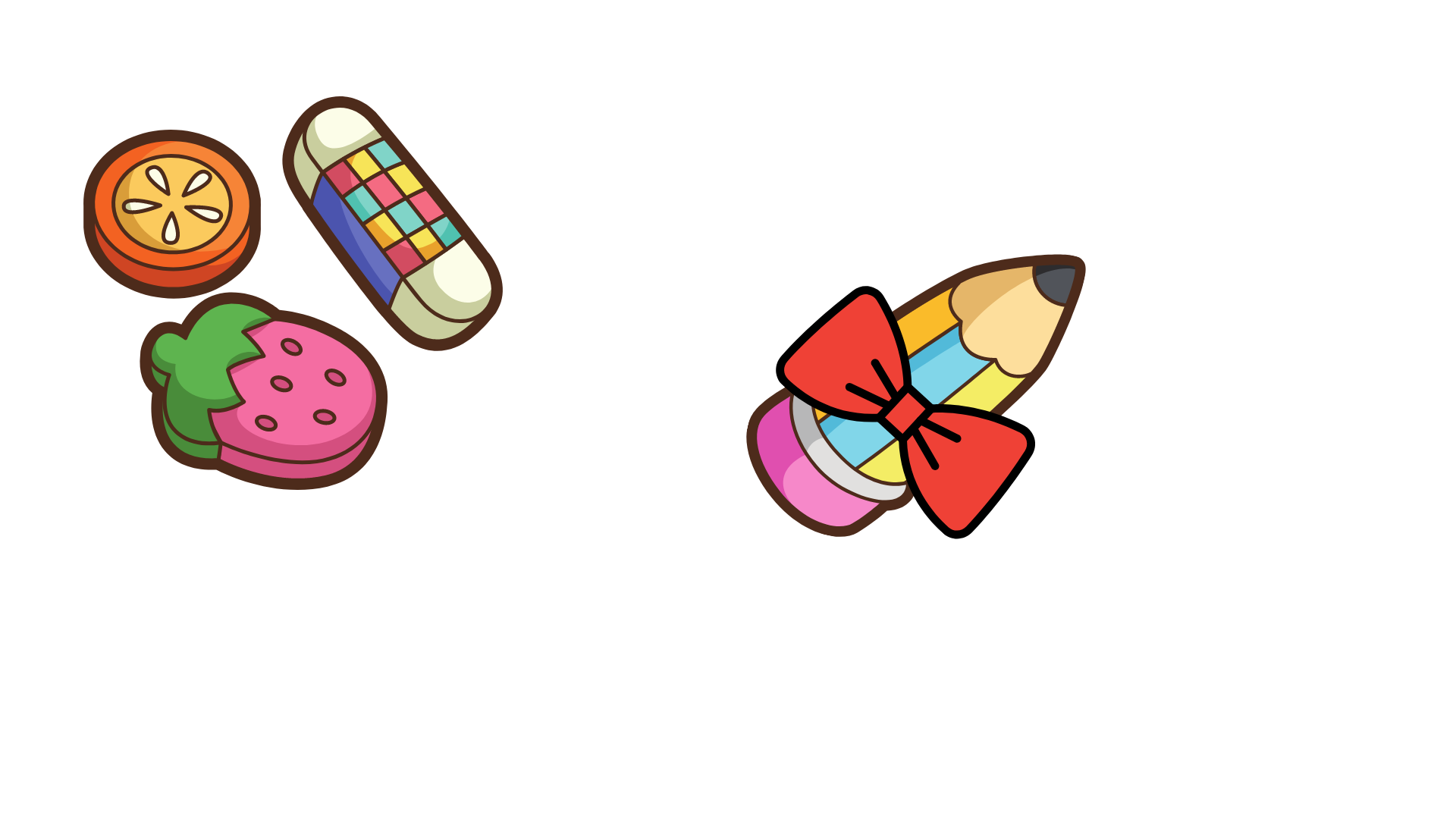 91 105 485
910 005 485
91 500 485
91 005 485
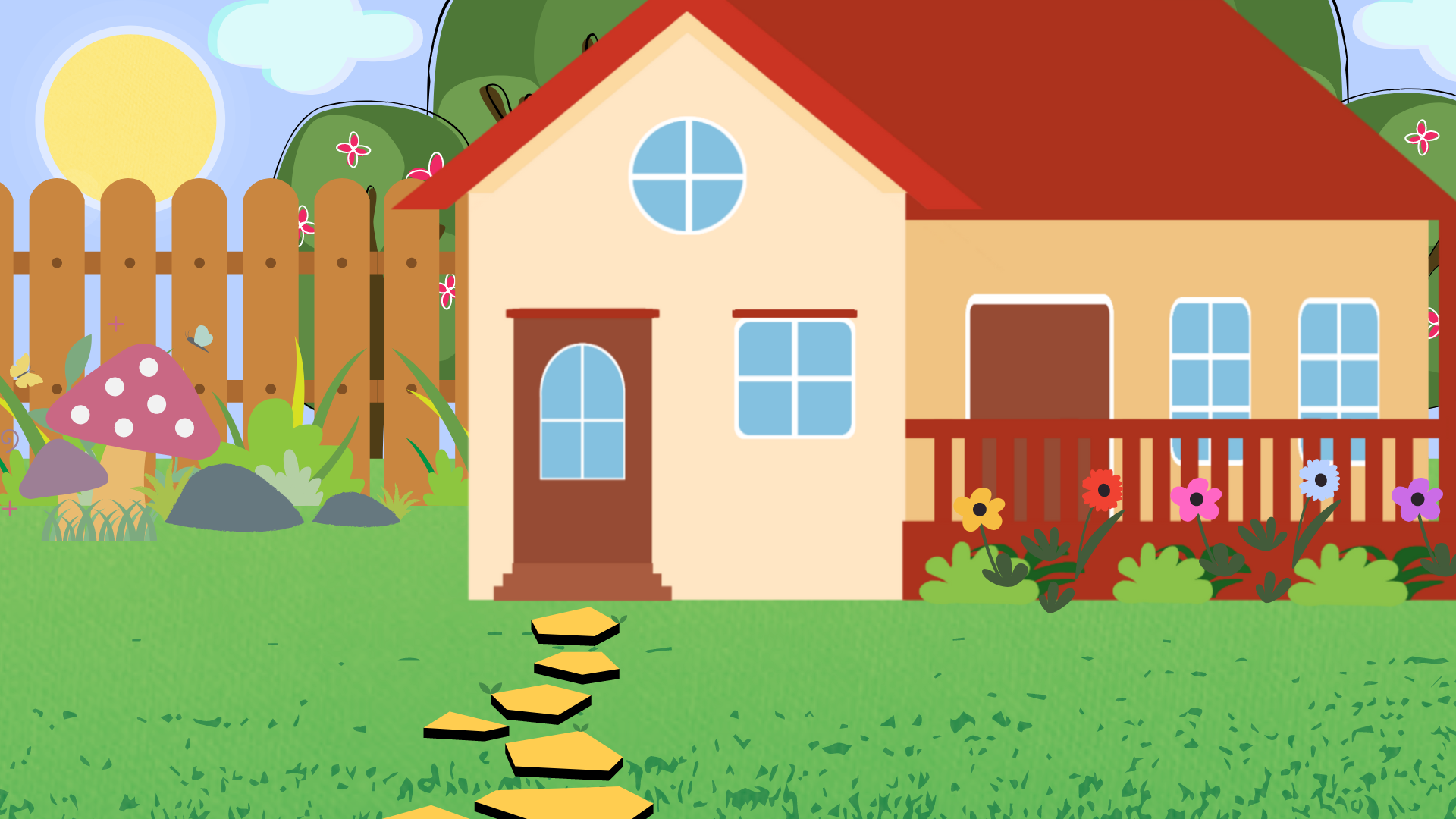 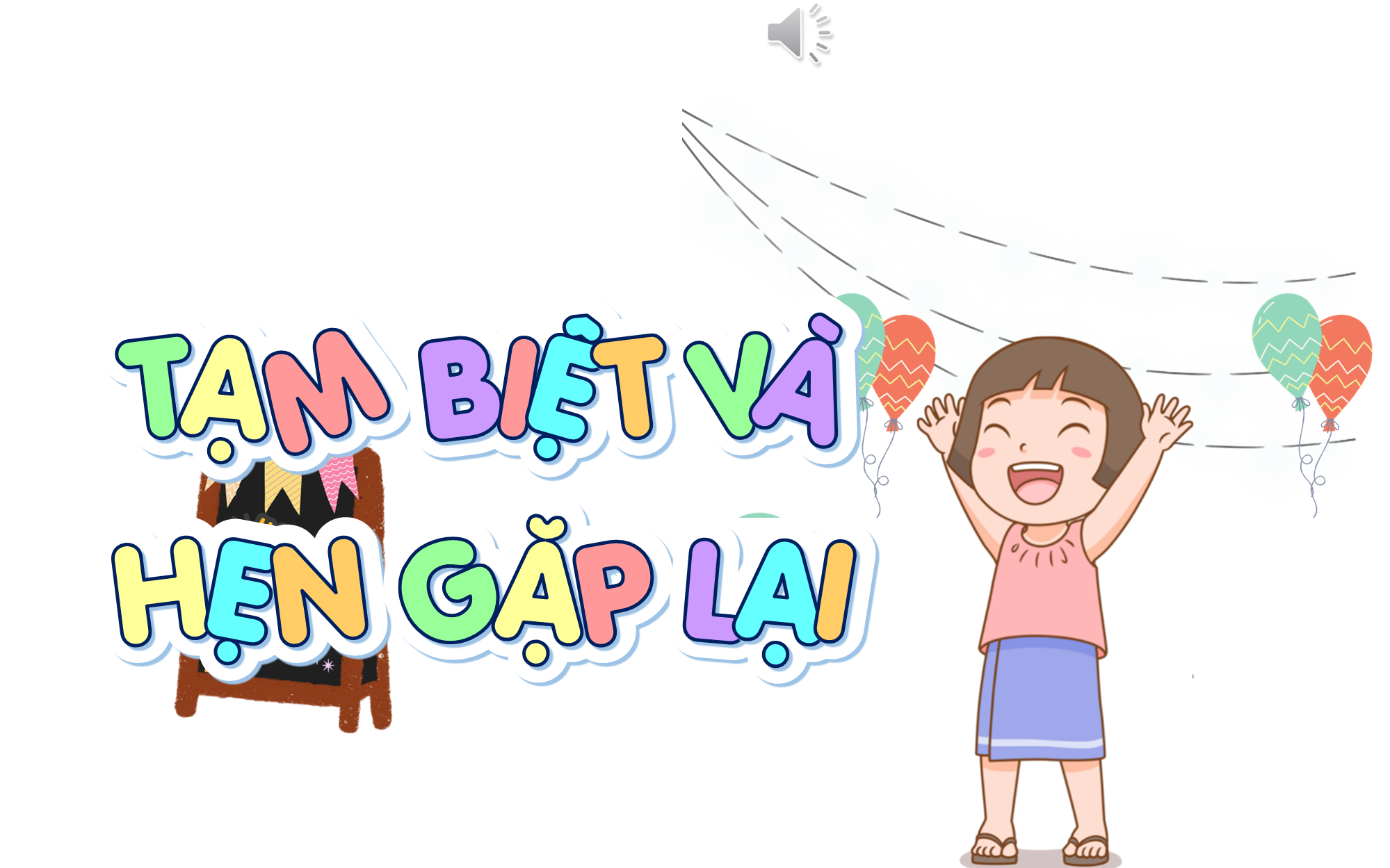